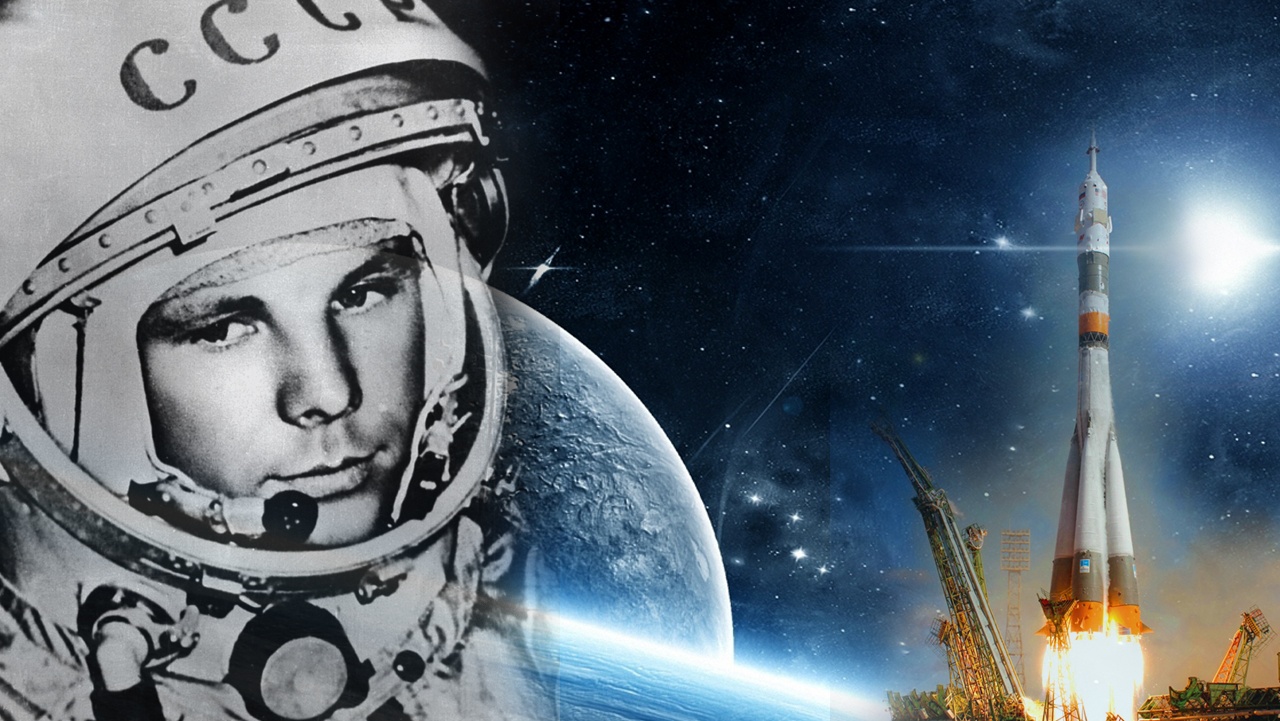 Классный час«Космос – это мы»
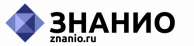 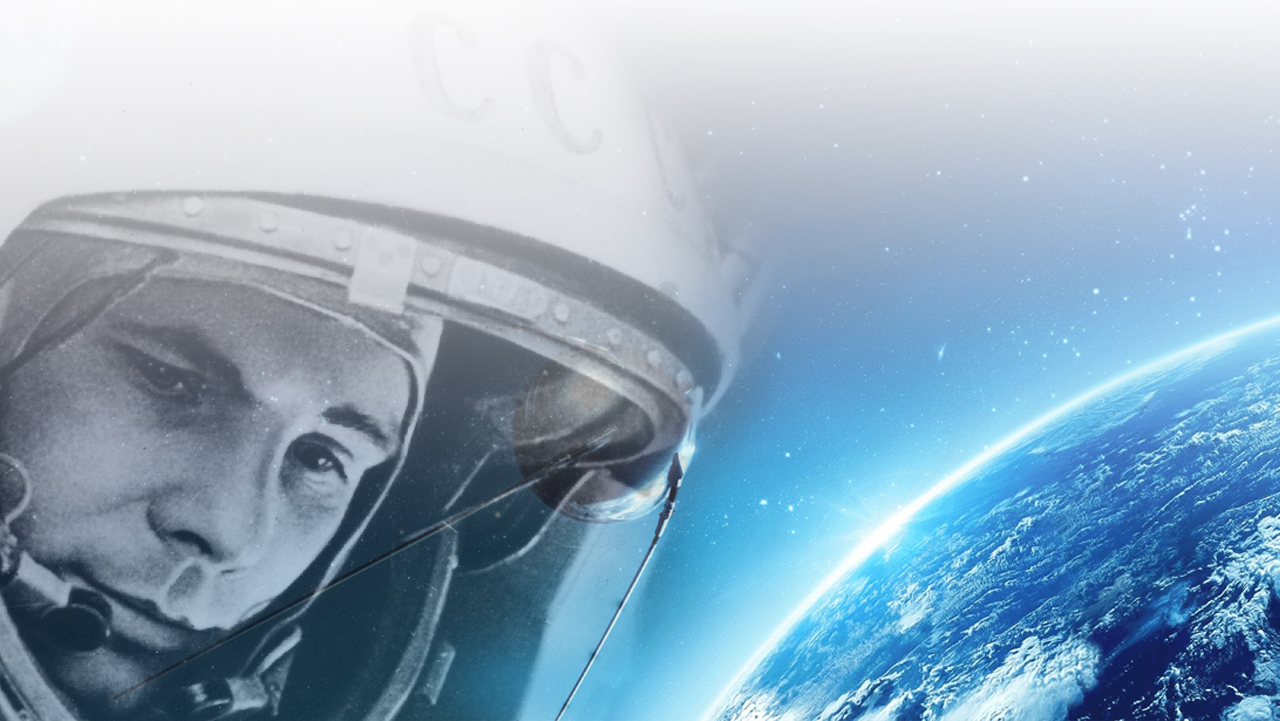 12 апреля 
Международный день 
полёта человека в космос
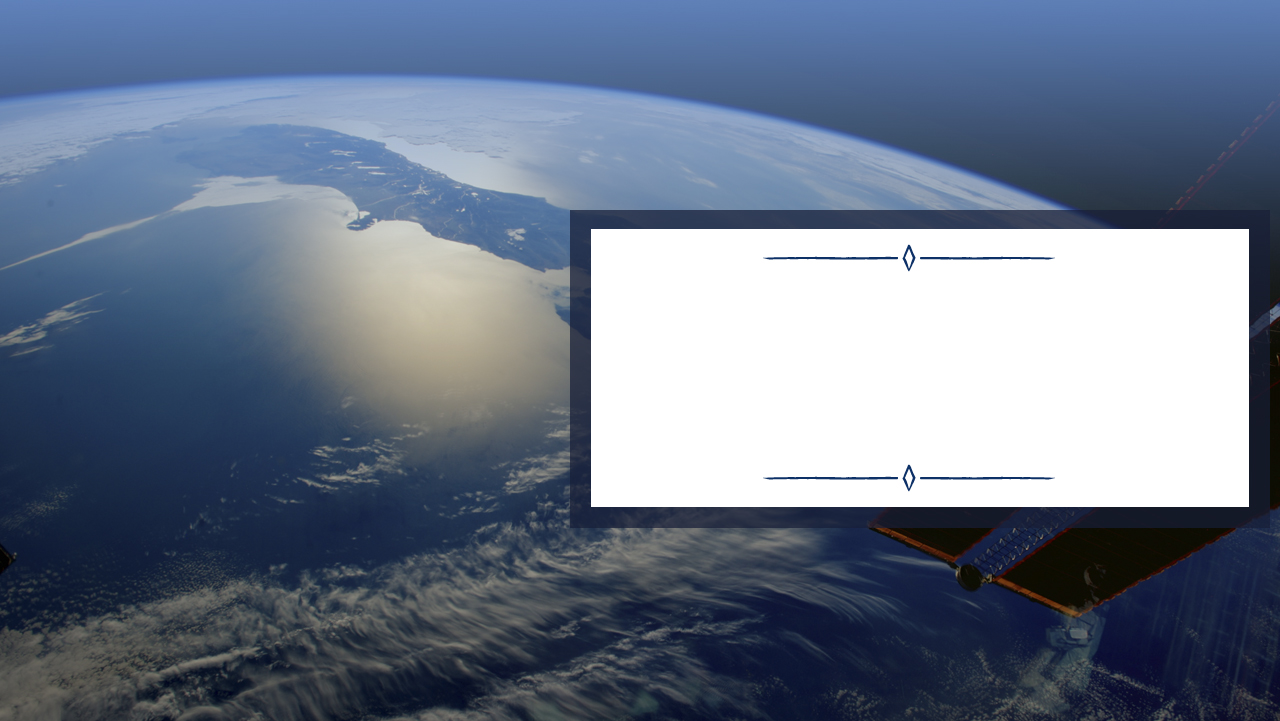 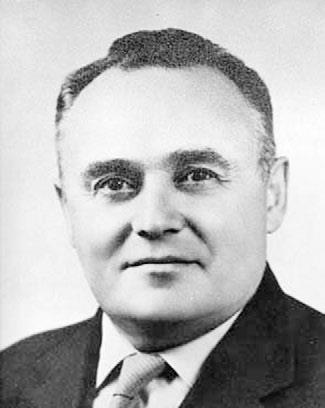 Сергей Королев
(конструктор ракетно-космической промышленности
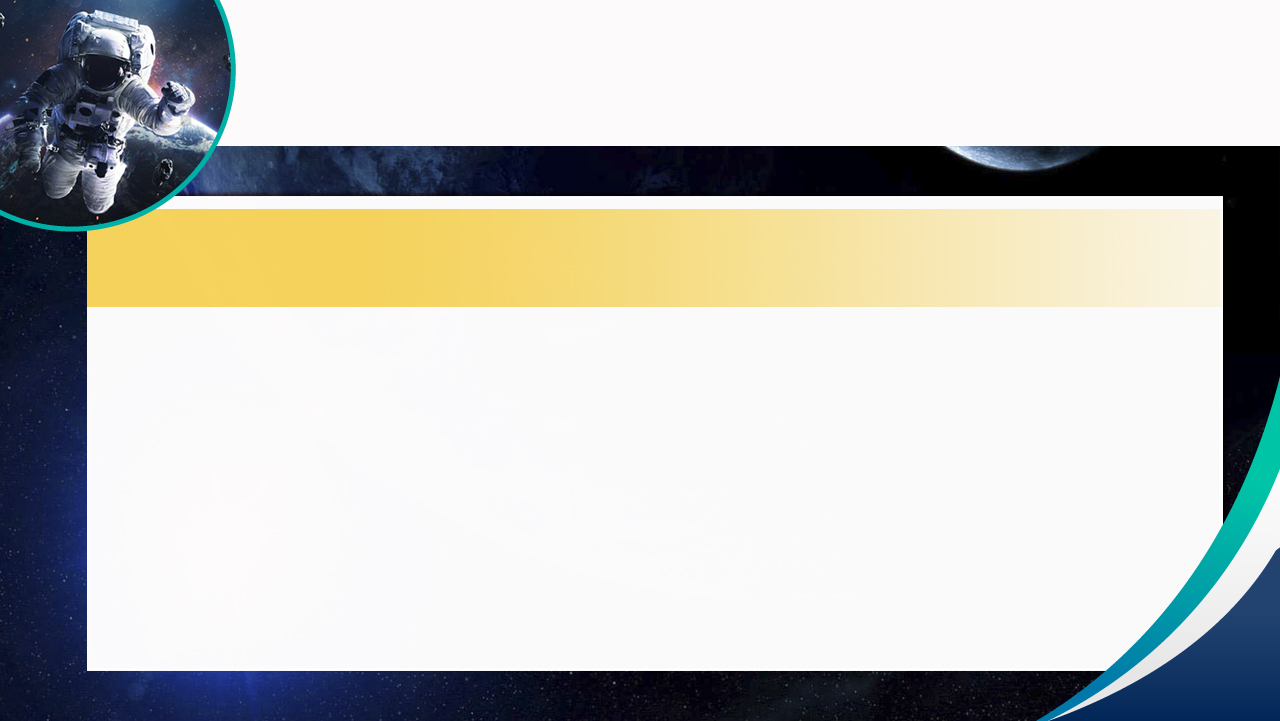 История космонавтики
Первое в мире теоретическое обоснование возможности полета в космос
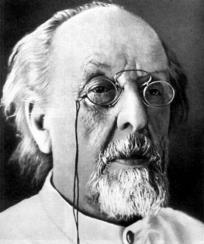 русский и советский учёный и изобретатель;
школьный учитель; 
основоположник теоретической космонавтики;
обосновал использование ракет для полётов в космос;
доказал необходимость использования «ракетных поездов»  – прототипов многоступенчатых ракет; 
автор научных трудов по аэронавтике, ракетодинамике и космонавтике.
К.Э. Циолковский
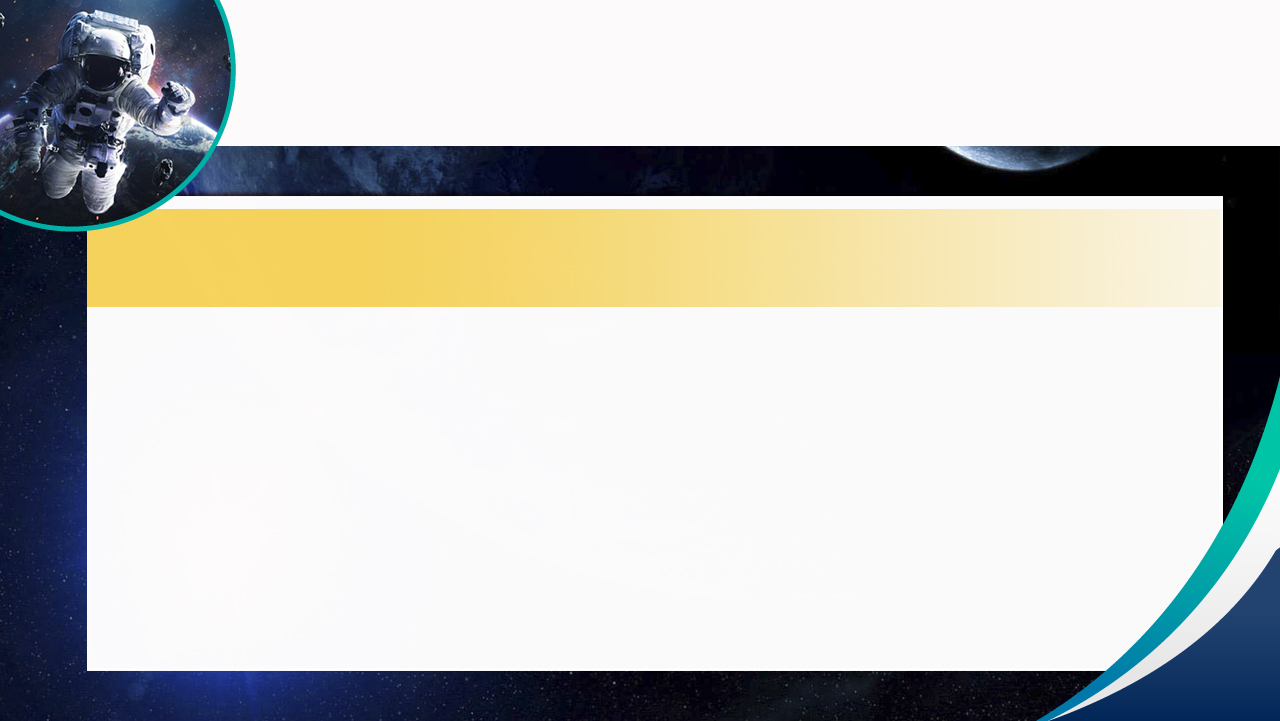 История космонавтики
4 октября 1957 г. – запуск первого искусственного спутника Земли
советский ученый, конструктор ракетно-космических систем;
руководил запуском первого искусственного спутника Земли и первого космонавта планеты Юрия Гагарина;
председатель Совета главных конструкторов СССР;
один из основных создателей советской ракетно-космической техники;
почетный гражданин городов Королев, Калуга и Байконур;
в честь ученого назван кратер на Марсе и большой ударный кратер на обратной стороне Луны.
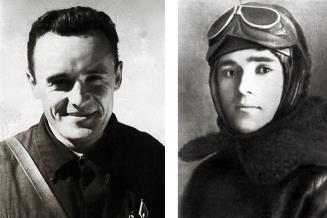 Сергей
Королев
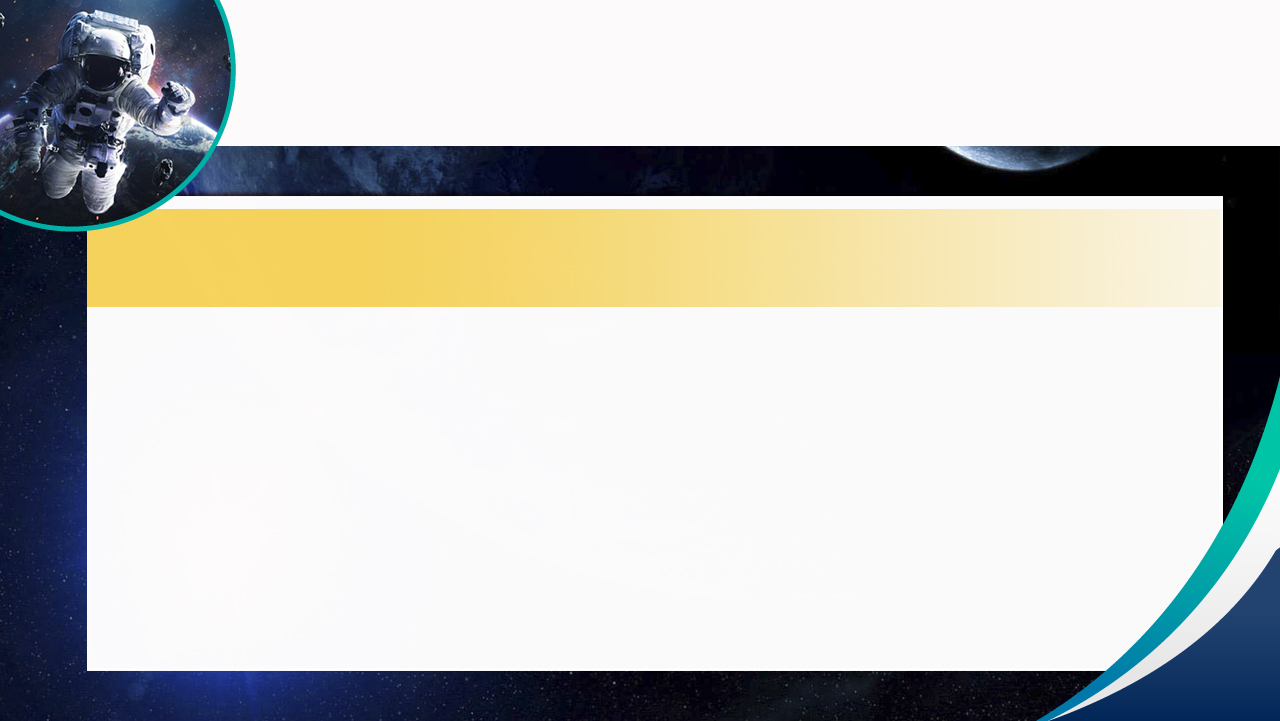 История космонавтики
4 октября 1957 г. – запуск первого искусственного спутника Земли
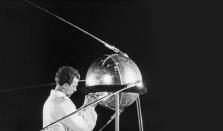 кодовое обозначение: «ПС-1» («Простейший Спутник-1»);
место запуска: 5-й научно-исследовательский полигон Минобороны СССР «Тюра-Там» (позднее переименованный в космодром «Байконур»); 
совершил 1440 оборотов вокруг Земли;
4 января 1958 г. (спустя 92 дня после запуска) прекратил свое существование, сгорев в атмосфере.
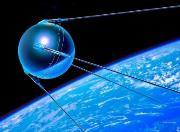 Масса: 83,6 кг
Диаметр корпуса: 58 см
Материал корпуса: алюминиевый сплав
Длина антенн: 2,4 м и 2,9 м
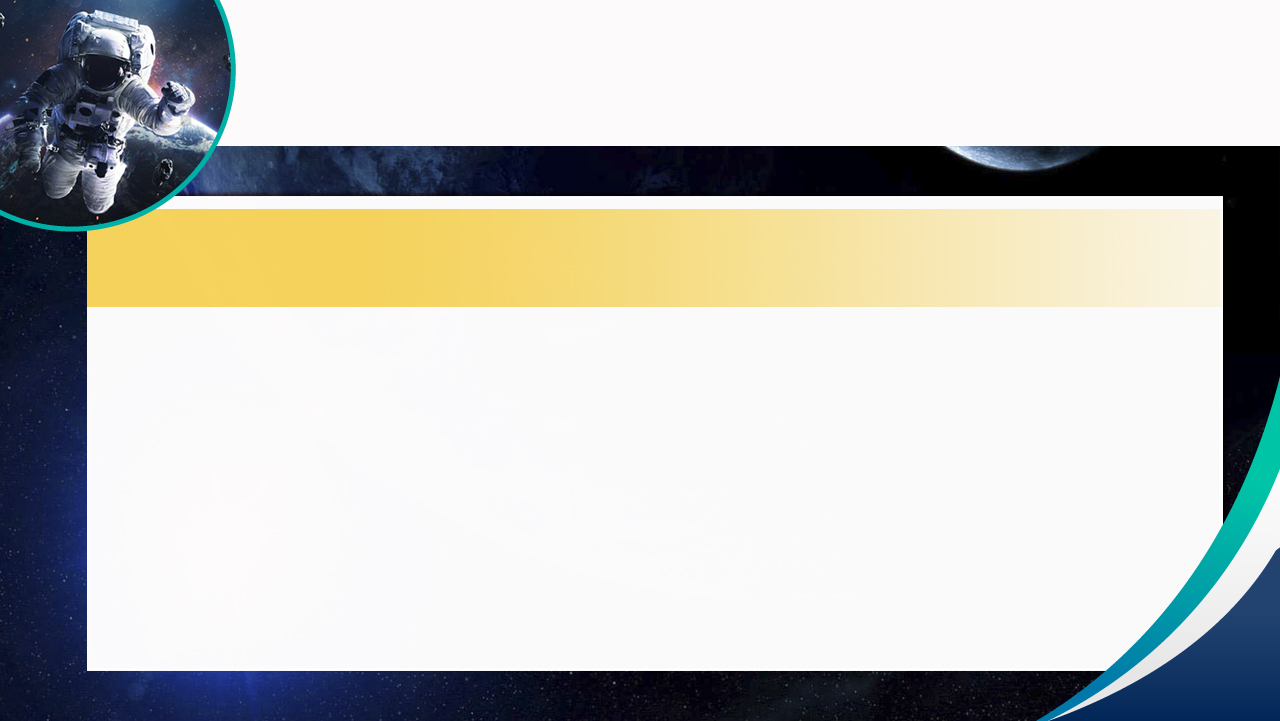 История космонавтики
3 ноября 1957 г. – запуск собаки в космос на корабле «Спутник-2»
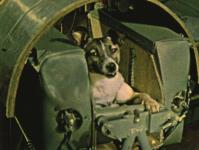 на момент полета собаке было около двух лет;
возвращение Лайки на Землю не было предусмотрено конструкцией космического аппарата; 
собака погибла во время полёта через 5-7 часов, хотя предполагалось, что она проживёт на космической орбите около недели.
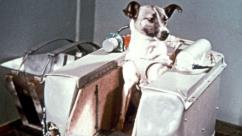 Лайка – первая собака, которая достигла орбиты
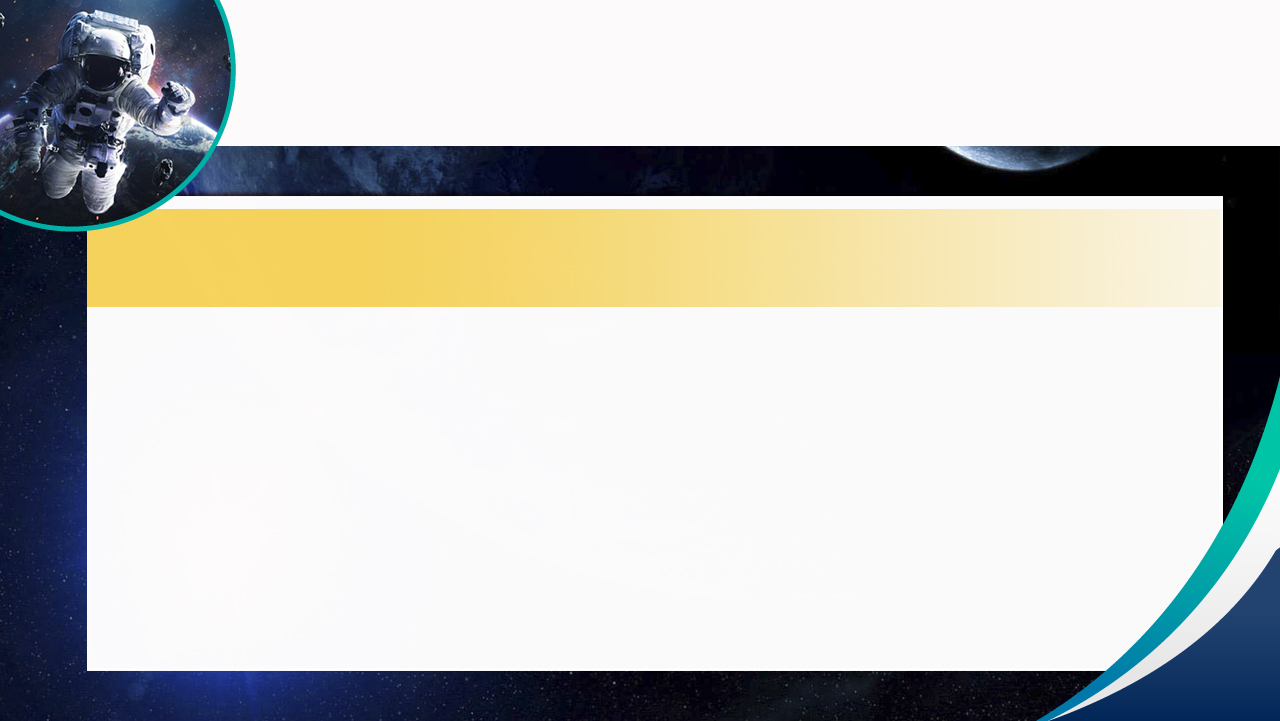 История космонавтики
19 августа 1960 г. – запуск первых животных
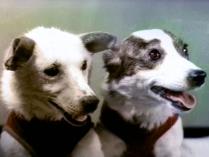 совершили космический полёт на корабле «Спутник-5»;
полёт продолжался более 25 часов;
корабль совершил 17 полных витков вокруг Земли;
Белка и Стрелка стали первыми животными, которые совершили орбитальный космический полёт и успешно вернулись на Землю.
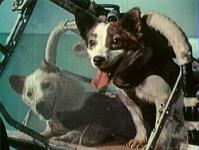 Белка и Стрелка – советские собаки-космонавты
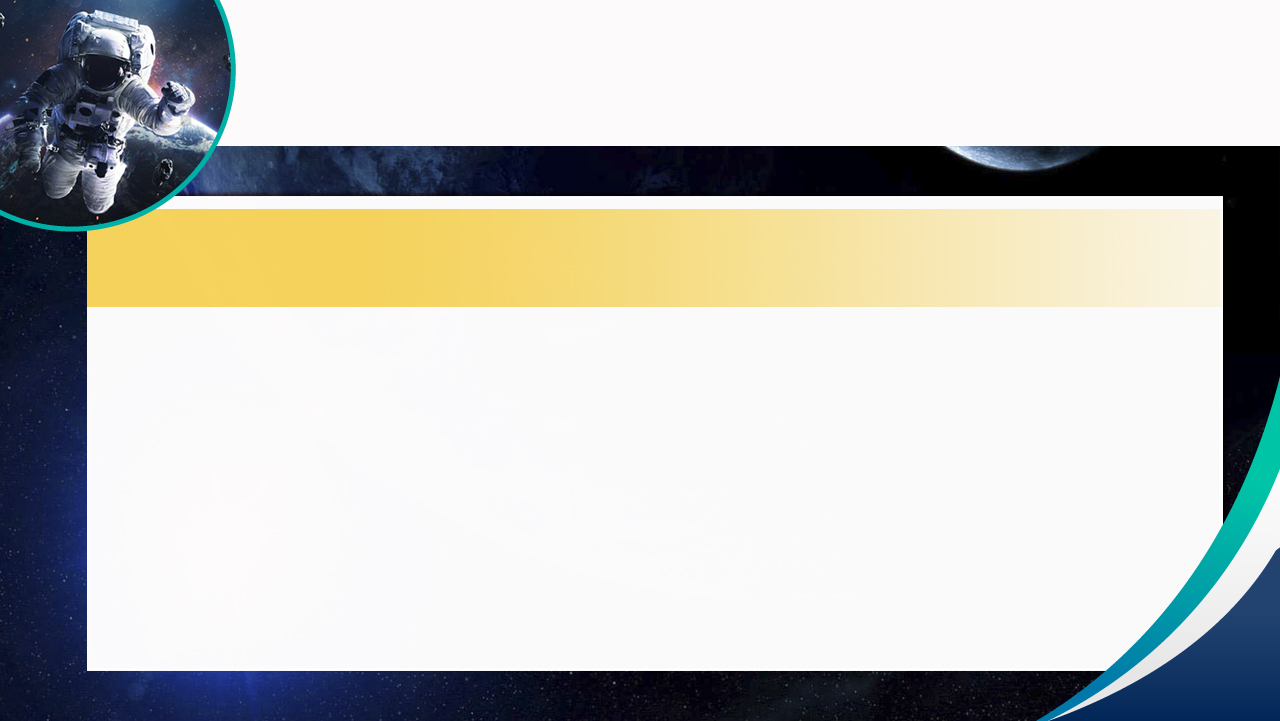 История космонавтики
Животные-космонавты
Феликс (или Фелисетт)
летала в космос в 1963 г.
Среднеазиатские черепахи облетели Луну в 1968 г.
Сэм летал в космос
 на корабле Little Joe 2
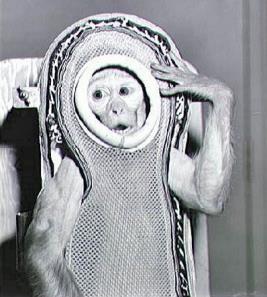 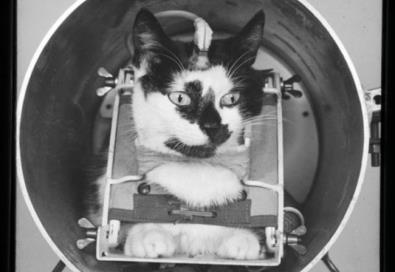 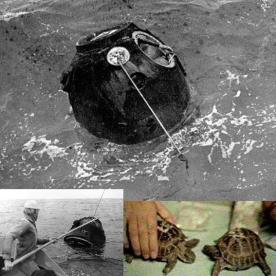 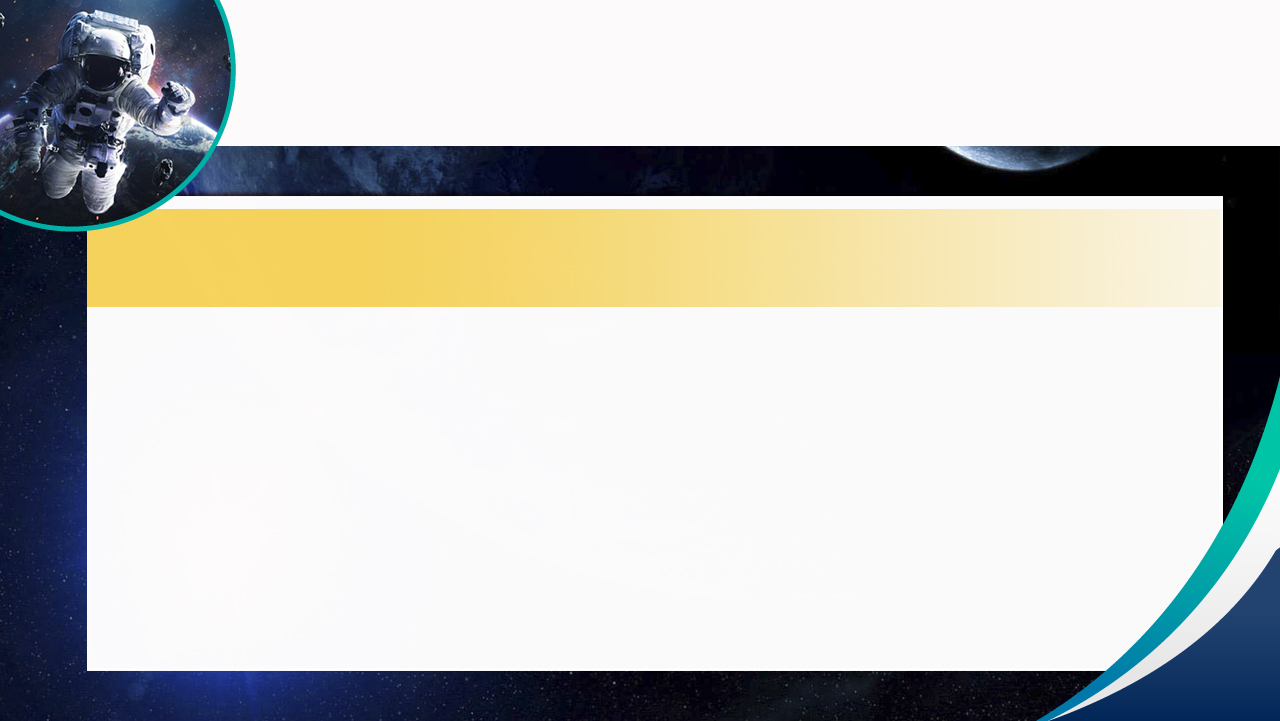 История космонавтики
1959 г. – формирование первого отряда космонавтов
Отбор и подготовка будущих космонавтов были поручены Военно-воздушным силам Вооружённых Сил СССР.

Будущие космонавты выбирались из лётчиков-истребителей:
медицинское собеседование;
испытание летчиков в барокамере, центрифуге, вибростенде, проверка устойчивости организма к гипоксии;
двухэтапное психофизиологическое обследование;
специальные тренировки.
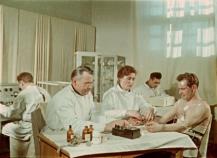 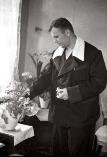 Прохождение медицинского обследования
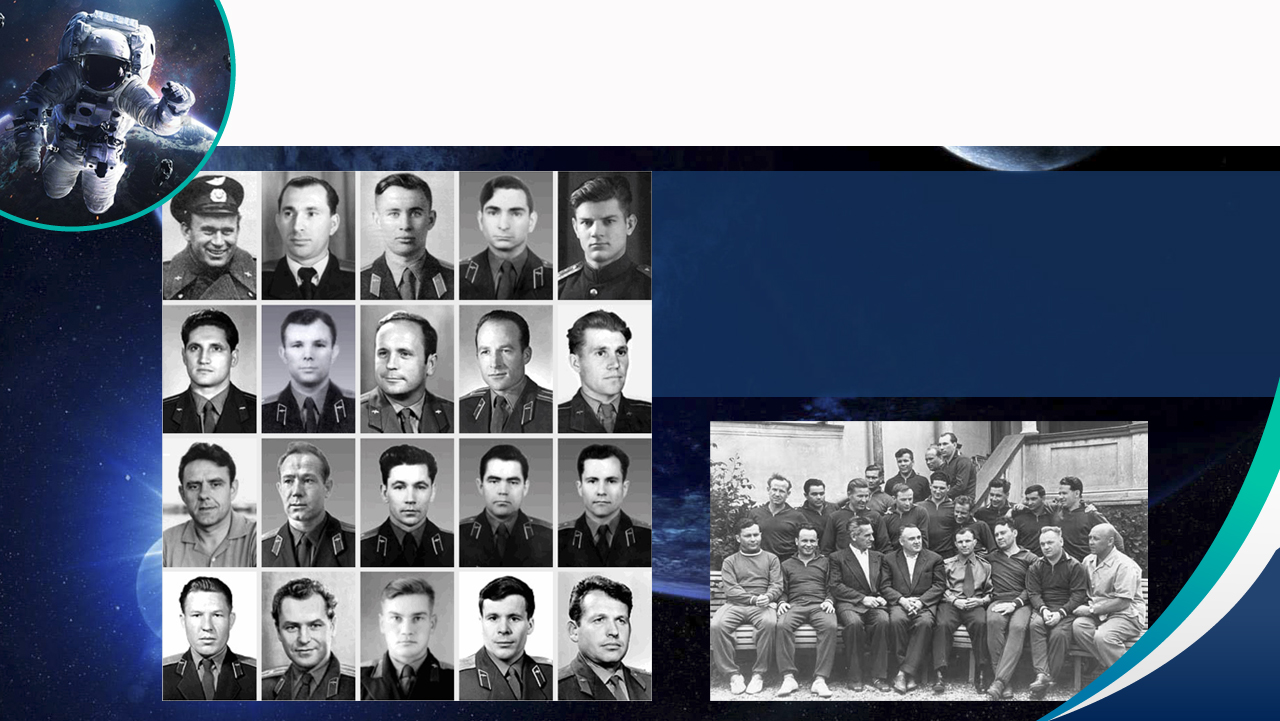 История космонавтики
Первый отряд космонавтов СССР был сформирован в феврале - апреле 1960 г. Официальное название отряда – Группа ВВС № 1. 
В первом отряде космонавтов были 9 лётчиков ВВС, 
6 лётчиков ПВО и 5 лётчиков морской авиации (ВМФ).
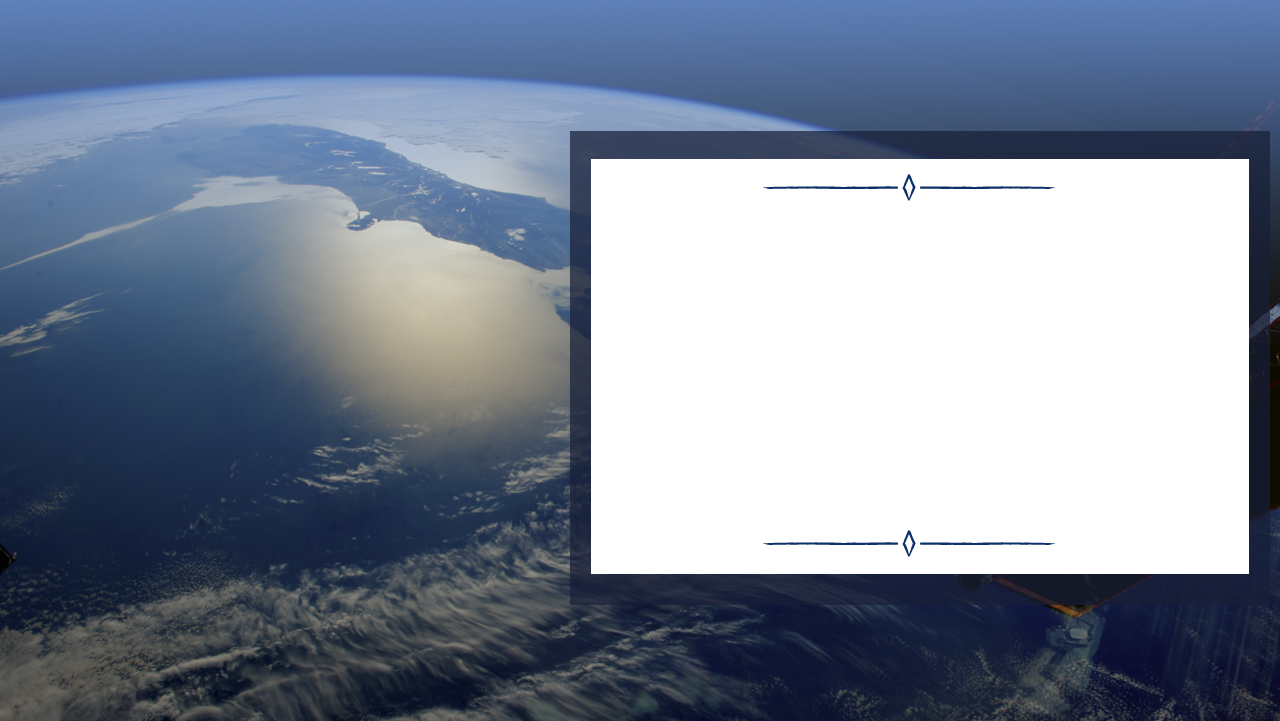 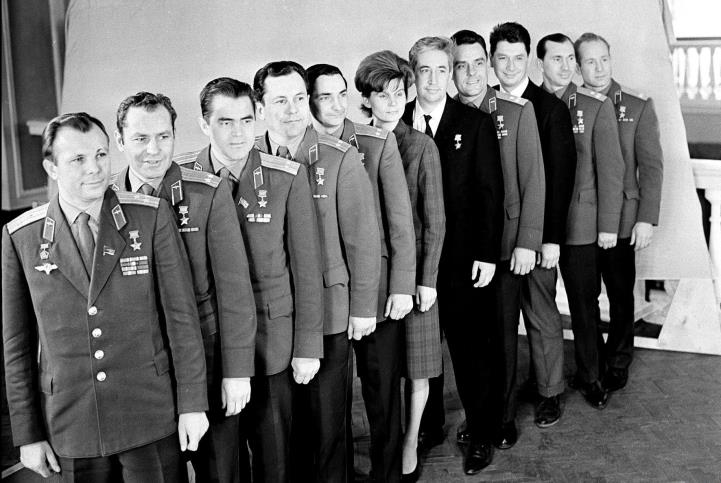 Сергей Королев сформулировал требования к кандидатам в космонавты:

безупречное состояние здоровья при высокой психической устойчивости и общей выносливости организма; 
высокая летная успеваемость при выраженных задатках воли, трудолюбия и любознательности; 
активное желание освоить полеты на ракетных летательных аппаратах; 
антропометрические параметры: рост – не более 170 см, вес – 70-72 кг, возраст – не старше 30 лет.
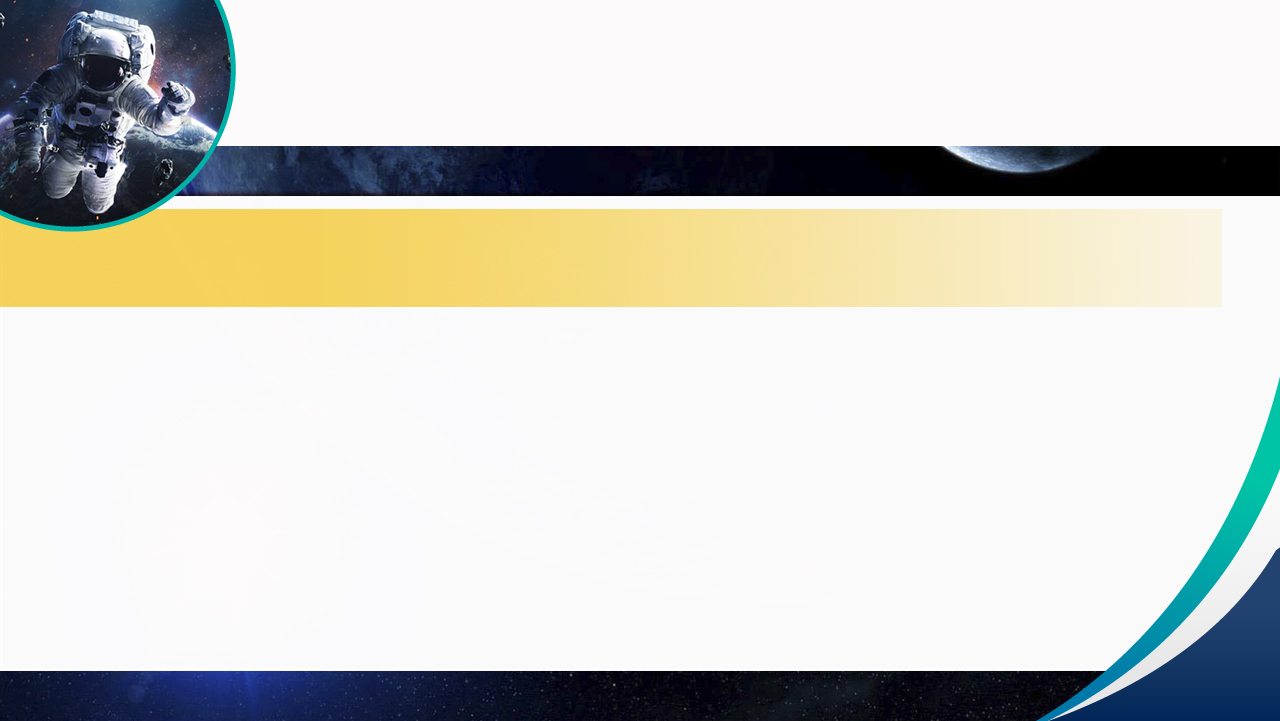 История космонавтики
17 и 18 января 1961 г. – космонавтам устроили экзамен и 
выбрали 6 человек для подготовки к полетам
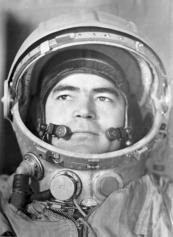 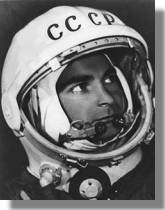 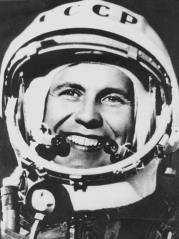 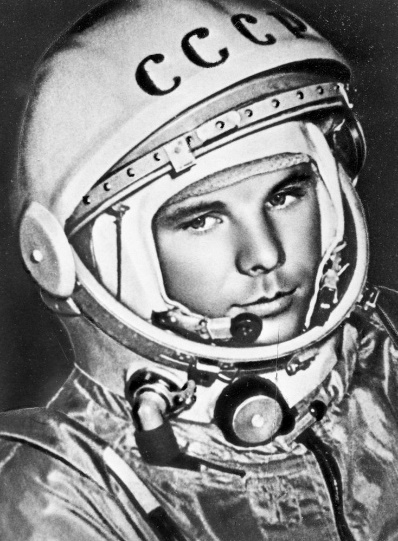 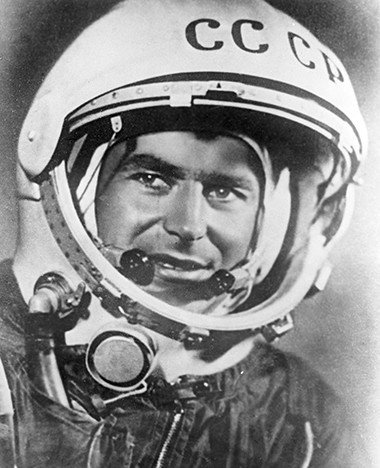 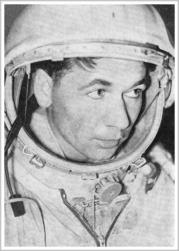 П. Попович
В. Быковский
А. Николаев
Г. Титов
Г. Нелюбов
Ю. Гагарин
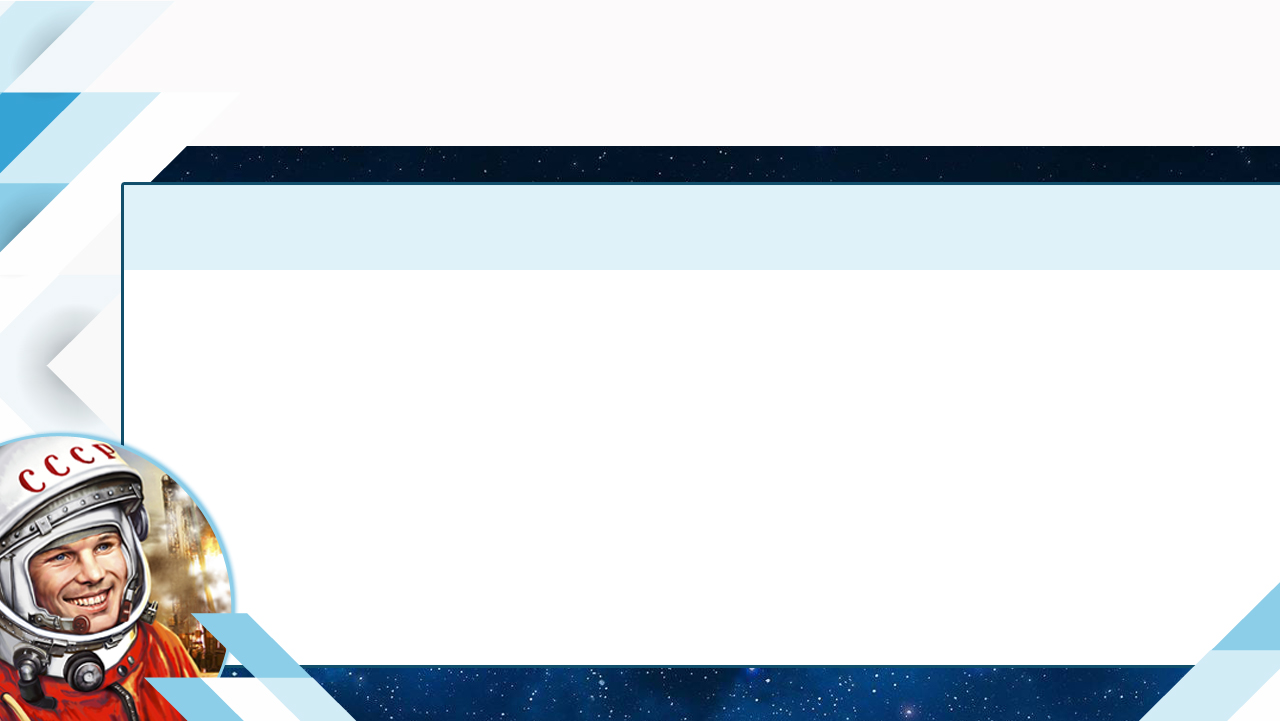 Юрий Алексеевич Гагарин
Родился 9 марта 1934 г. в деревне Клушино Смоленской области
Выходец из крестьян:
отец, Алексей Иванович Гагарин (1902-1973 гг.), плотник; 
мать, Анна Тимофеевна Матвеева (1903-1984 гг.), работала на молочно-товарной ферме;
в семье Гагариных было три сына и дочь, Юрий был третий по старшинству.
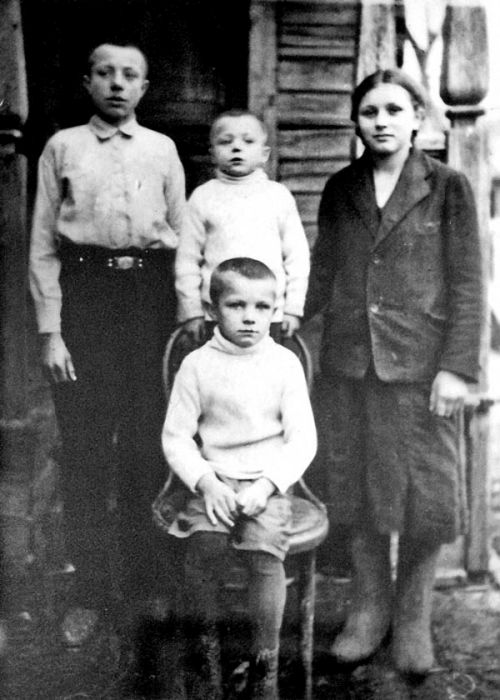 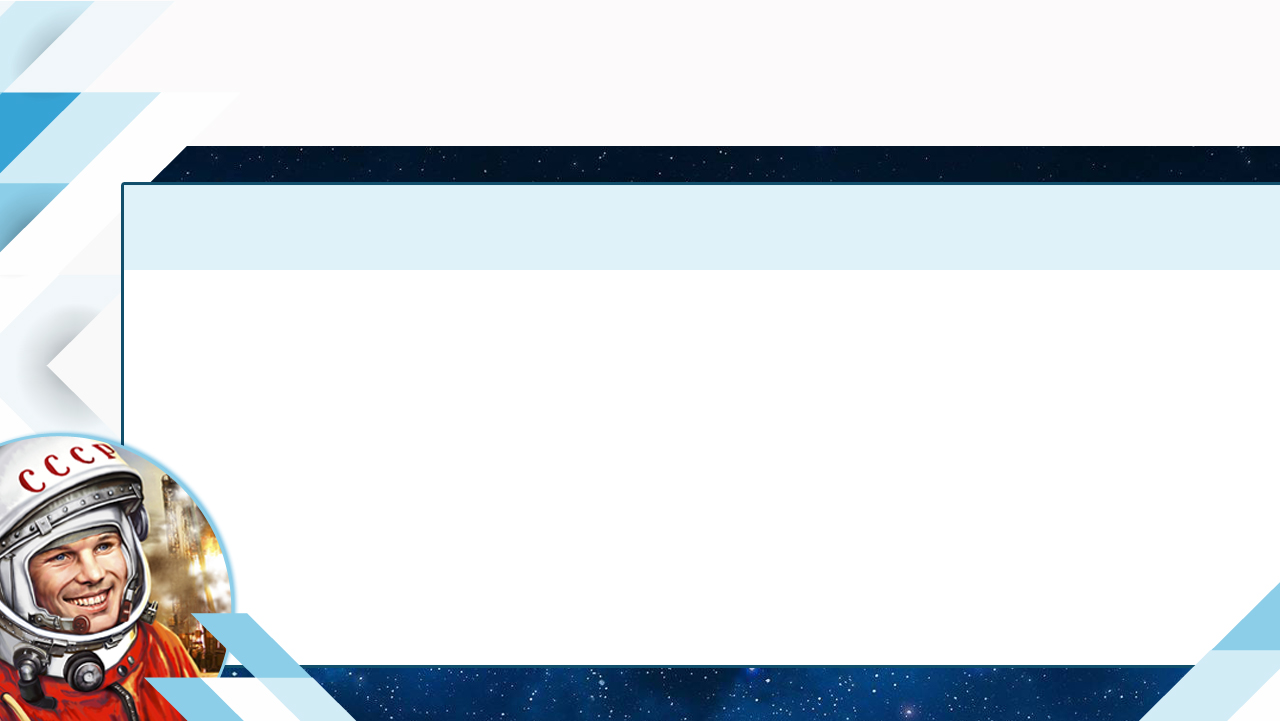 Юрий Алексеевич Гагарин
1 сентября 1941 г. – пошел в школу.
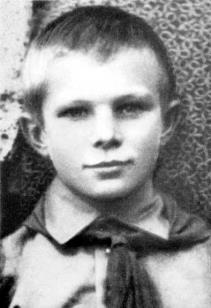 12 октября  1941 г. – деревню Клушино заняли гитлеровские войска;
учеба прервалась; 
семью с малыми детьми немцы выгнали на улицу, а в доме устроили мастерскую;
24 мая 1945 г. – семья Гагариных переехала в Гжатск; 
май 1949 года – Юрий окончил шестой класс Гжатской средней школы.
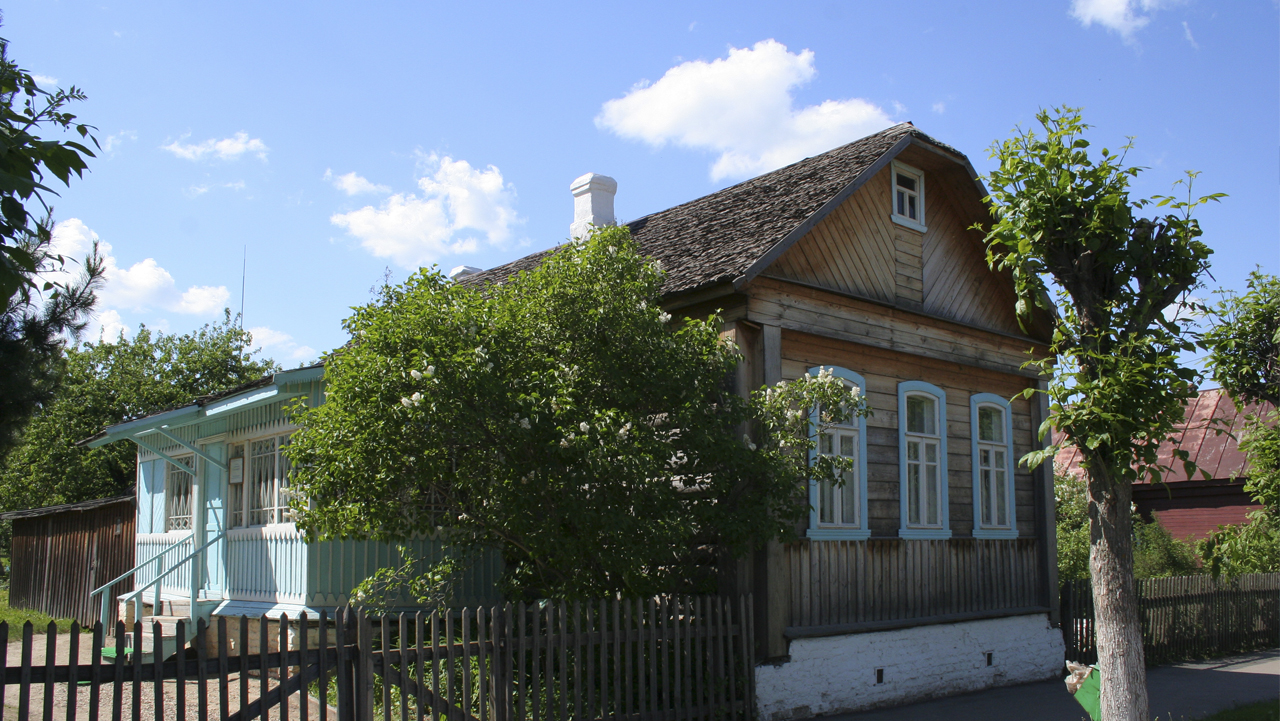 Дом, в котором Юрий Гагарин жил в школьные годы. Город Гагарин (бывший Гжатск).
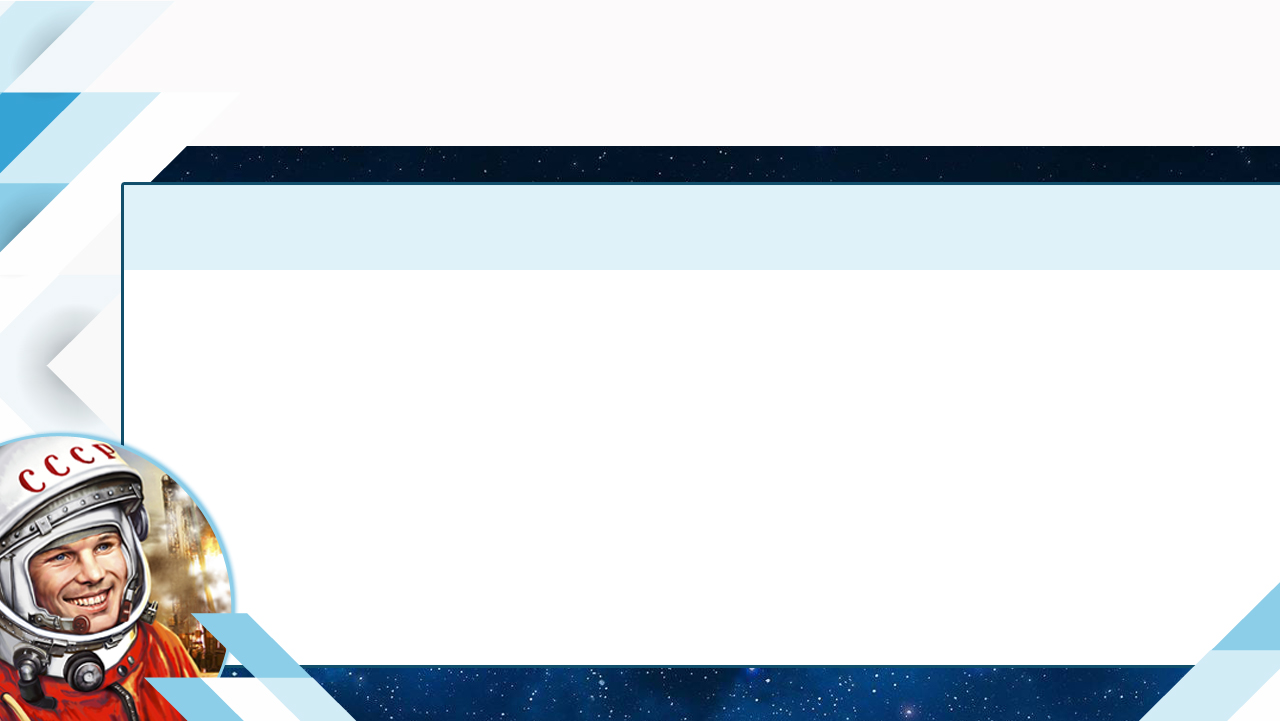 Юрий Алексеевич Гагарин
1949 – 1951 гг. –  учеба в Люберецком ремесленном училище, которое окончил с отличием по специальности формовщик-литейщик 5 разряда;
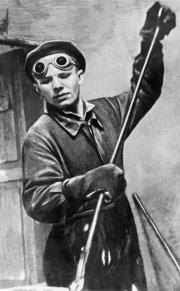 1951 – 1955 гг. учится в Саратовском индустриальном техникуме, занимается аэроклубе.
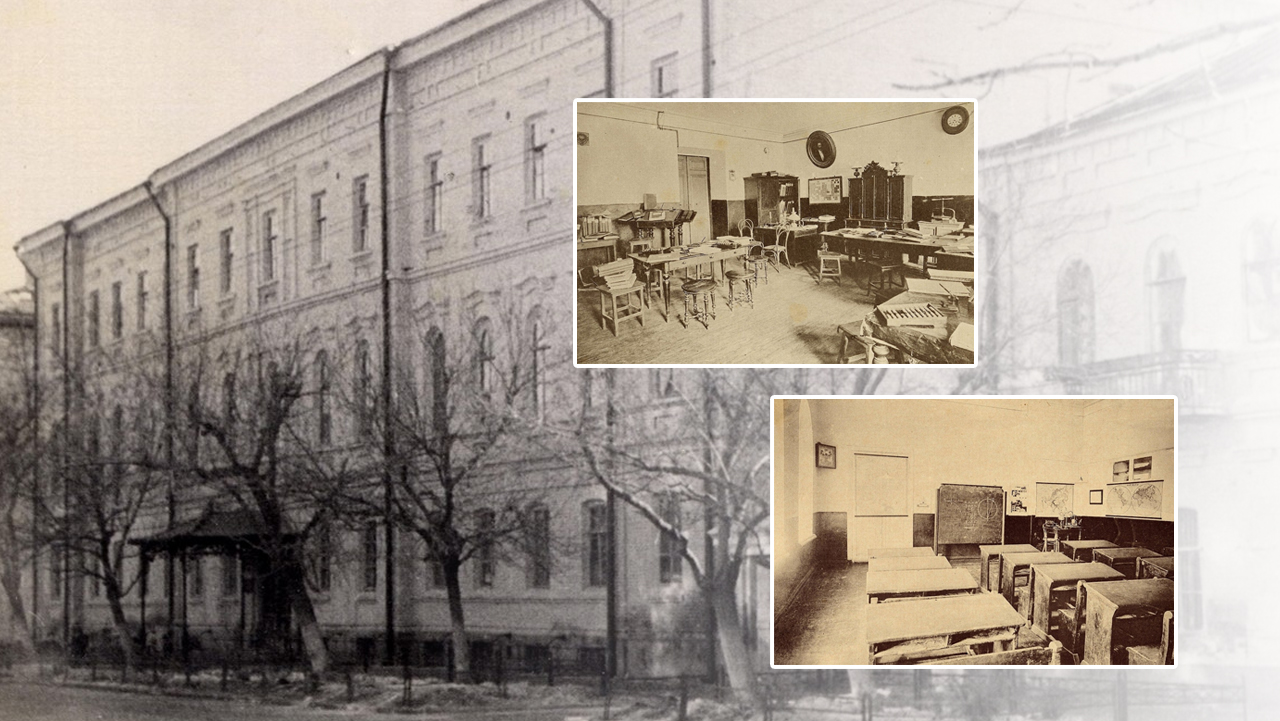 В 1951 – 1955 гг. Гагарин учился в Саратовском индустриальном техникуме,
сегодня – Профессионально-педагогический колледж СГТУ имени Гагарина Ю.А.
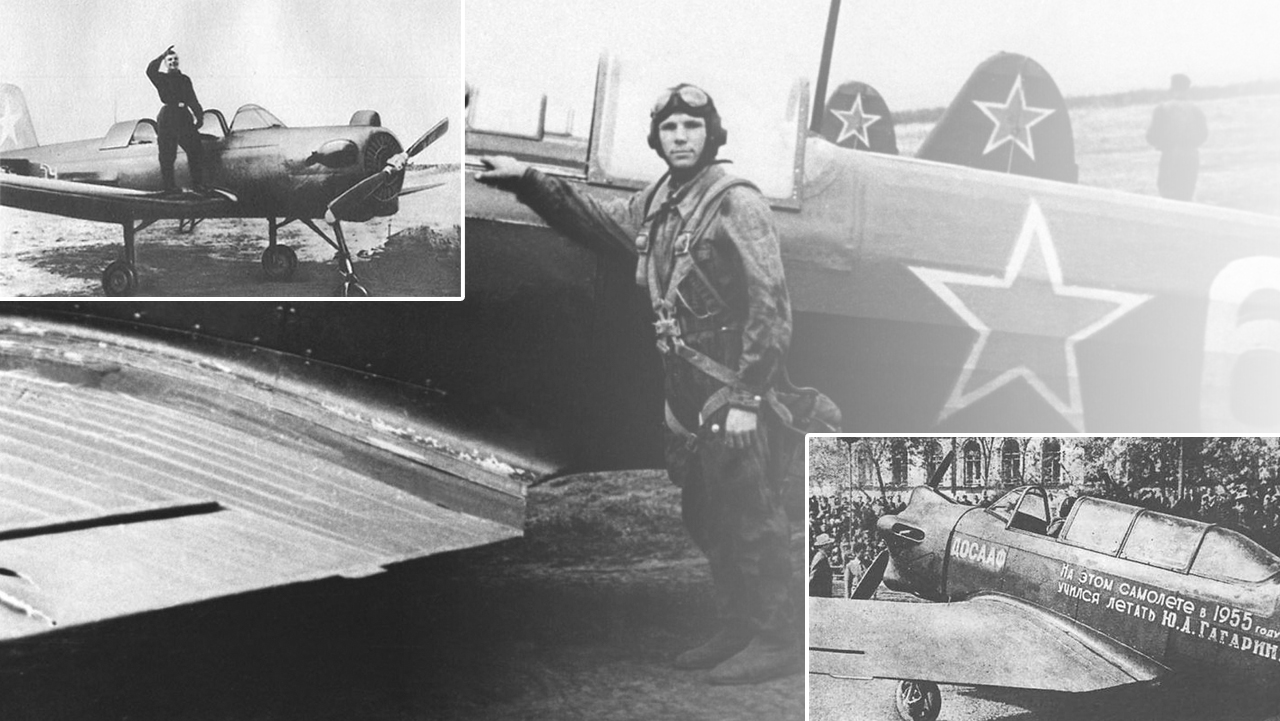 1955 г.  – Юрий Гагарин совершил первый полет на самолете Як-18
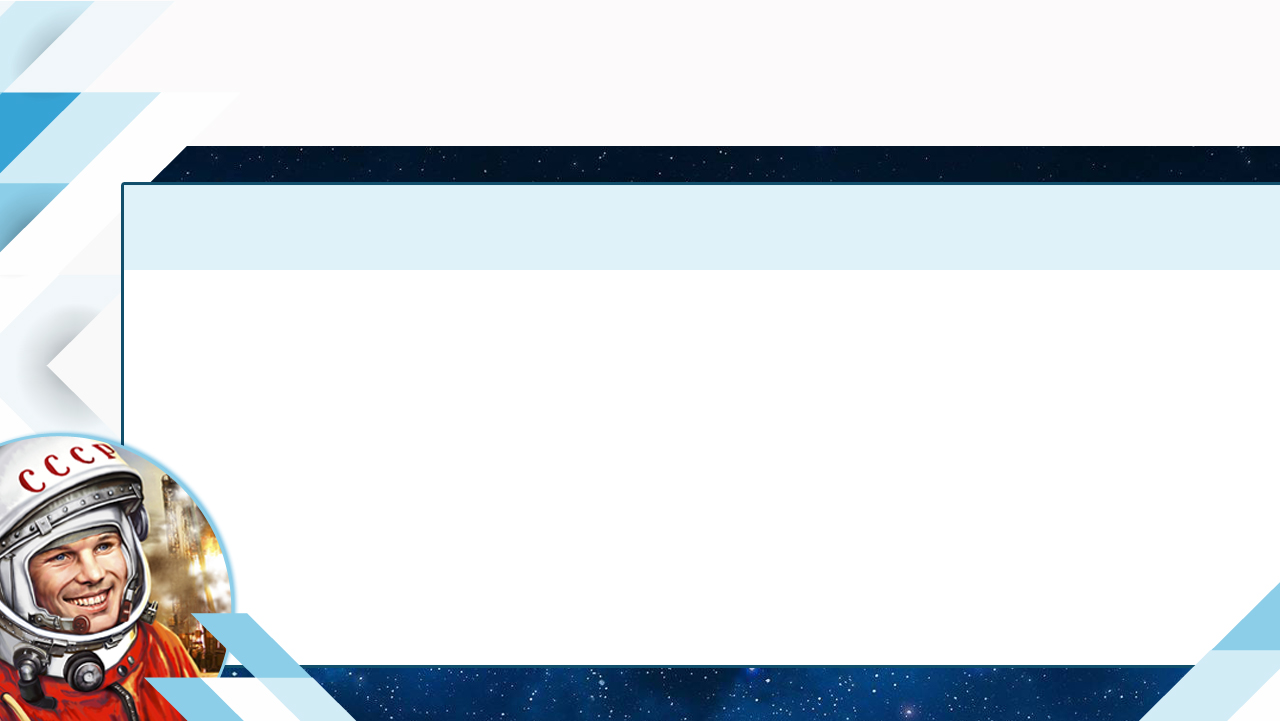 Юрий Алексеевич Гагарин
27 октября 1955 г. – призван в Советскую армию;
1955 – 1957 гг. – курсант 1-го военного авиационного училища лётчиков в г. Чкалове, где Гагарина назначили помощником командира взвода;
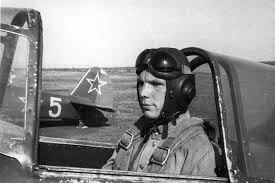 25 октября 1957 г. – окончил училище с отличием.
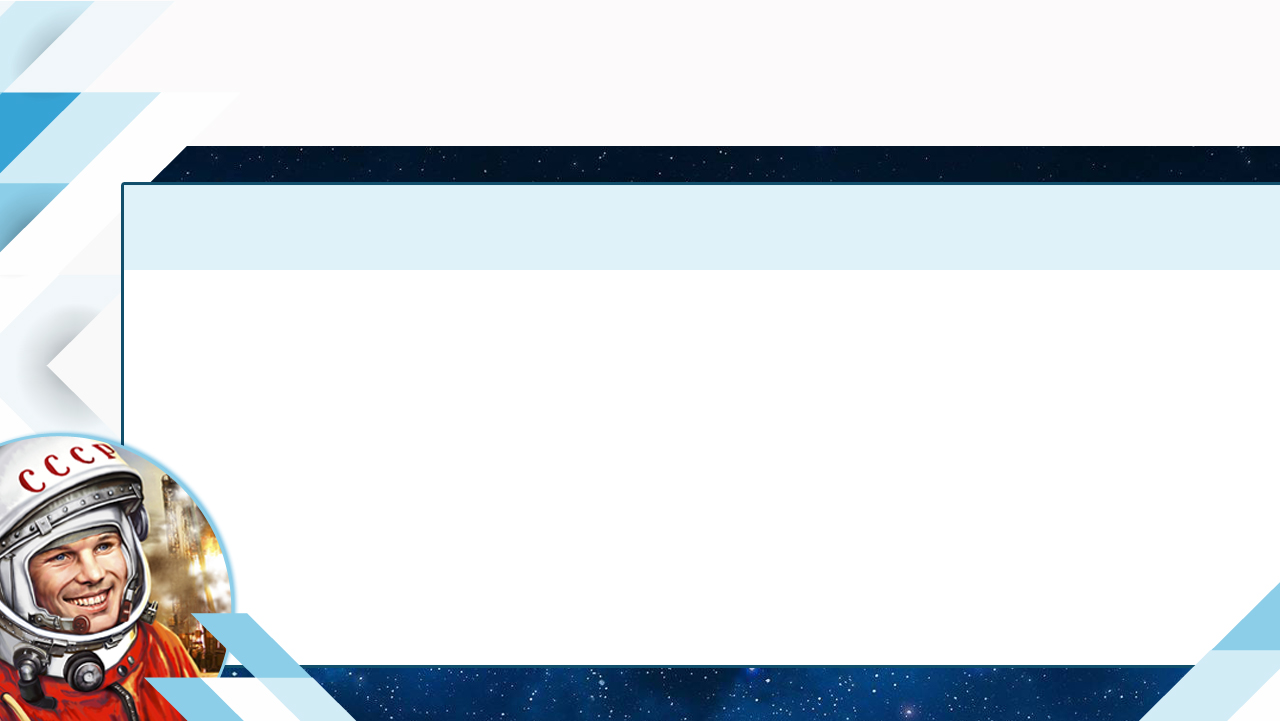 Юрий Алексеевич Гагарин
Строки из аттестации при окончании училища:

 «За период обучения в училище показал себя дисциплинированным, политически грамотным курсантом. Строевая и физическая подготовка хорошая. Теоретически подготовлен отлично. Государственные экзамены по теоретическим дисциплинам сдал со средним баллом 5. Приобретенные навыки закреплял прочно. Летать любит, летает смело, уверенно. 
Училище закончил по 1 разряду. Делу КПСС и социалистической Родине предан. 
Вывод: достоин выпуска из училища летчиком истребительной авиации с присвоением воинского звания лейтенант.                                                                                                       26 октября 1957 г.»
       
        5 ноября 1957 г. Ю.А. Гагарин по окончании училища направлен         в распоряжение командующего ВВС Северного флота.
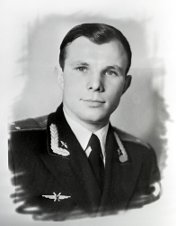 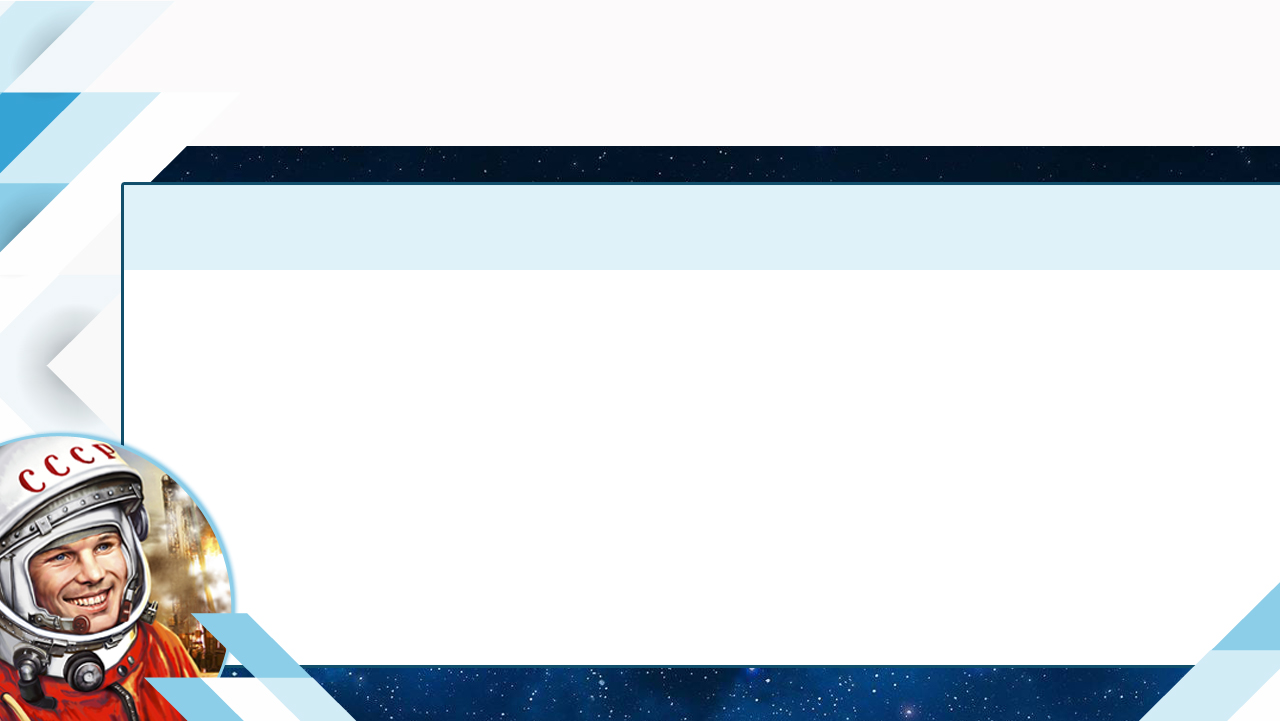 Юрий Алексеевич Гагарин
с 1957 г. служил в Луостари (Мурманская область) в 769-м истребительном авиационном полку Северного флота, вооружённом самолётами МиГ-15бис;
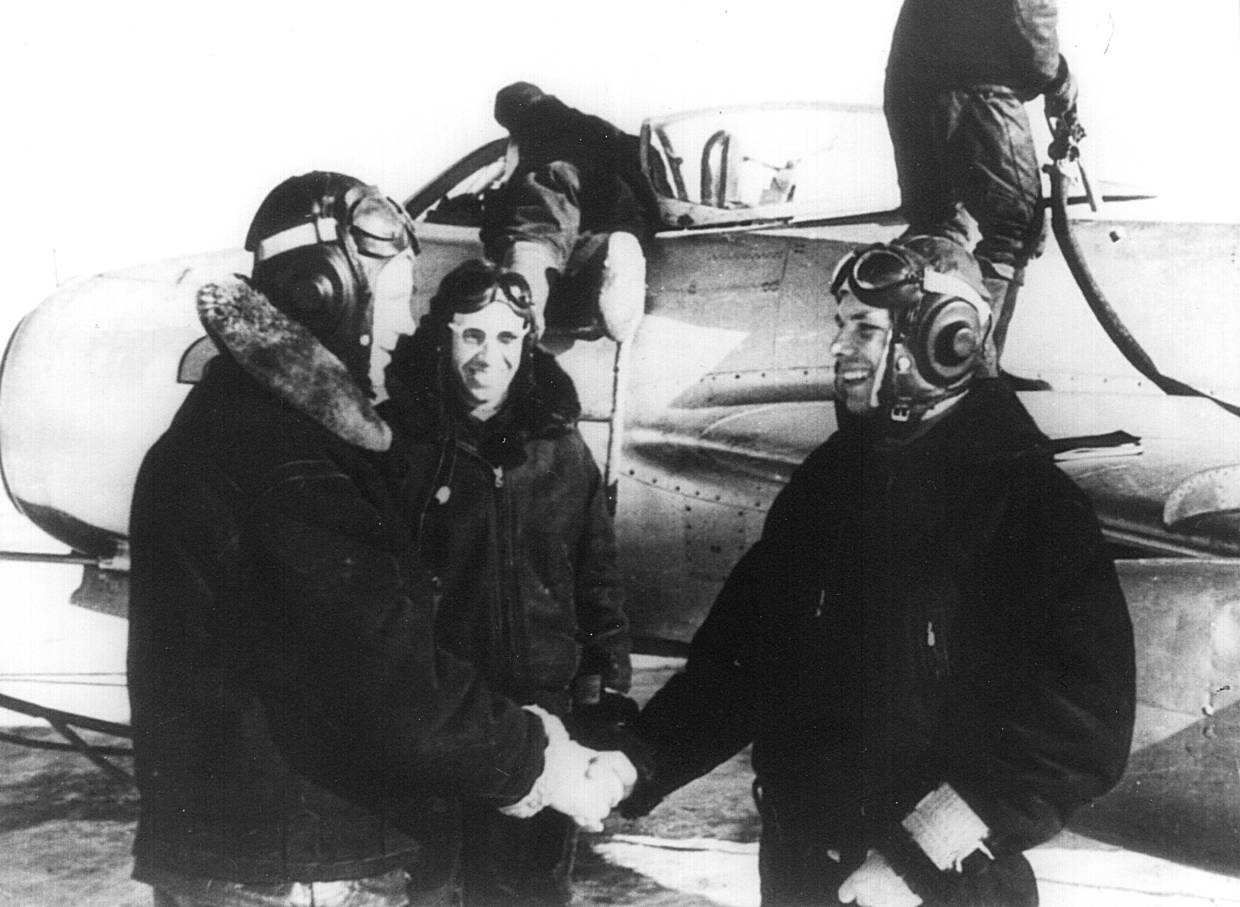 к октябрю 1959 г. налетал в общей сложности 265 часов;
имел квалификацию «Военный лётчик 3-го класса»;
воинское звание – старший лейтенант.
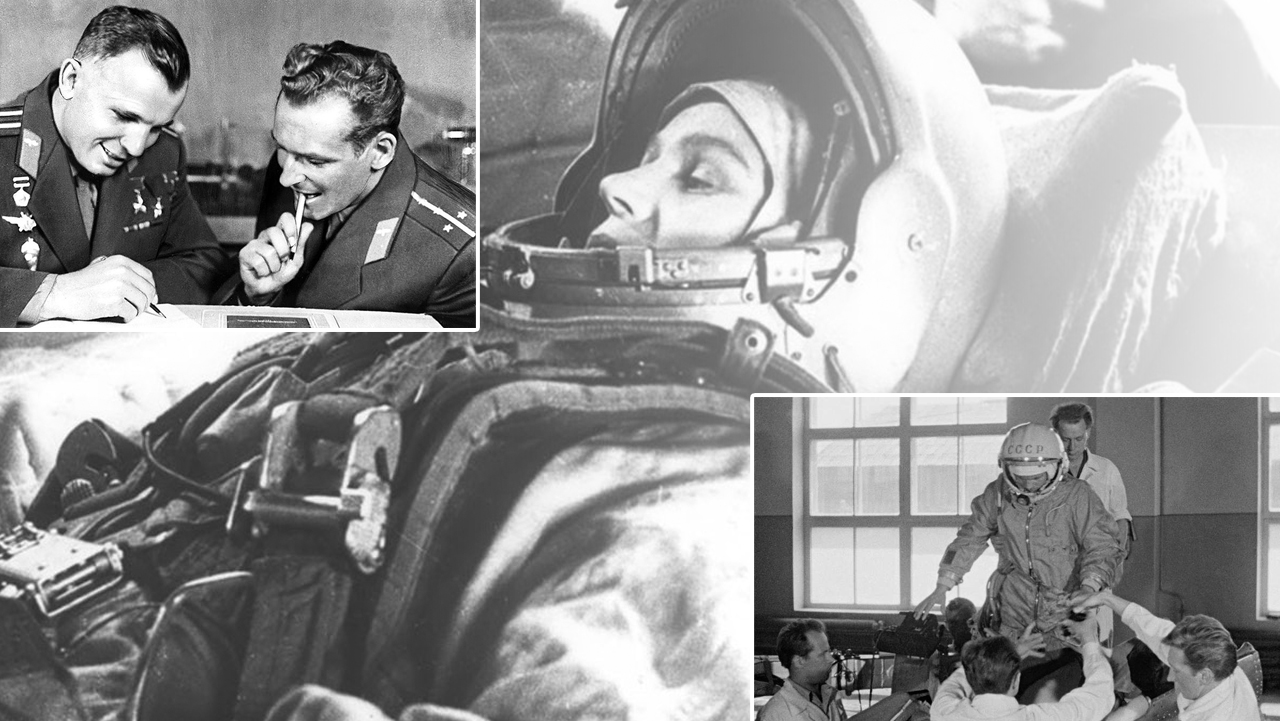 В 1960 г. Юрий Гагарин начал готовиться к полету в космос в Центре подготовки космонавтов.
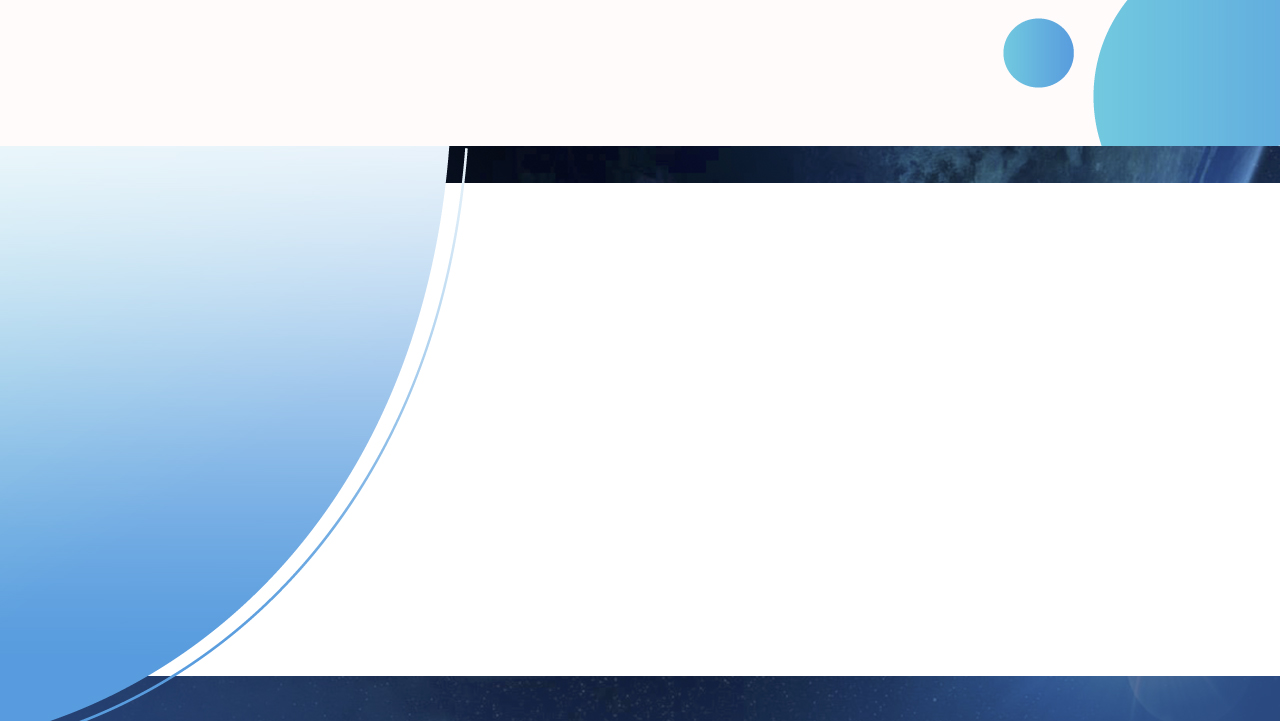 Первый полет в космос
9 апреля 1961 г. – решение 
Государственной комиссии 
о полете Гагарина.
РУКОВОДИТЕЛИ ПЕРВОГО ПУСКА
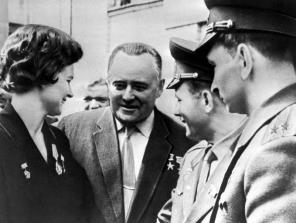 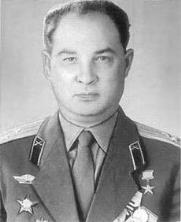 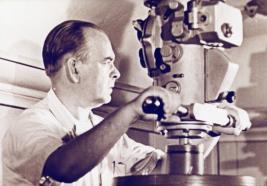 Леонид Воскресенский
Анатолий Кириллов
Сергей
 Королев
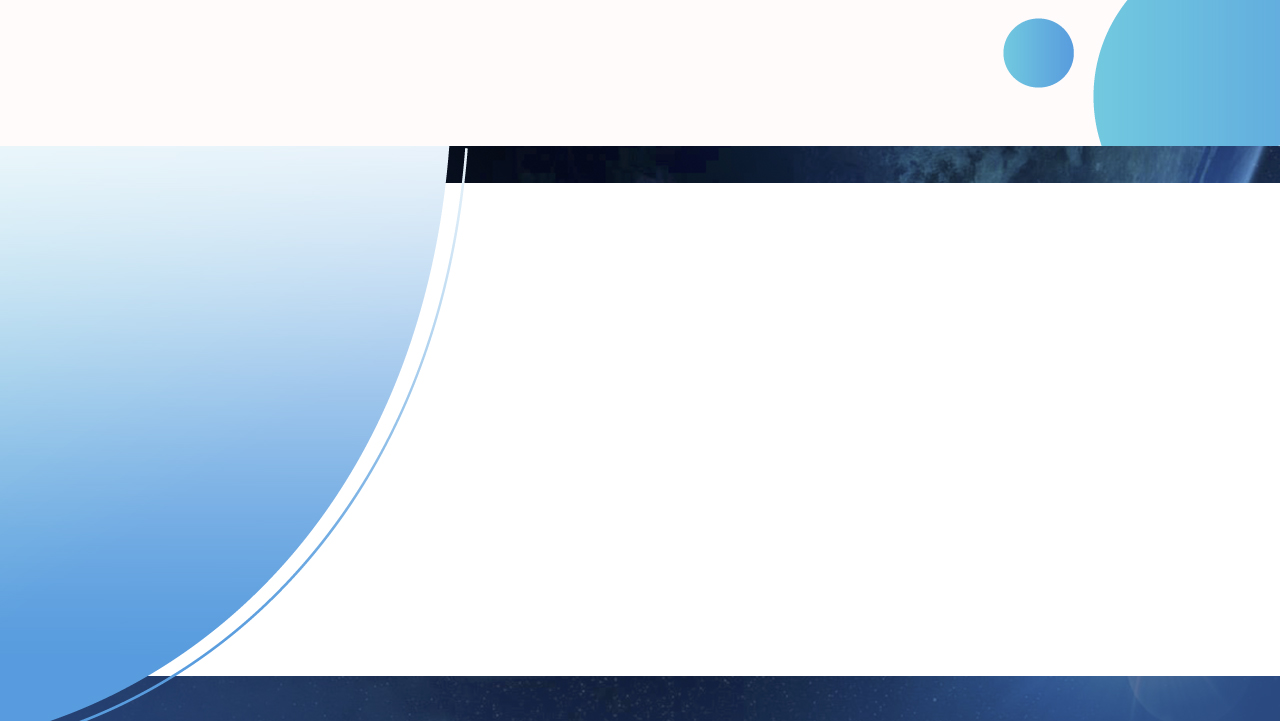 Первый полет в космос
12 апреля 1961 г. – старт ракеты-носителя «Восток» 
со стартовой площадки № 1 космодрома Байконур (Тюра-Там, Казахстан)
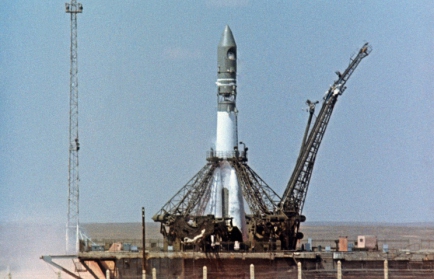 «Восток-1»   –  космический корабль из серии «Восток»;
название корабля  – «Ласточка»;
Масса аппарата – 4 725 кг.
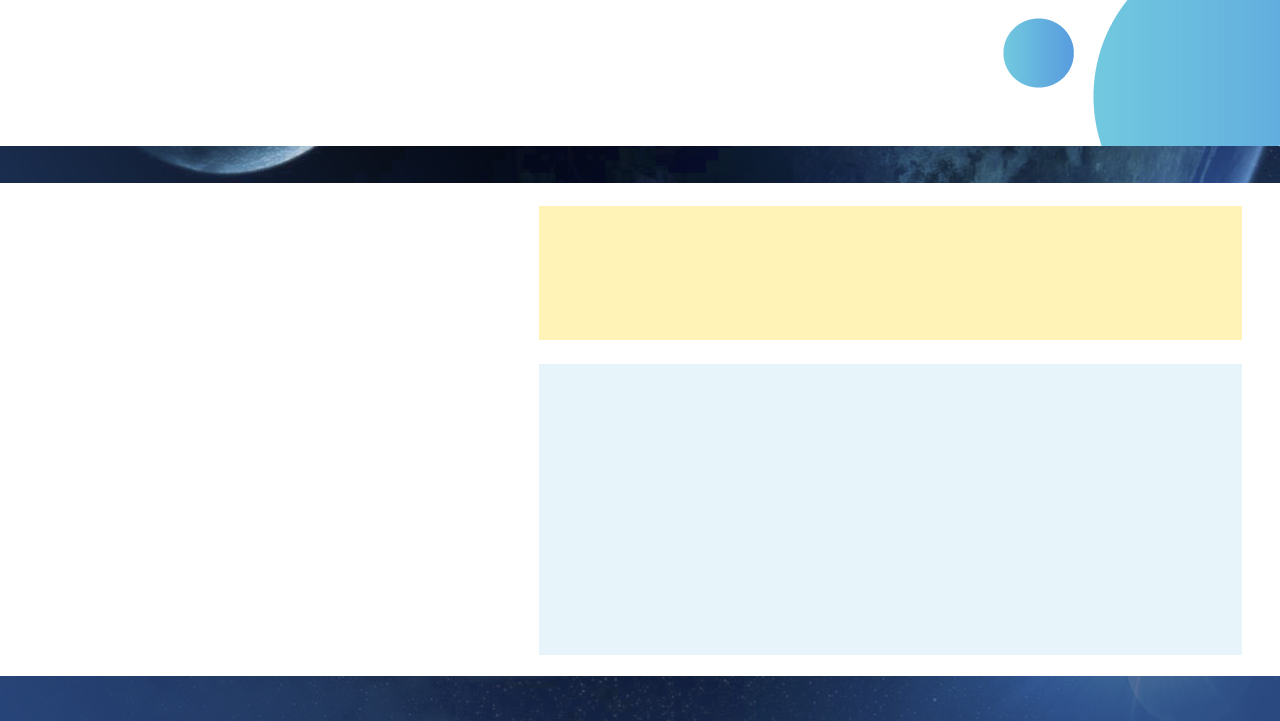 Первый полет в космос: ход миссии
03:00
на стартовой площадке начались заключительные проверки космического корабля;
присутствовал главный конструктор Сергей Павлович Королёв.
Ракета Р-7 на стартовой позиции
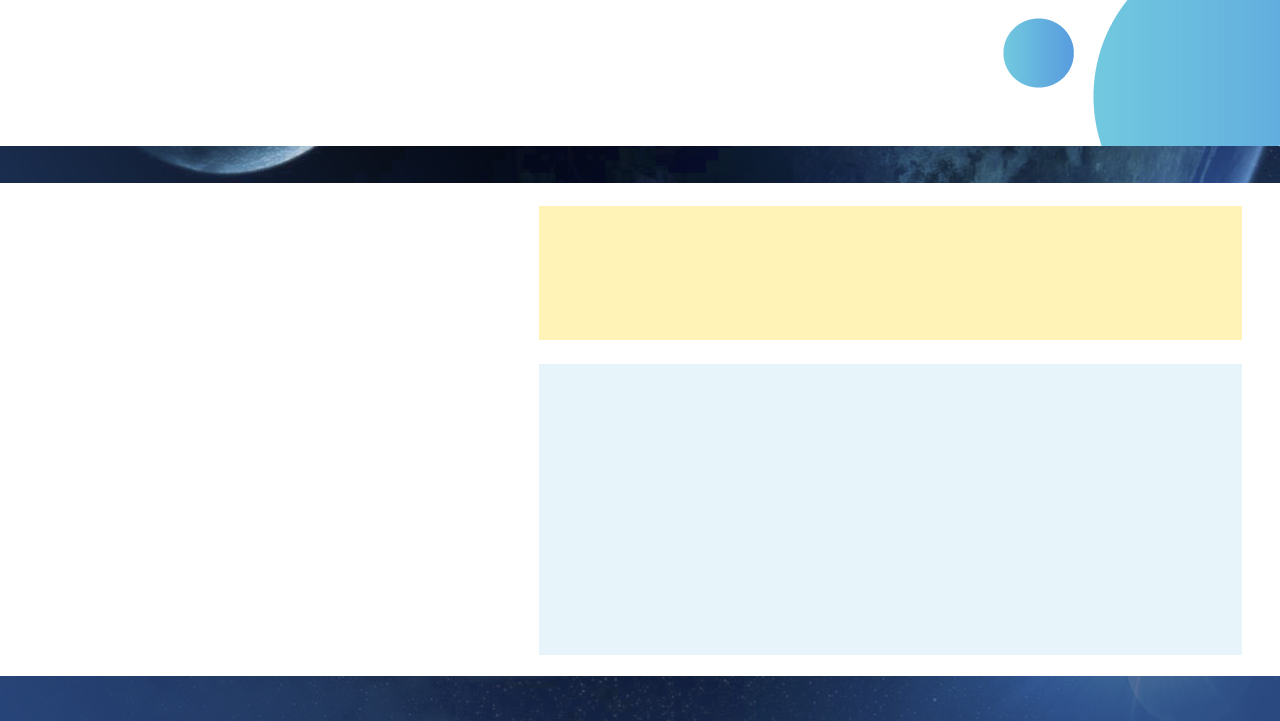 Первый полет в космос: ход миссии
05:30
Евгений Анатольевич Карпов вошёл в спальню и потряс Гагарина за плечо: «Юра, пора вставать…»;
поднялся и дублер Герман Титов; 
осмотр доктора; 
физзарядка;
завтрак.
Дом, в котором космонавты находились до старта
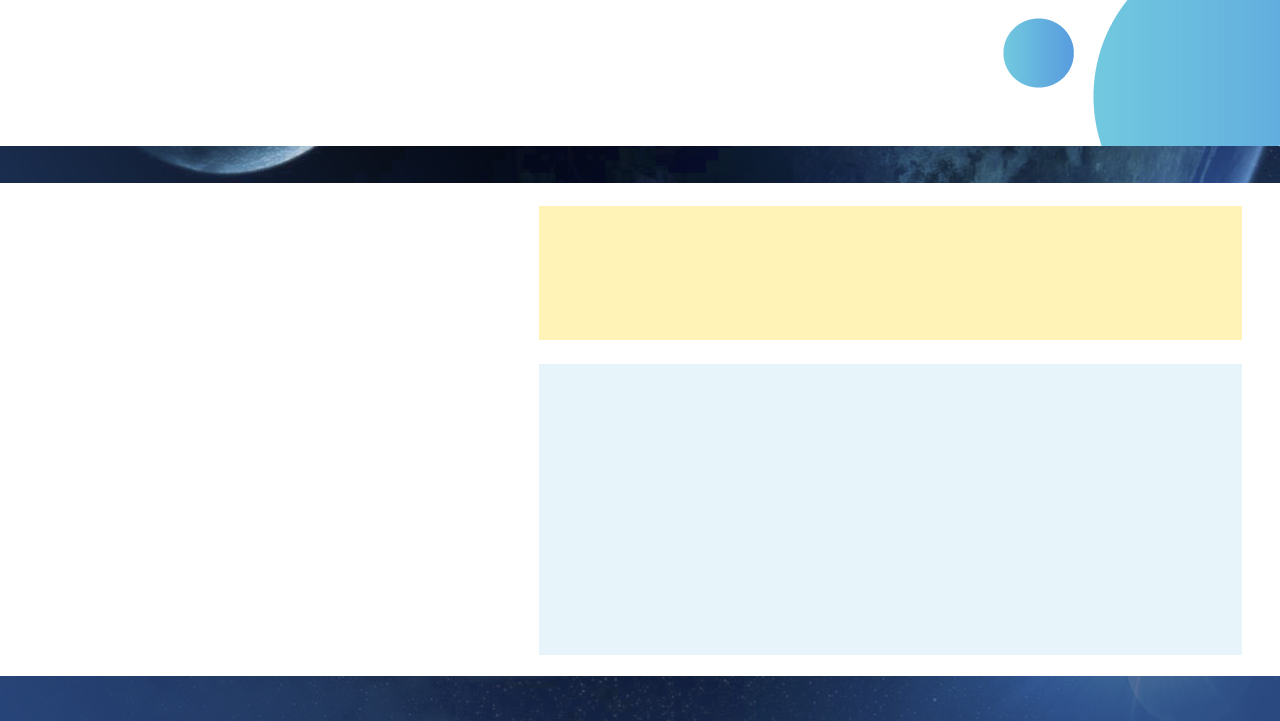 Первый полет в космос: ход миссии
06:00
заседание Государственной комиссии;
после заседания было окончательно подписано полётное задание Космонавту № 1;
через несколько минут специальный   автобус голубого цвета уже ехал к стартовой площадке.
Предполетный медицинский осмотр
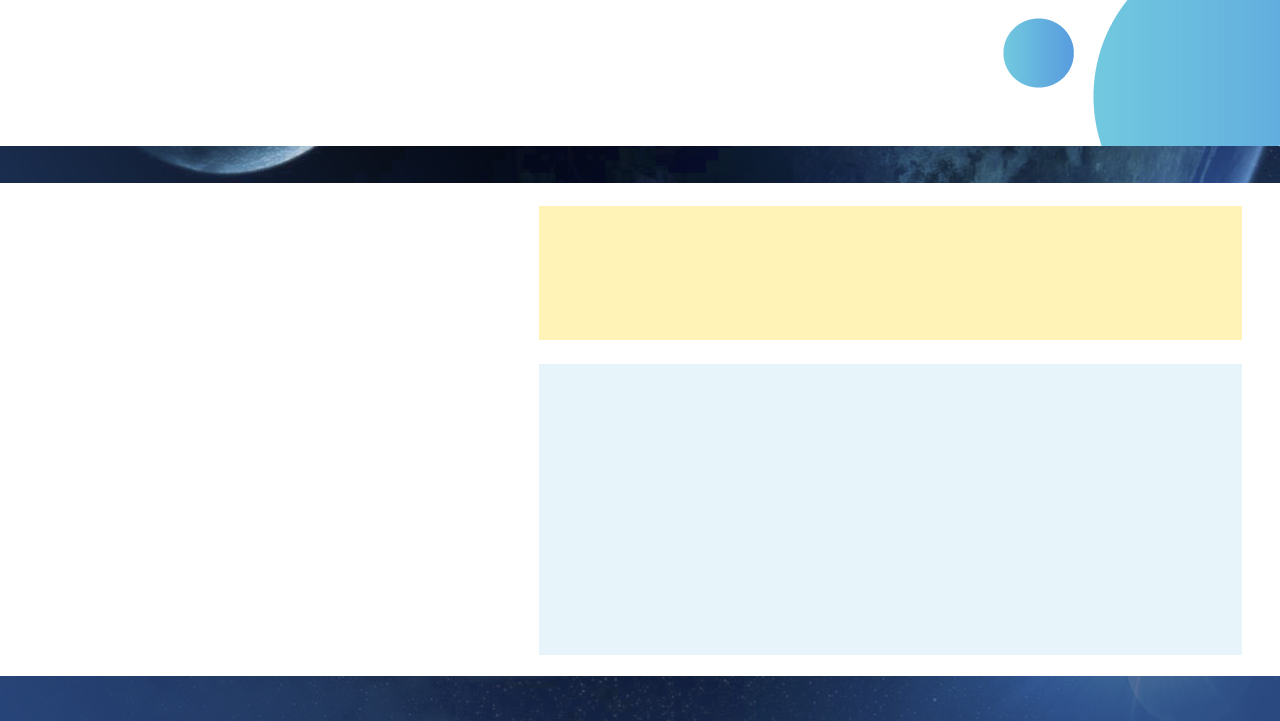 Первый полет в космос: ход миссии
06:50
доклад о готовности председателю Государственной комиссии; 
заявление Юрия Гагарина для печати и радио; 
прощание с теми, кто оставался на Земле; 
Гагарин приветственно поднял обе руки, потом скрылся в кабине.
Перед подъемом в корабль
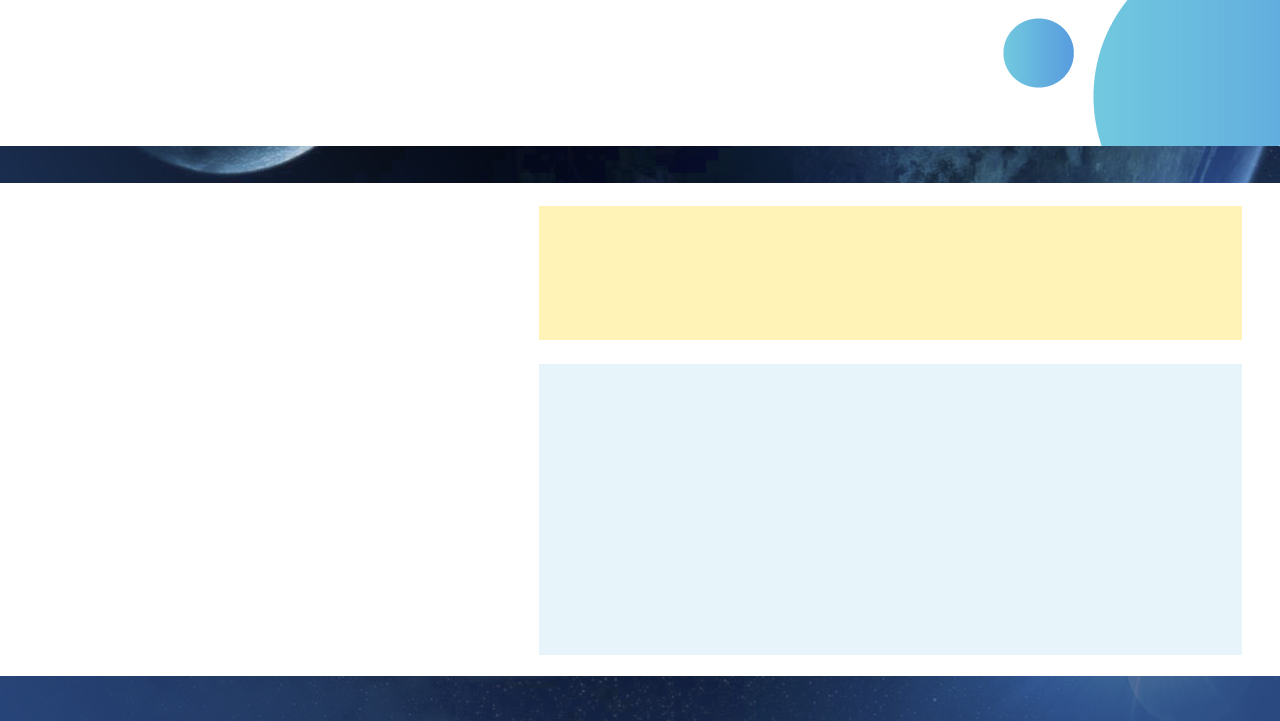 Первый полет в космос: ход миссии
07:10
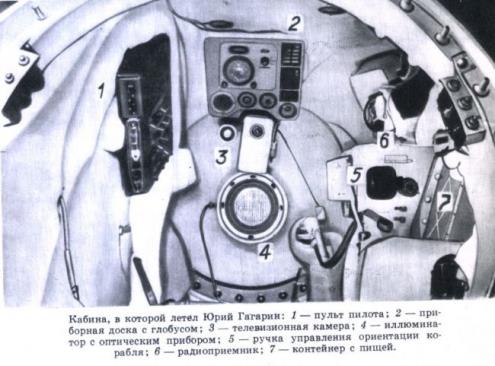 Голос Гагарина появился в эфире:
Позывной Гагарина – «Кедр»; 
Позывной Королева – «Заря-1».
Кабина, в которой летел Юрий Гагарин
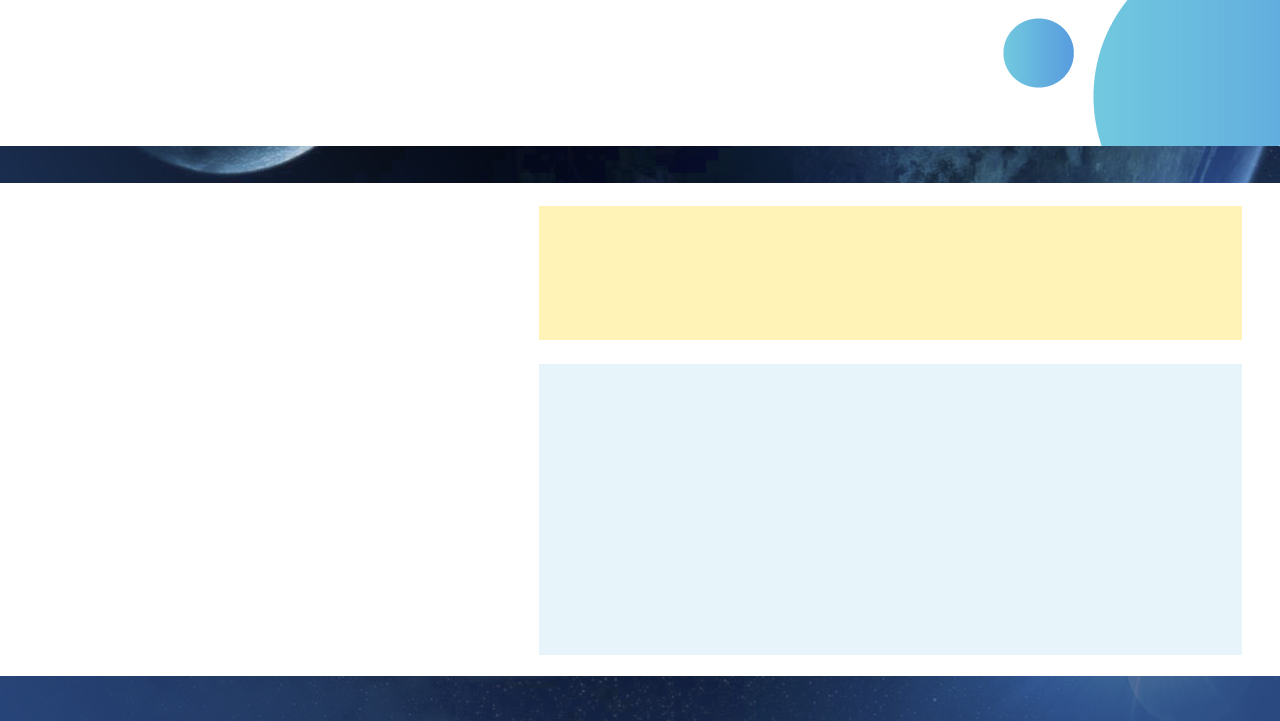 Первый полет в космос: ход миссии
08:50
объявлена 10-минутная готовность.

Переговоры:
Гагарин: Вас понял – объявлена десятиминутная готовность. 
Гермошлем закрыт. Все нормально, самочувствие хорошее, к старту готов.
Пульт управления стартом
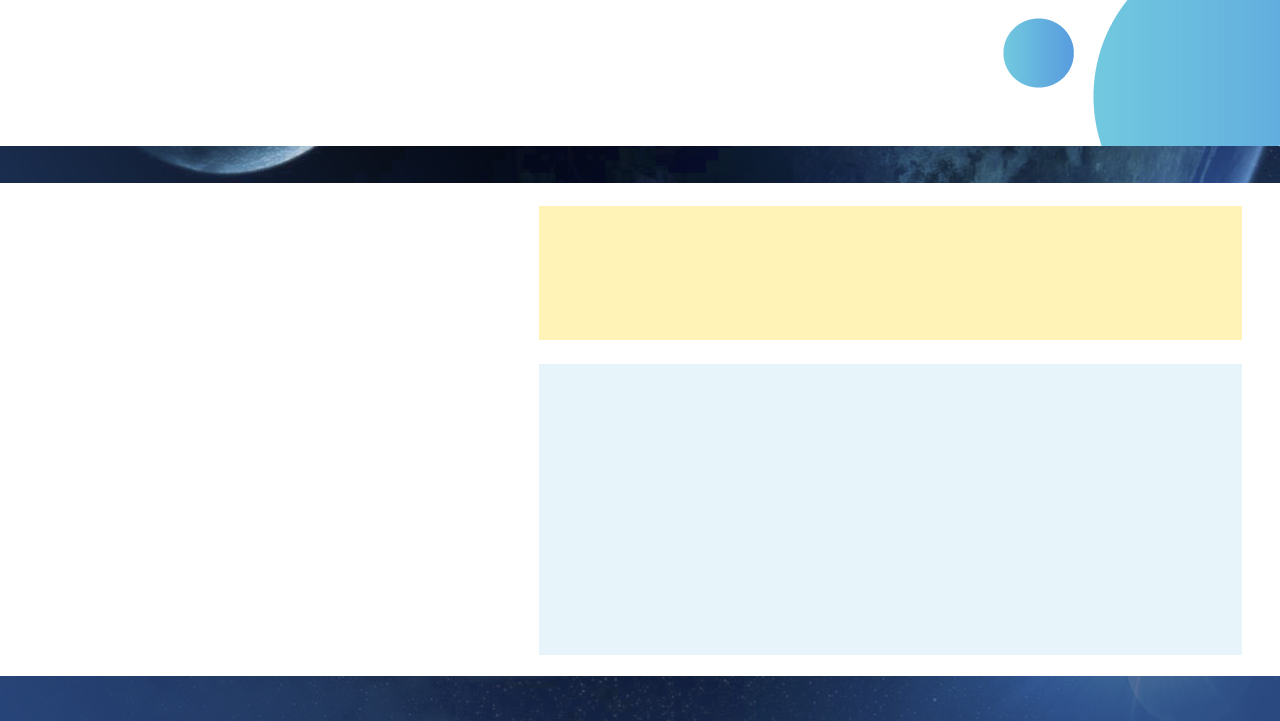 Первый полет в космос: ход миссии
09:00
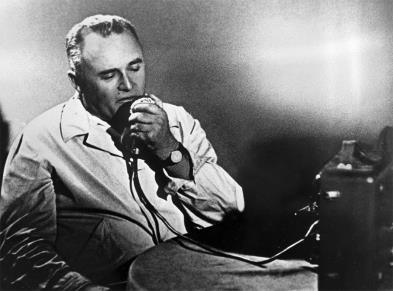 объявлена минутная готовность.

Переговоры:
Королев: Минутная готовность, как вы слышите?Гагарин: Вас понял – минутная готовность. Занял исходное положение…
Сергей Королев на связи с Юрием Гагариным
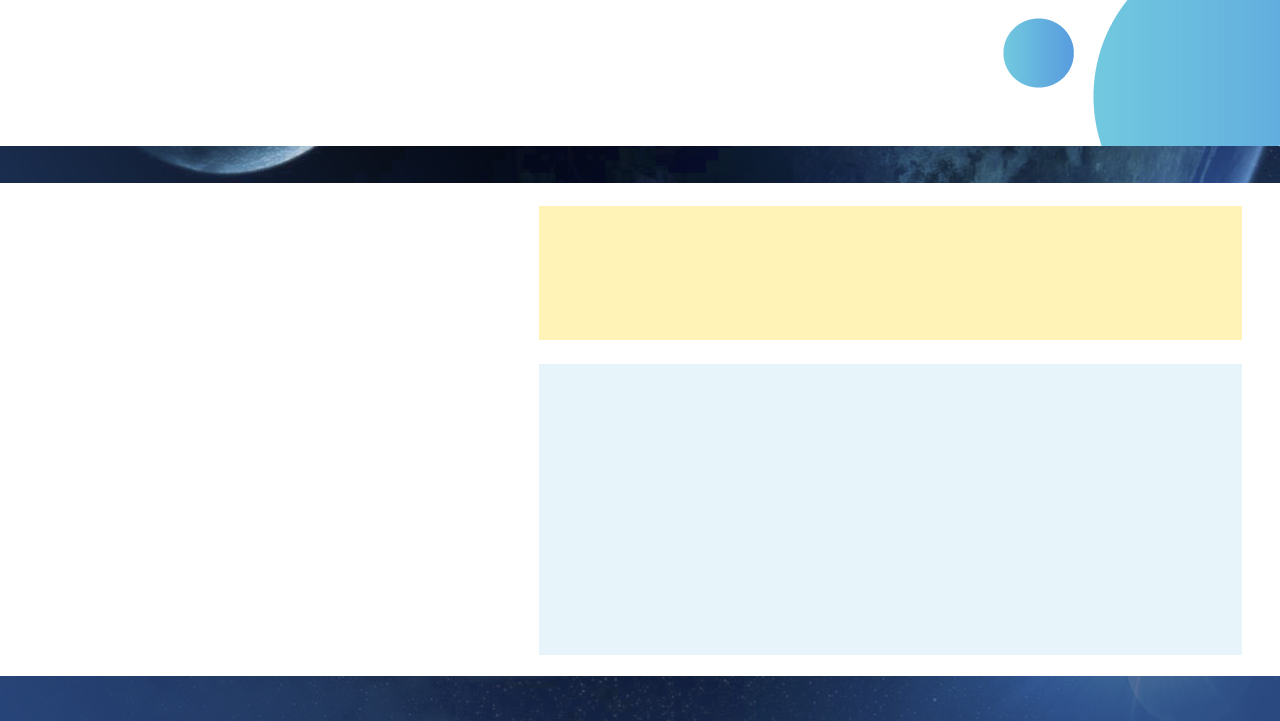 Первый полет в космос: ход миссии
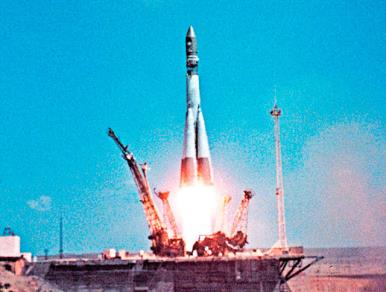 Зажигание включено.

Переговоры:
Королёв: Даётся зажигание, «Кедр».
Гагарин («Кедр»): Вас понял – даётся зажигание.
Королёв: Предварительная ступень… Промежуточная… Главная… Подъём!
Старт корабля Восток-1
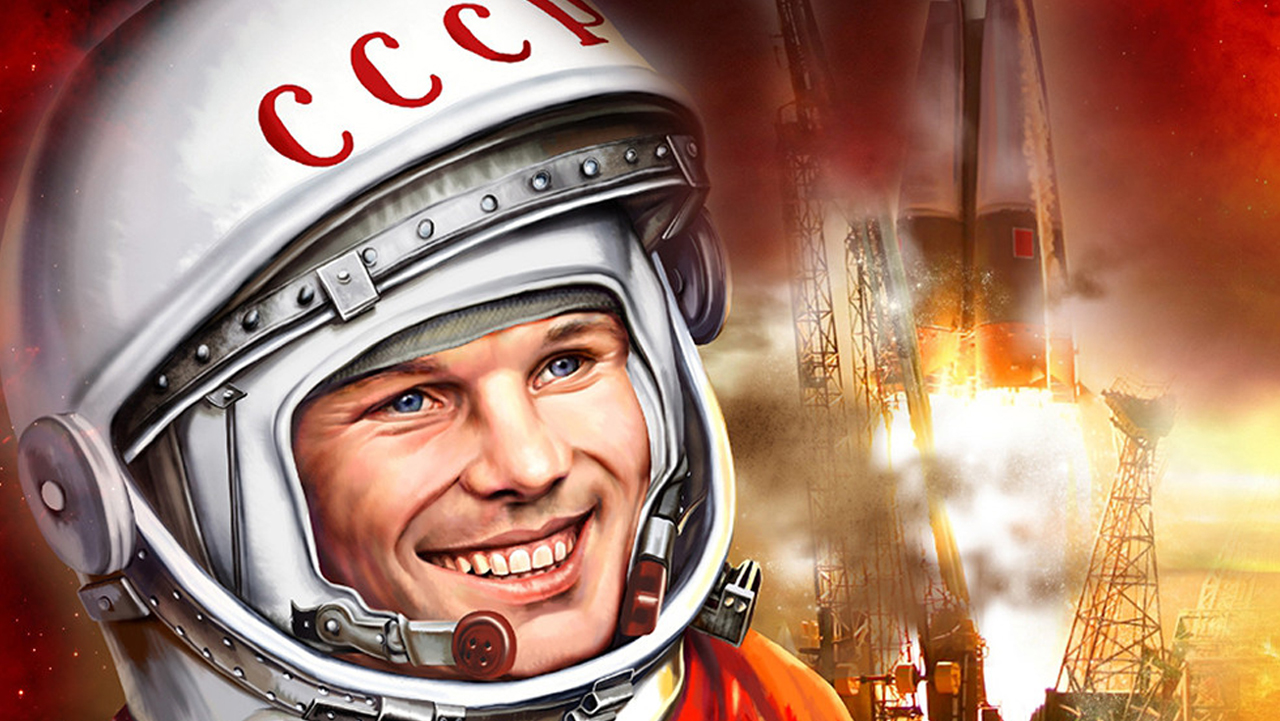 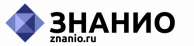 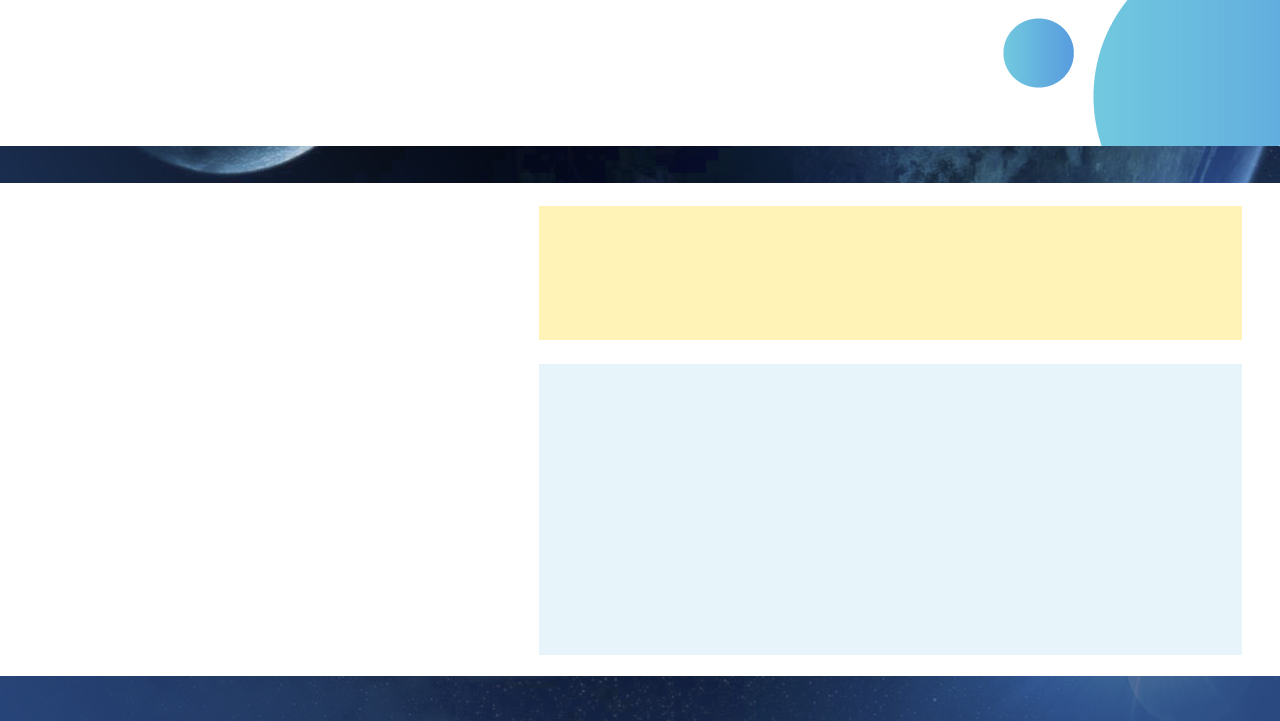 Первый полет в космос: ход миссии
09:07-10:55
полет продолжался  108 минут
Протяженность маршрута – 40 868,6 км. 
Максимальная скорость полета – 28 260 км/час. 
Максимальная высота полета – 327 км.
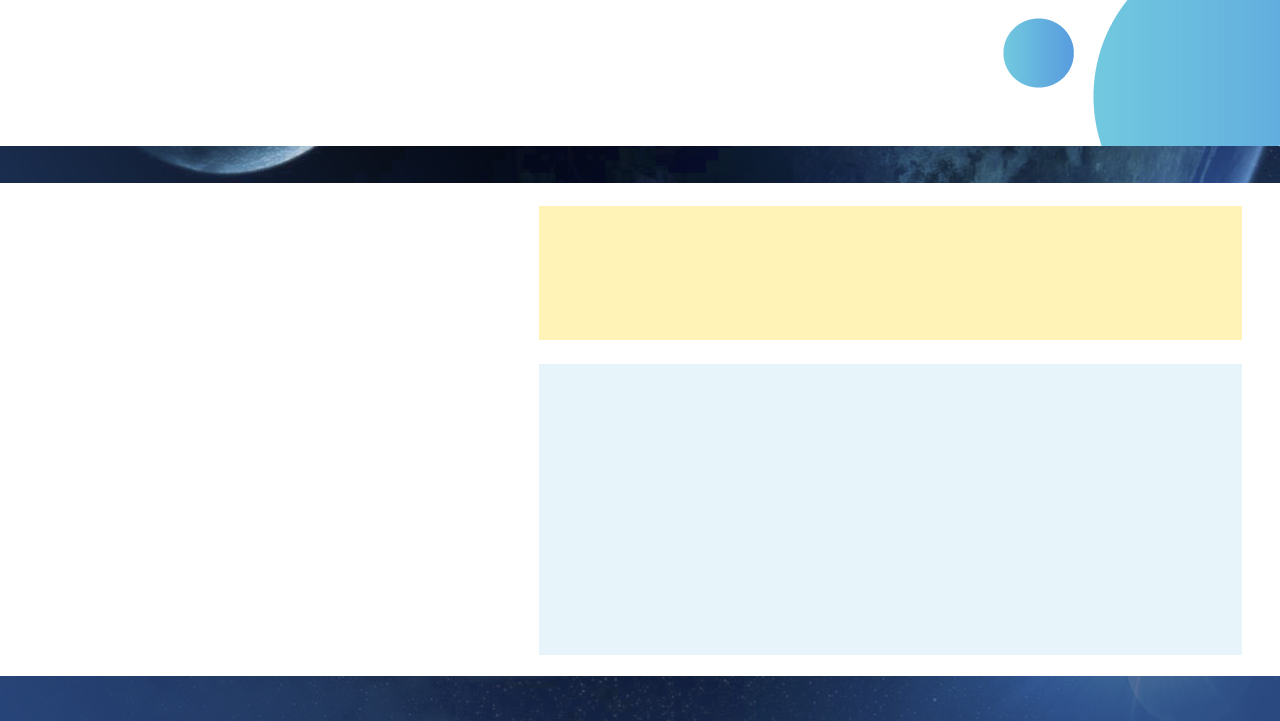 Первый полет в космос: ход миссии
10:55
Обгоревший железный шар опустился на  вспаханную почву – поле колхоза «Ленинский путь», юго-западнее города Энгельса, неподалеку от деревни Смеловка Терновского района Саратовской области.
Спускаемый аппарат после приземления
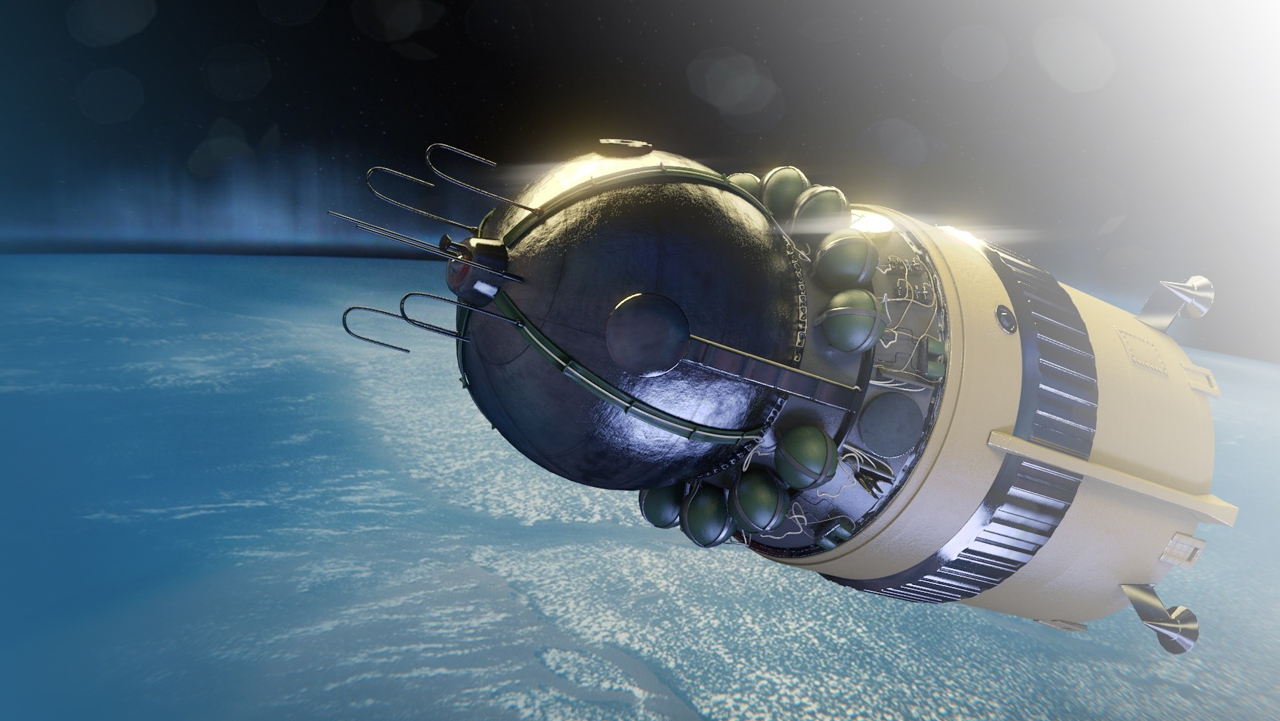 По современным оценкам успешный исход полета составлял не более 46 процентов:
спешка, с которой готовили первый полет человека в космос;
не было известно, как может отразиться пребывание в космосе на психике человека.
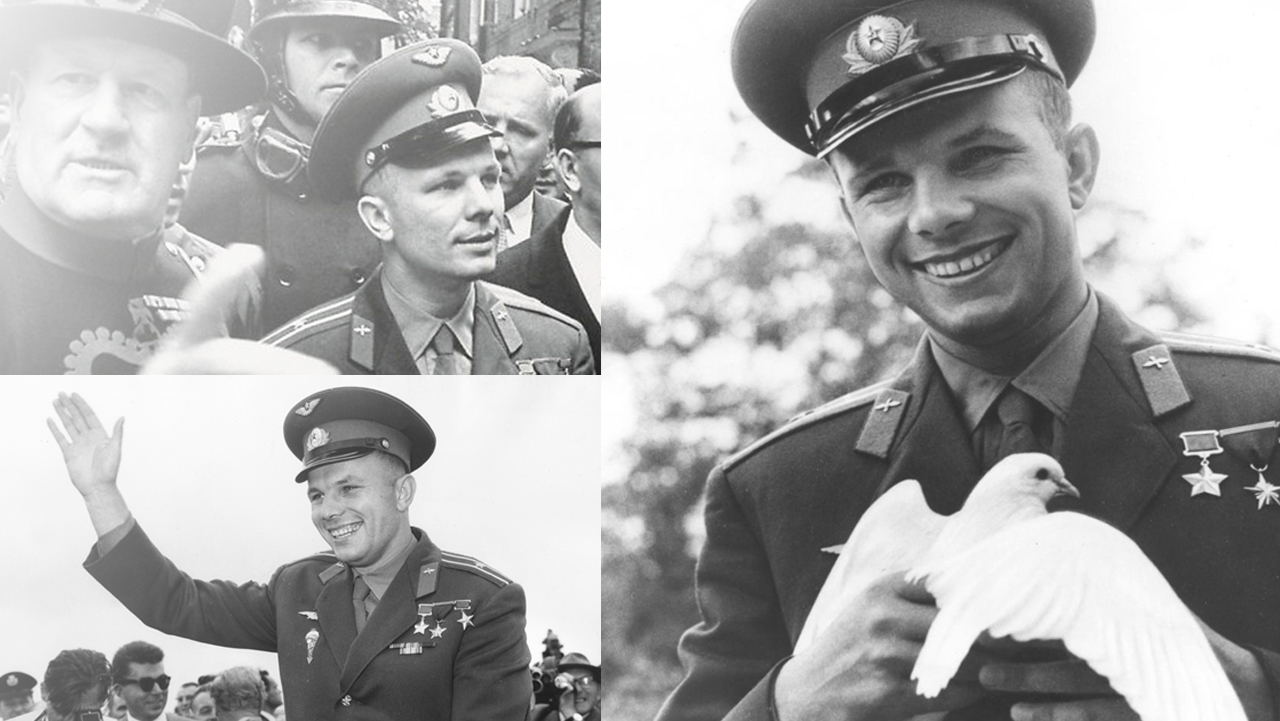 С миссией мира и дружбы Юрий Гагарин посетил многие страны.
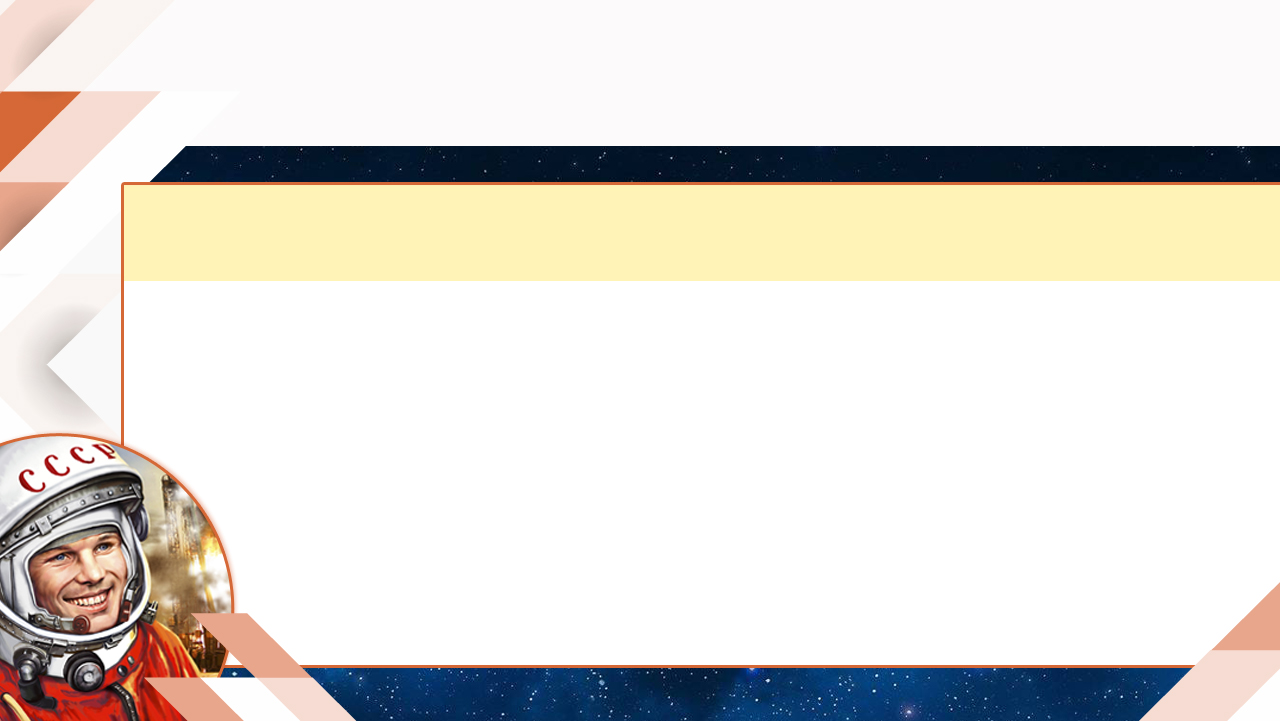 Юрий Алексеевич Гагарин
после совершения полета в космос
ПРИСУЖДЕННЫЕ НАГРАДЫ И ЗВАНИЯ
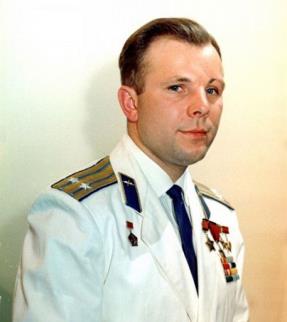 Звания: 
Герой Советского Союза (14 апреля 1961)
Лётчик-космонавт СССР (27 июня 1961)
Герой Социалистического Труда ЧССР (29 апреля 1961)
Герой Социалистического Труда (НРБ) (24 мая 1961)
Заслуженный мастер спорта СССР (1961)
Военный лётчик 1-го класса (1961)
Герой Труда (СРВ) (28 апреля 1962)
Почётный член Международной академии астронавтики (1966)
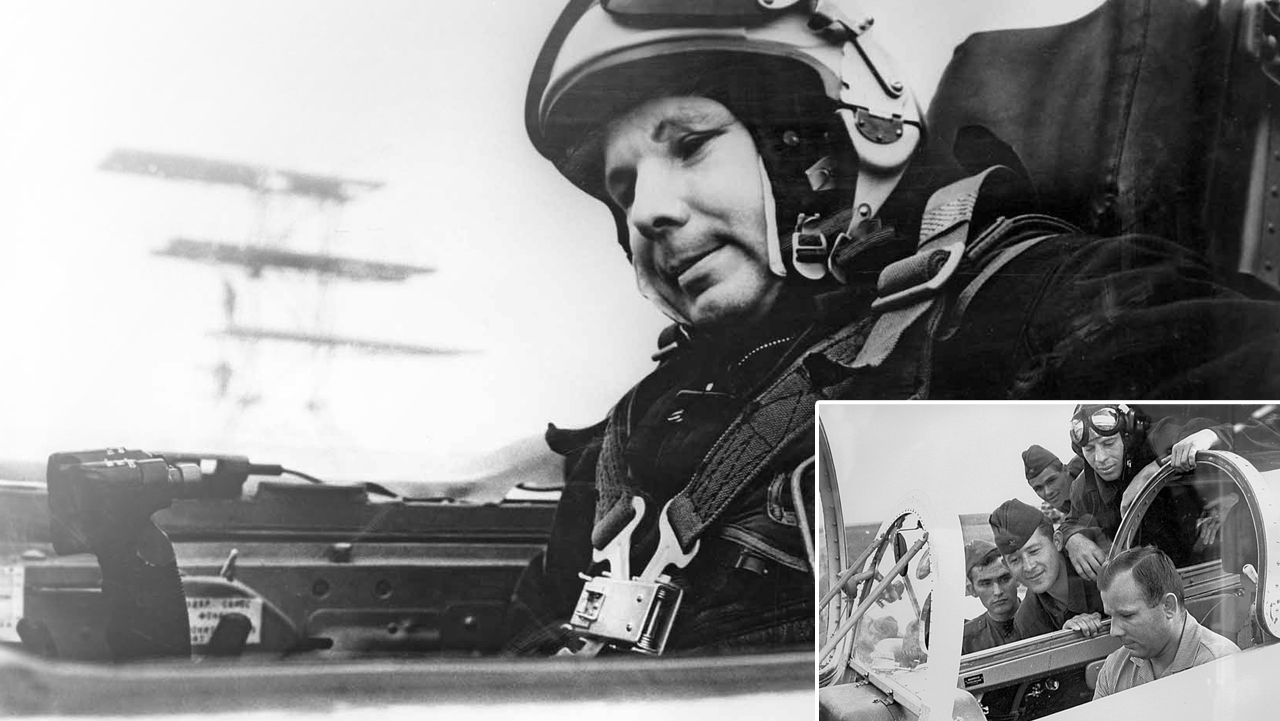 27 марта 1968 г. Юрий Гагарин трагически погиб в авиационной катастрофе при выполнении тренировочного полёта на самолёте
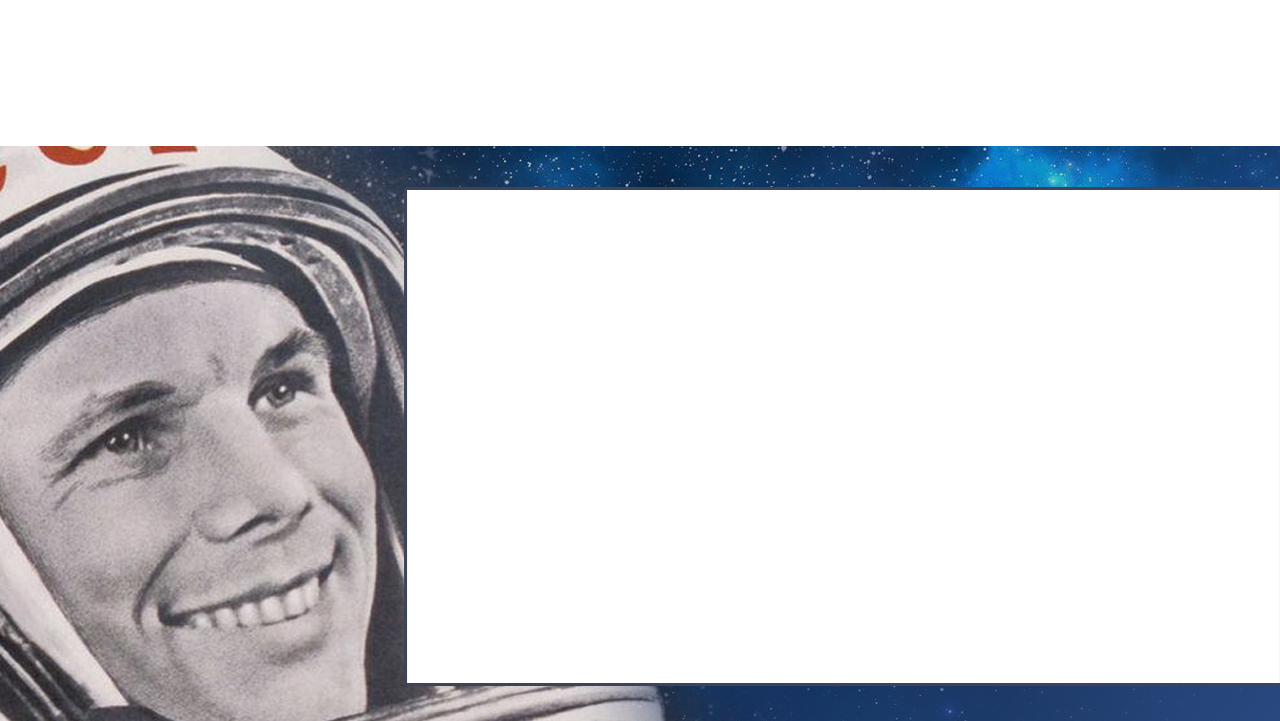 Памяти 
Юрия Гагарина
город Гжатск и Гжатский район Смоленской области переименованы соответственно в город Гагарин и Гагаринский район;
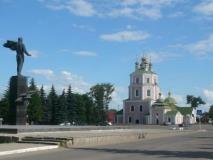 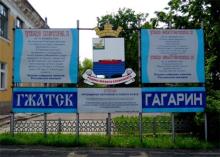 имя Гагарина присвоено Военно-воздушной академии в Монино;
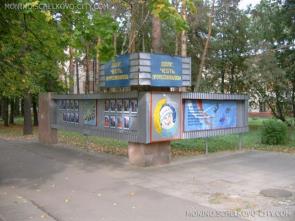 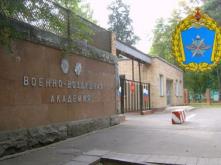 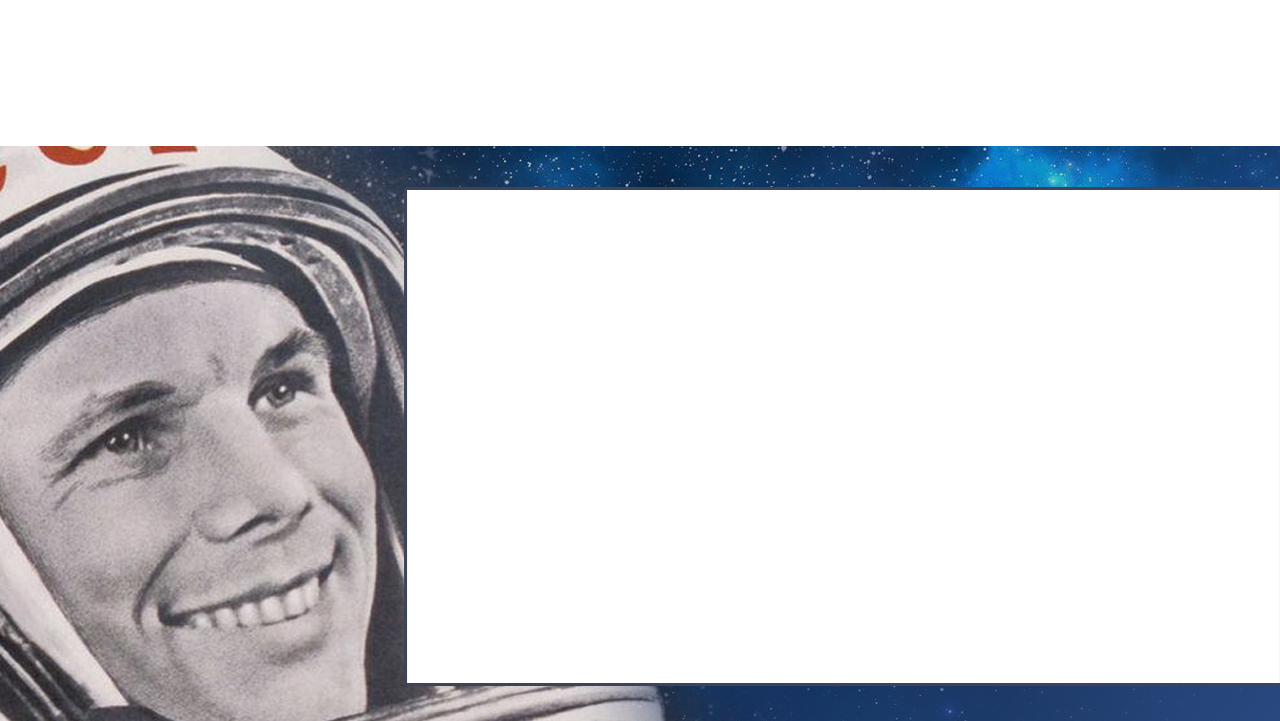 Памяти 
Юрия Гагарина
учреждена стипендия им. Ю.А. Гагарина для курсантов военных авиационных училищ; 

международной авиационной федерацией (ФАИ) учреждена медаль имени Ю.А. Гагарина;

имя Гагарина носят: 
Центр подготовки космонавтов СССР; 
научно-исследовательское судно АН СССР; 
учебные заведения, улицы и площади многих городов мира.
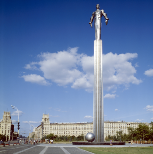 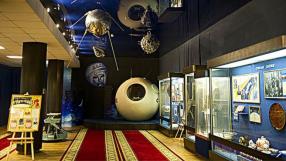 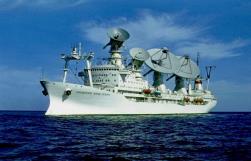 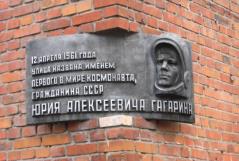 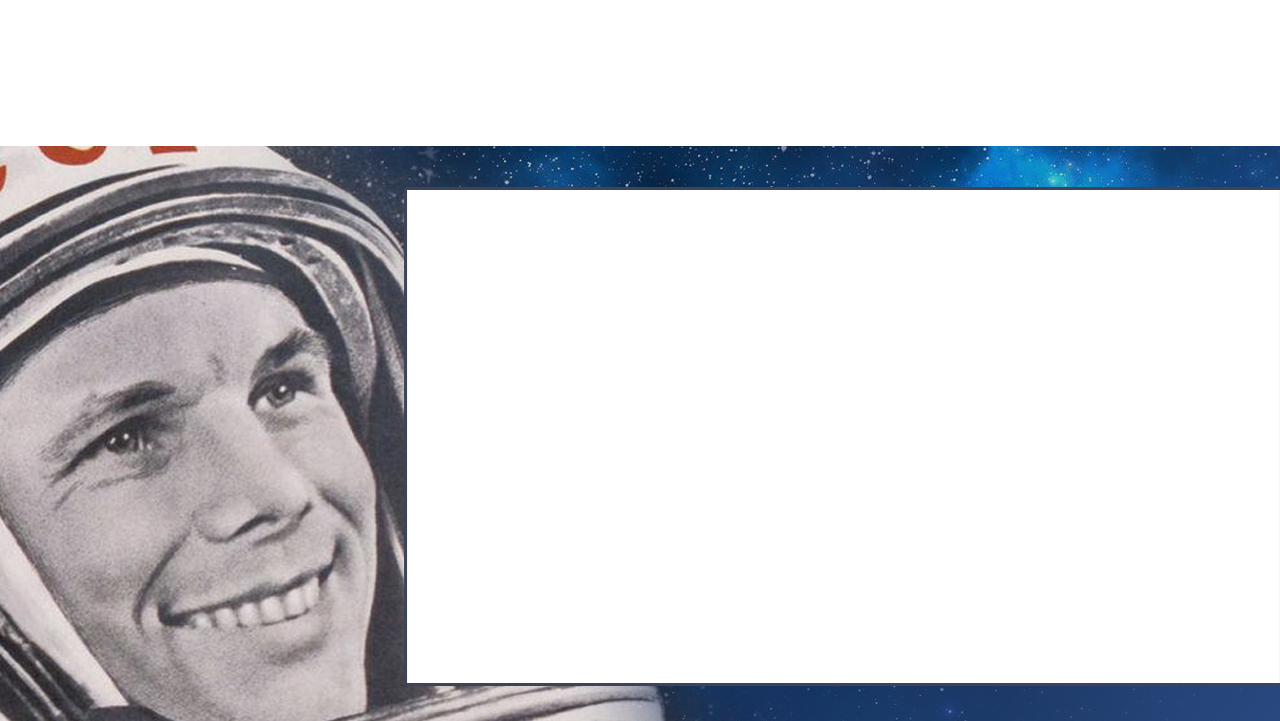 Памяти 
Юрия Гагарина
памятники космонавту;
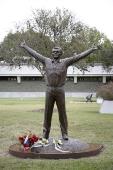 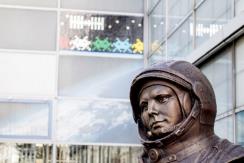 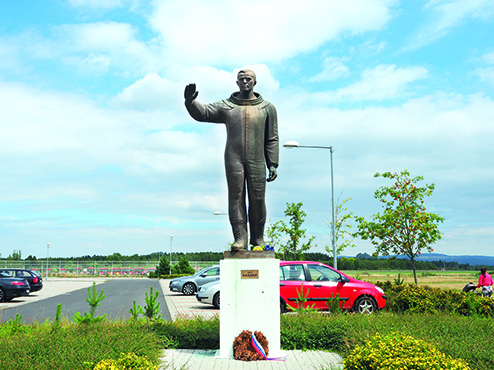 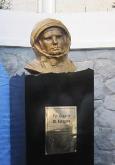 мемориальный дом-музей в Гагарине;
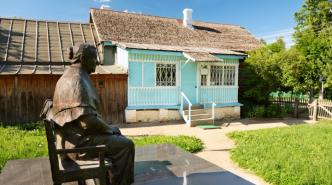 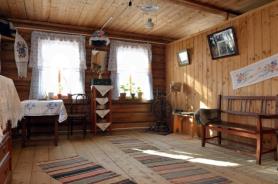 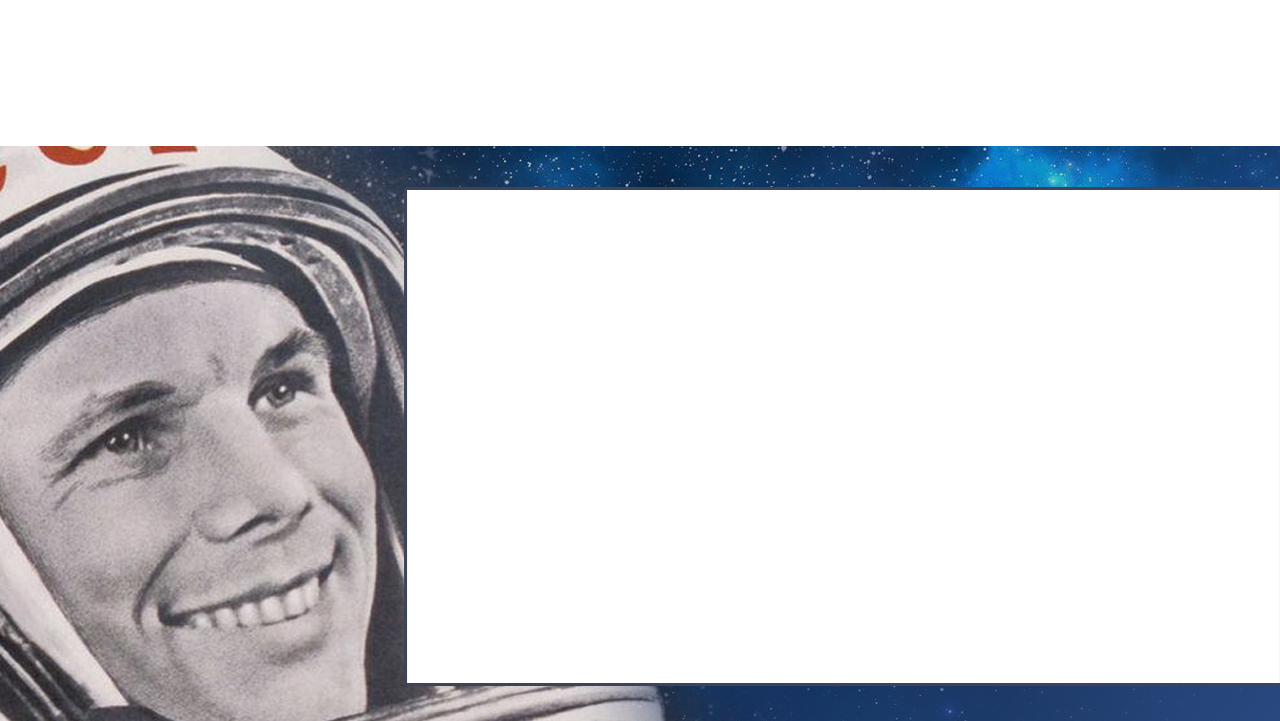 Памяти 
Юрия Гагарина
Юрий Гагарин был избран почётным гражданином городов Калуга, Новочеркасск, Сумгаит, Смоленск, Винница, Севастополь, Саратов (СССР), София, Перник (НРБ), Афины (Греция), Фамагуста, Лимасол (Кипр), Сен-Дени (Франция), Тренчанске-Теплице (ЧССР); 

именем Гагарина назван кратер на Луне;
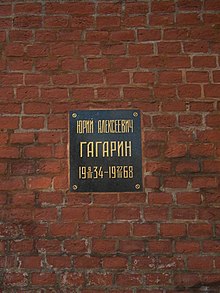 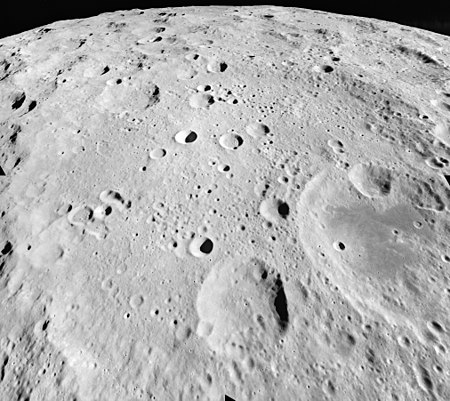 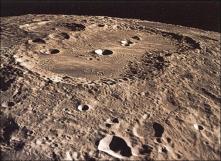 урна с прахом находится в Кремлёвской стене.
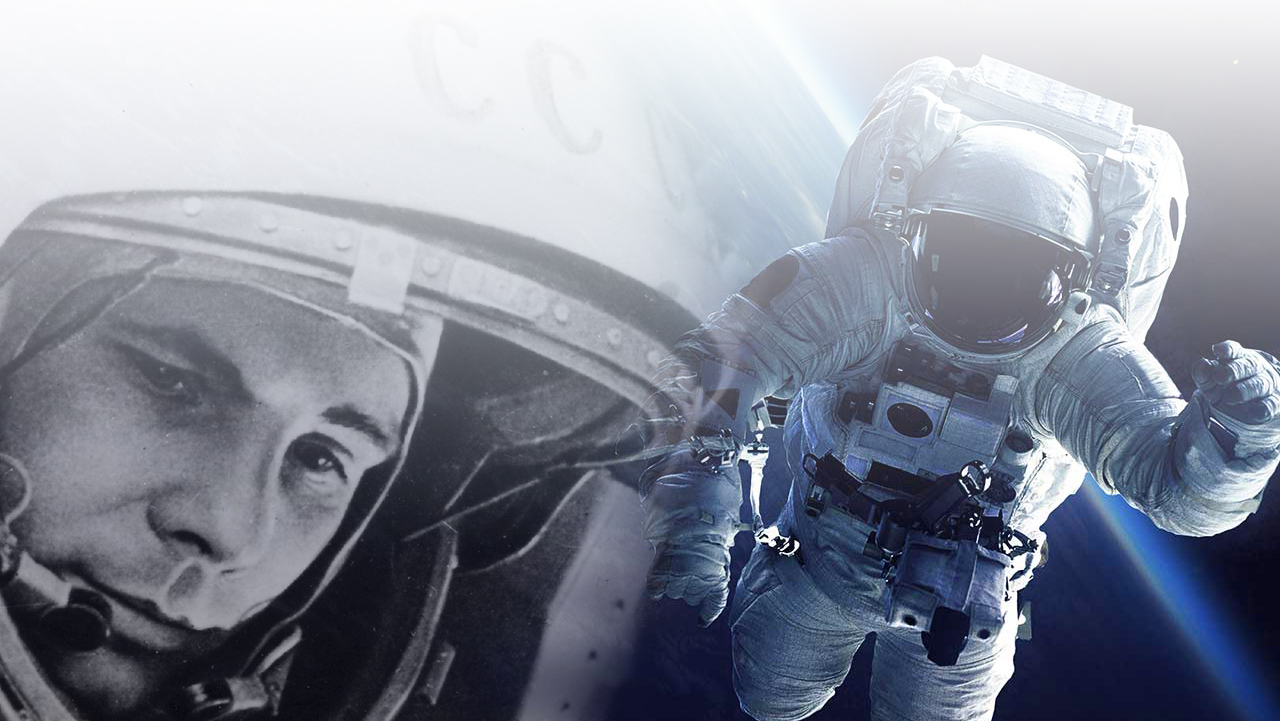 12 апреля –
Всемирный день авиации и космонавтики
Праздник был установлен в качестве памятной даты статьей 1.1 Федерального закона от 13 марта 1995 г. «О днях воинской славы и памятных датах России».
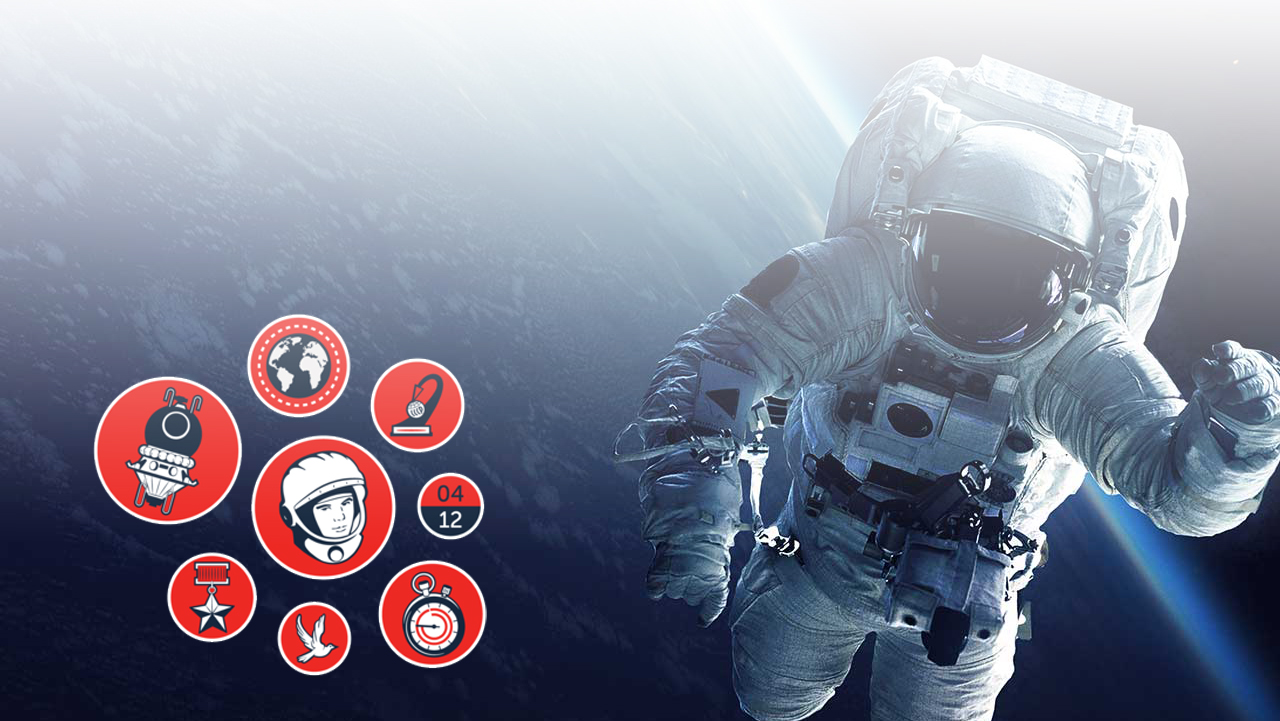 12 апреля – 
Юрьева ночь
Международный праздник, который проводится каждый год в знак памяти первого полета человека в космос.
Цель:
повышение интереса к исследованию космоса;
в вдохновении новых поколений исследовать космос.
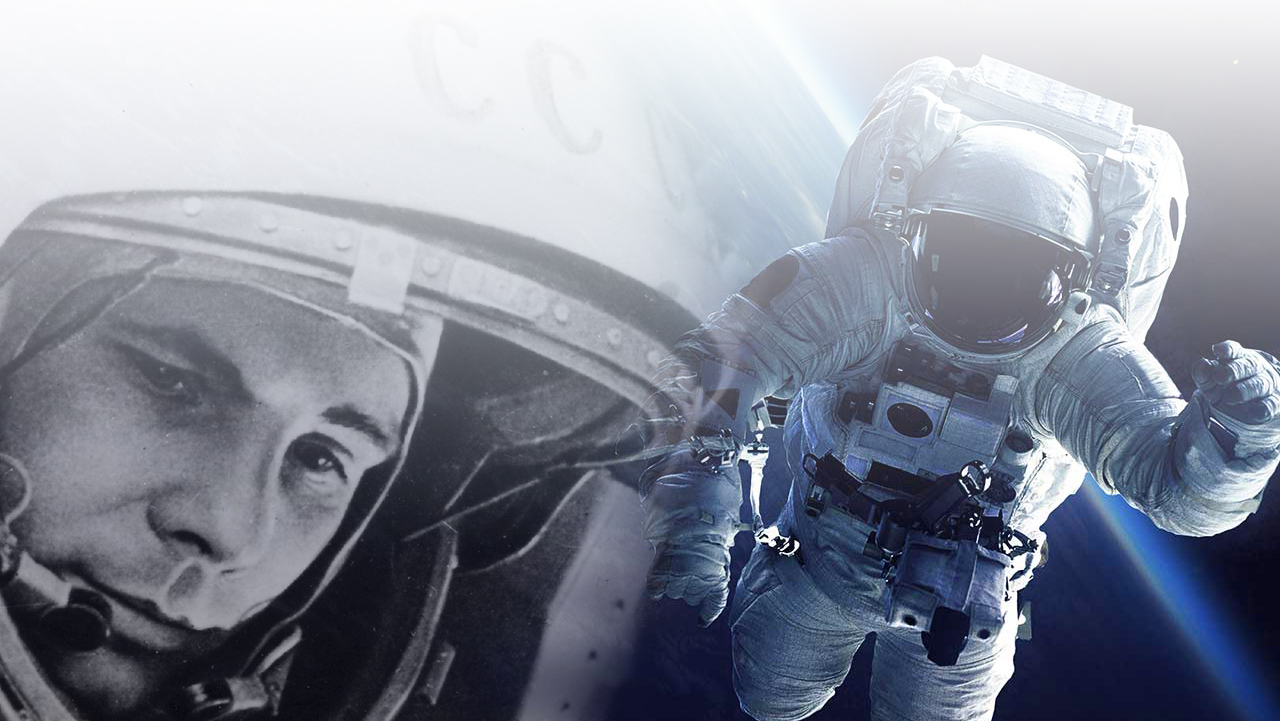 12 апреля –
Международный день полета человека в космос
Праздник установлен решением 65-й сессии Генеральной Ассамблеи ООН, принятом 7 апреля 2011 г.
Соавторами резолюции стали свыше 60 стран‑членов ООН.
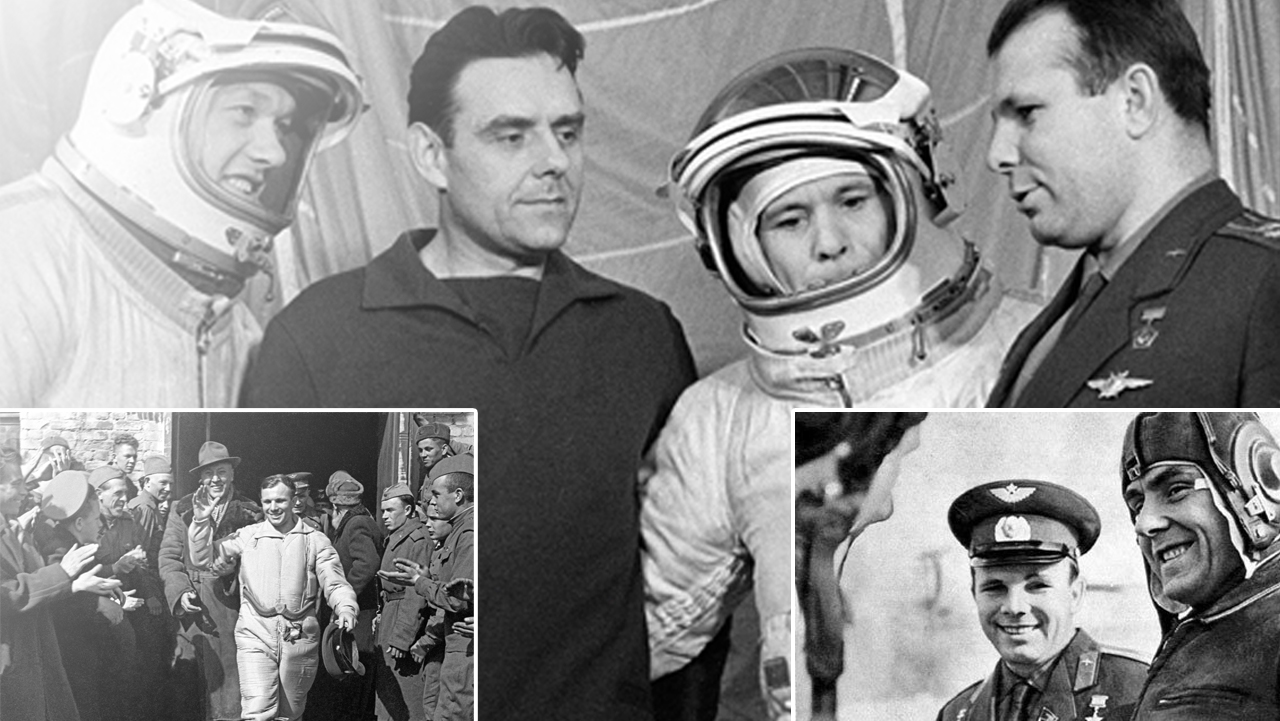 Юрий Гагарин проложил дорогу в космос сотням человек:
на 2018 г. насчитывается 565 человек, совершивших космический полет, в сумме космонавты провели за пределами нашей планеты свыше 10 000 дней.
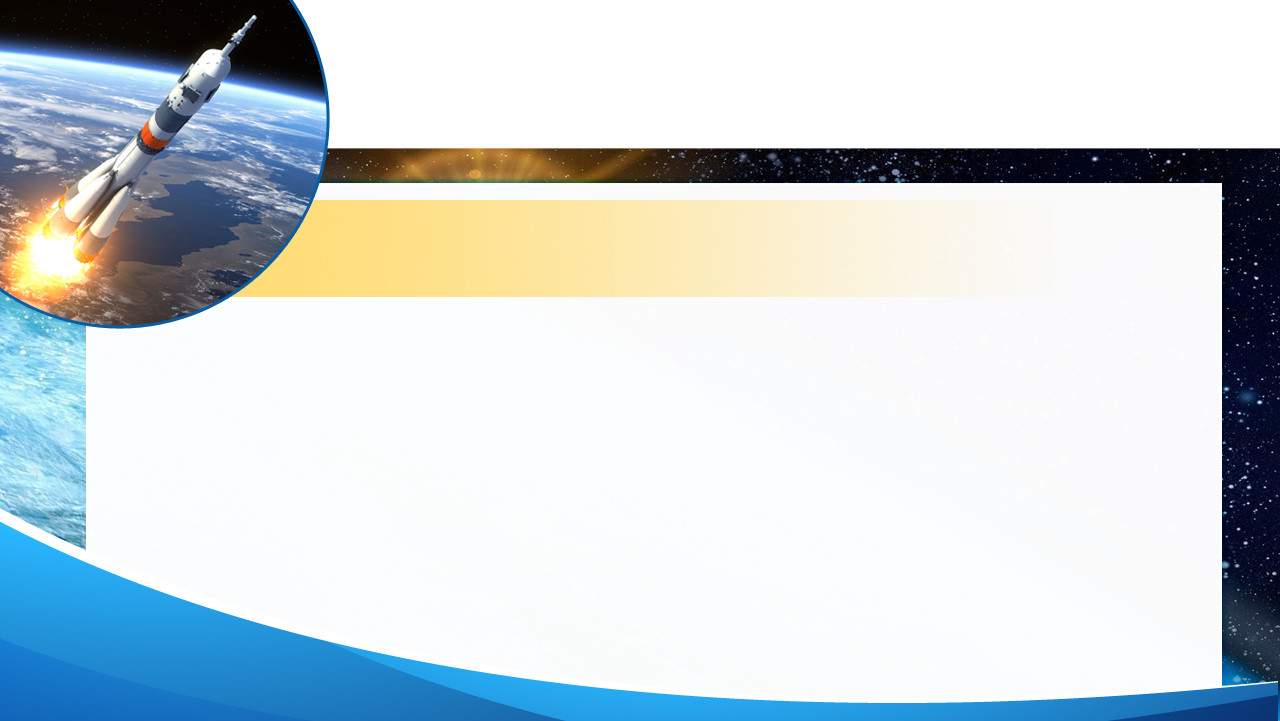 Летопись покорения космоса
6 августа 1961 г.
(космический корабль «Восток‑2» )
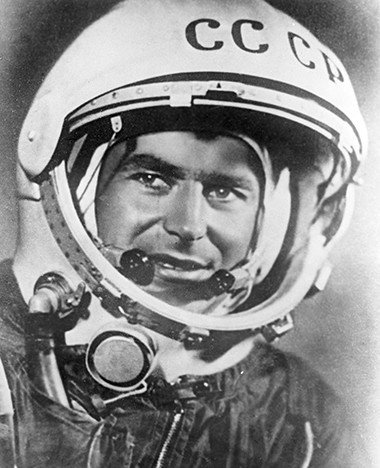 космический полёт продолжительностью 1 сутки 1 час; 

космонавт Герман Титов: 
сделал 17 оборотов вокруг Земли; 
пролетел более 700 тысяч километров; 
в полёте имел позывной «Орёл»;
самый молодой из всех космонавтов, побывавших в космосе –на момент полёта Герману Титову было 25 лет и 330 дней;

спускаемый аппарат приземлился вблизи города Красный Кут (Саратовская область).
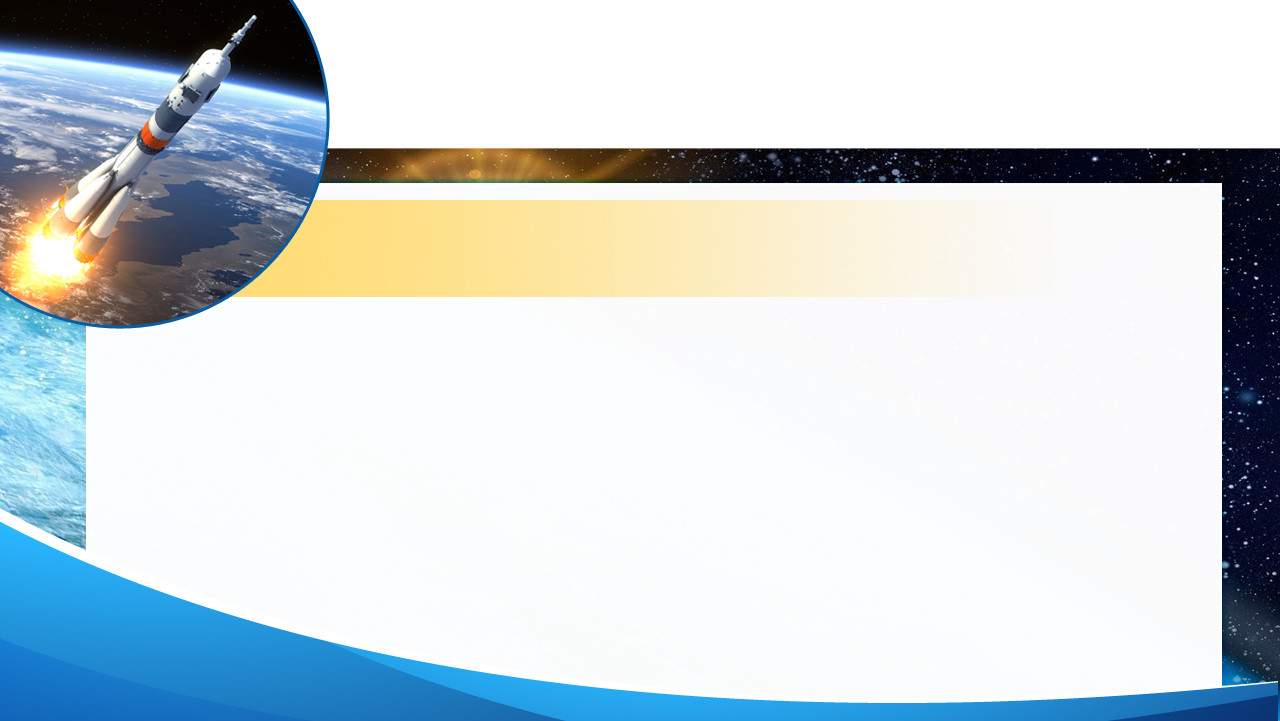 Летопись покорения космоса
11 и 12 августа 1962 г.
(космические корабли «Восток‑3» и «Восток‑4»)
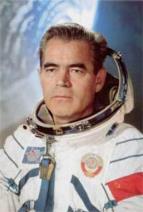 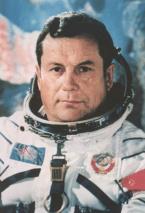 первый в мире групповой космический полёт;
поддерживалась радиосвязь между кораблями и Землёй; 
по телевизионной сети СССР и Интервидения впервые передавались изображения космонавтов;
был установлен новый рекорд продолжительности полёта – 94 часа 22 минуты.
Андриян Николаев
Павел Попович
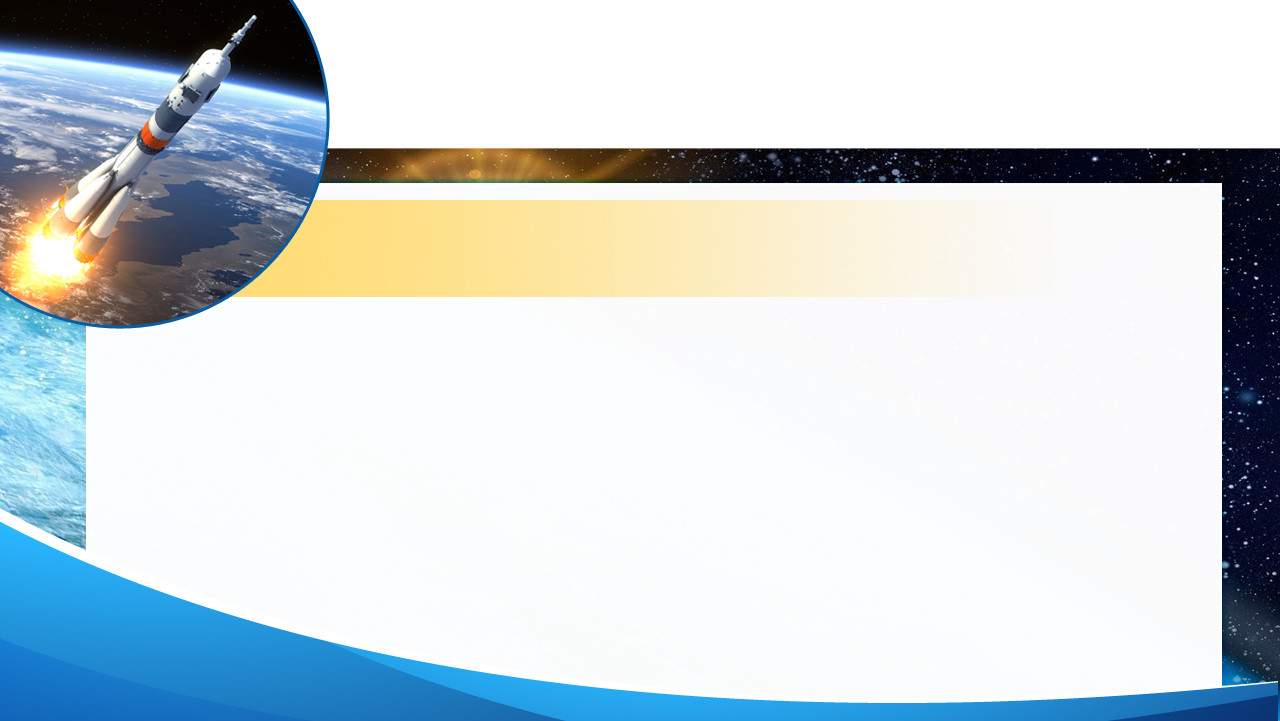 Летопись покорения космоса
16 июня 1963 г.
(совершила космический полет первая женщина‑космонавт)
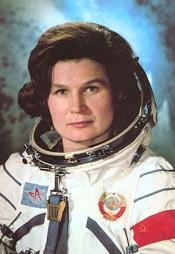 космический полёт был совершен на космическом корабле Восток-6; 
продолжительность полета составила почти трое суток;
позывной Терешковой на время полёта – «Чайка»;
 единственная в мире женщина, совершившая космический полёт в одиночку;
10-й космонавт мира.
Валентина Терешкова
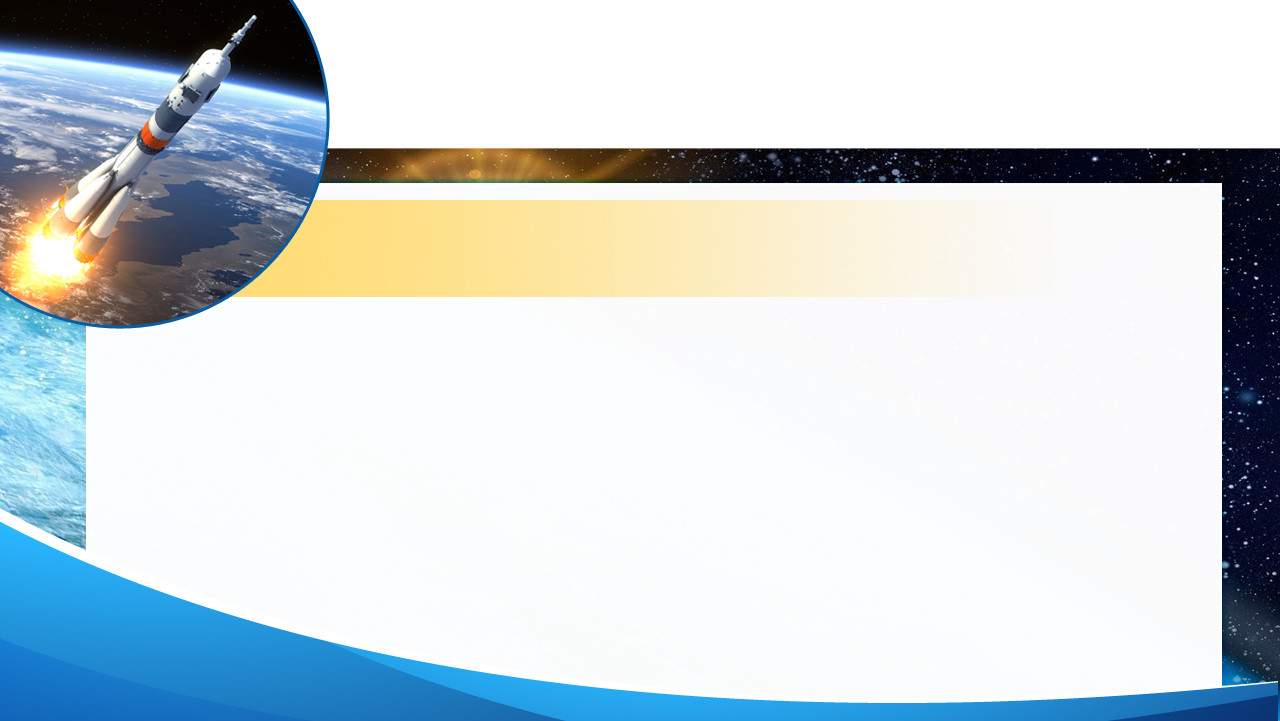 Летопись покорения космоса
12 октября 1964 г.
(полет многоместного корабля «Восход-1»)
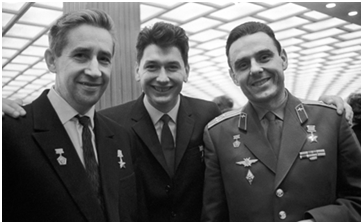 первый космический полёт более чем с одним человеком на борту, продолжительностью чуть более суток;
впервые полёт осуществлялся без скафандров;
экипаж:
космонавт-пилот В. Комаров;
конструктор К. Феоктистов;
врач Б. Егоров.
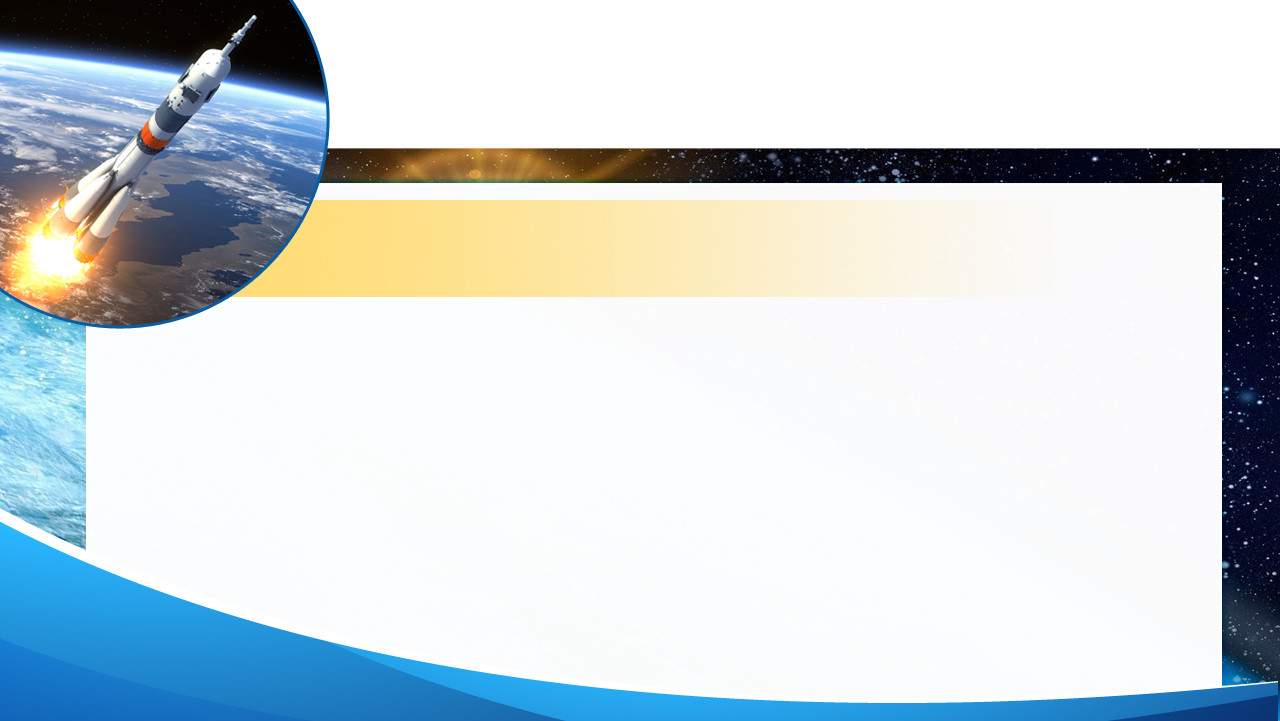 Летопись покорения космоса
18 марта 1965 г.
(полет корабля «Восход-2»)
длительность полёта 26 часов 2 минуты; 
впервые в мире человек вышел в открытый космос;
экипаж: Павел Беляев и Алексей Леонов
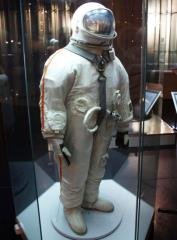 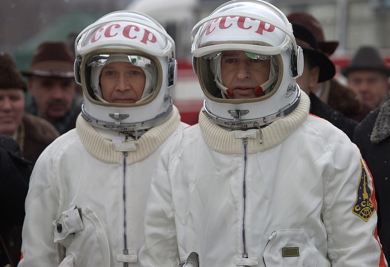 Скафандр «Беркут»
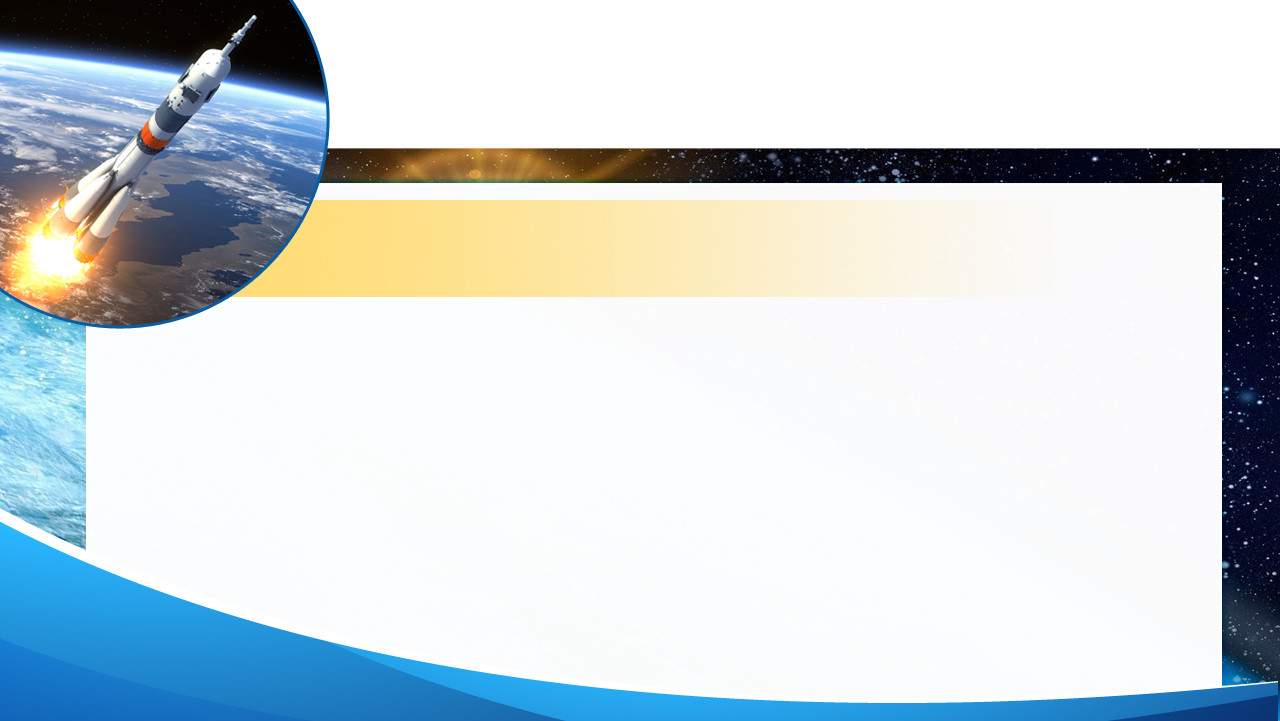 Летопись покорения космоса
Январь 1969 г.
(полет «Союз‑4» и «Союз‑5»)
корабль «Союз-4» стартовал 14 января 1969 г.; 
на следующий день с космодрома  Байконур стартовал «Союз-5», на борту которого находились трое космонавтов;
16 января 1969 г.  корабли состыковались;
была совершена первая в мире стыковка двух пилотируемых кораблей;
корабли  находились в состыкованном состоянии 4 часа 35 минут.
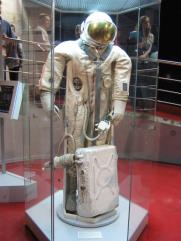 Скафандр «Ястреб»
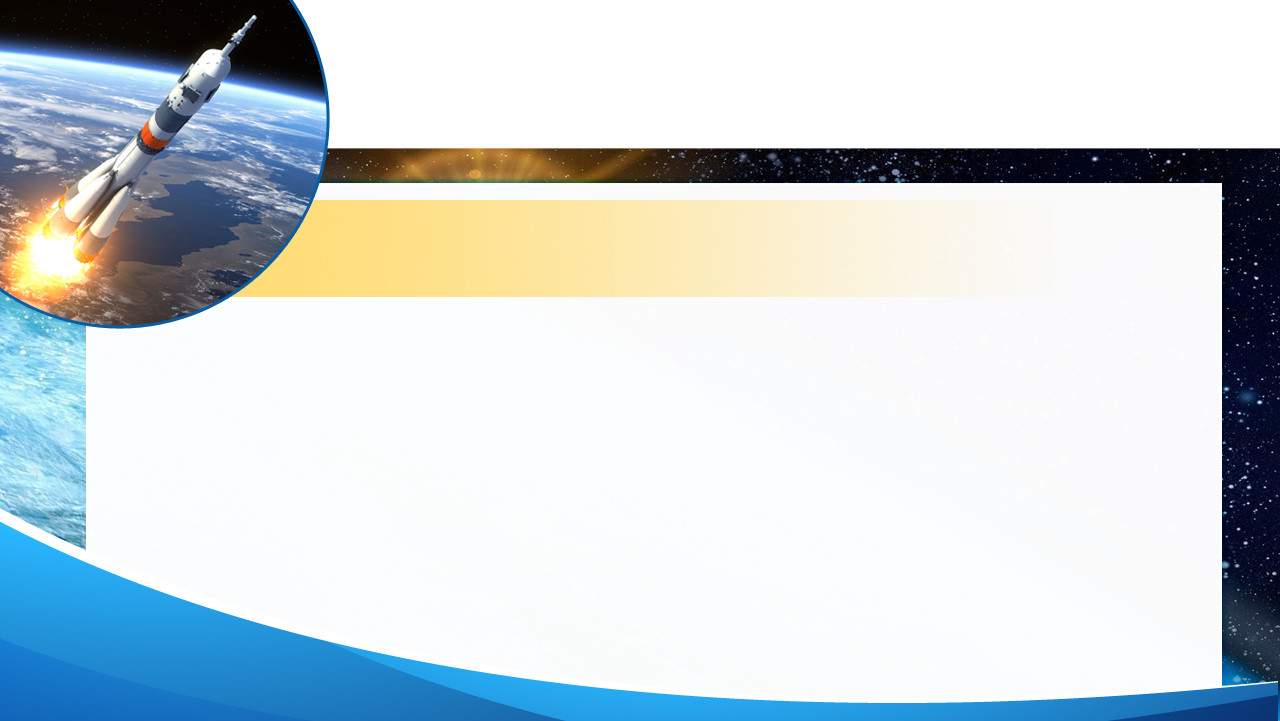 Летопись покорения космоса
20 июля 1969 г.
(человек в первый раз ступил на поверхность Луны)
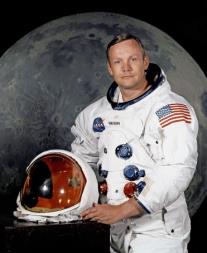 американский астронавт НАСА, лётчик-испытатель, космический инженер; 
профессор университета, военно-морской лётчик США;
первый человек, ступивший на Луну в ходе лунной экспедиции корабля «Аполлон-11»;
Нил Армстронг и его напарник Базз Олдрин совершили выход на поверхность Луны продолжительностью 2 часа 31 минута 40 секунд.
Нил Армстронг
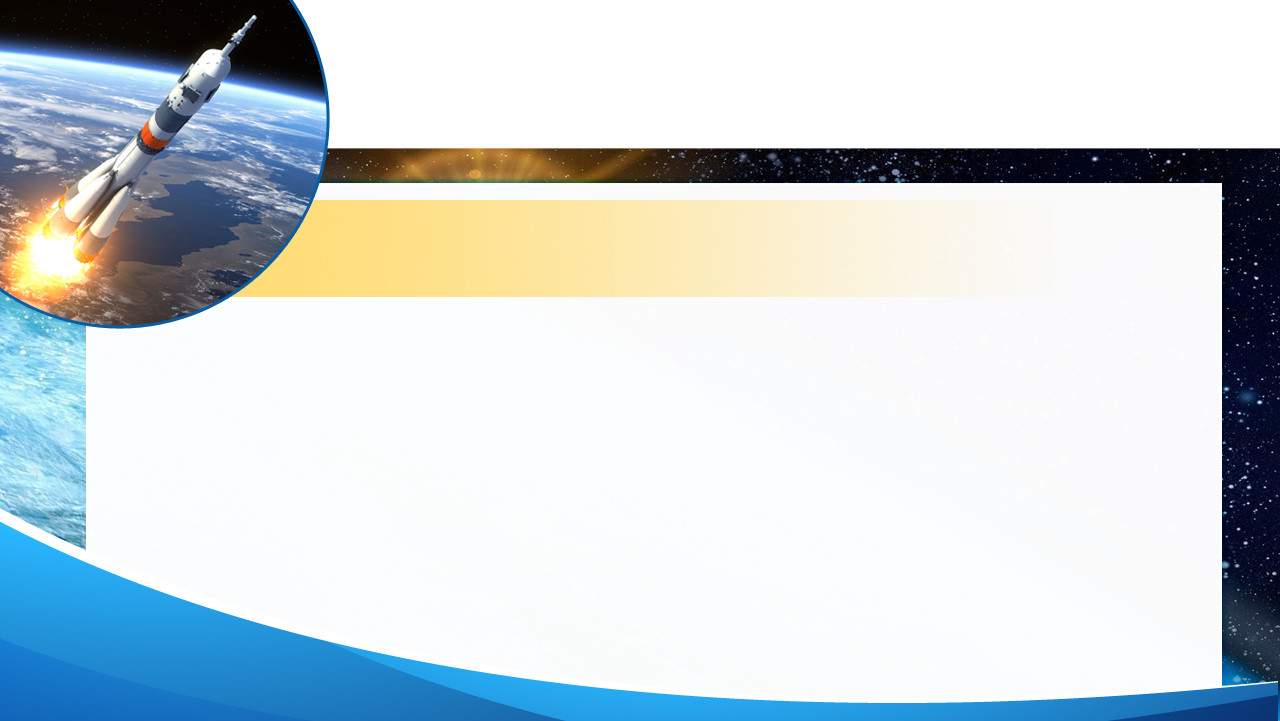 Летопись покорения космоса
19 апреля 1971 г.
(на околоземную орбиту выведена первая многоцелевая станция «Салют-1»)
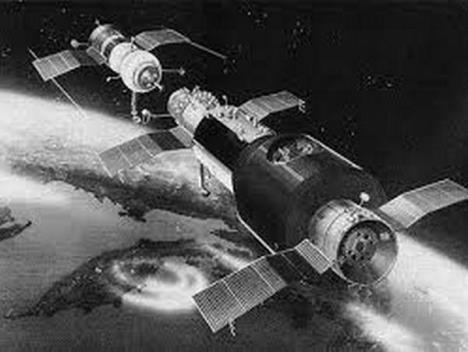 первая в мире пилотируемая орбитальная станция;
рассчитана на полёт трёх космонавтов;
выведена на орбиту ракетой-носителем «Протон-К»; 
пробыла на орбите 175 суток, затем была сведена с орбиты и вошла в плотные слои атмосферы;
несгоревшие обломки станции упали в Тихий океан.
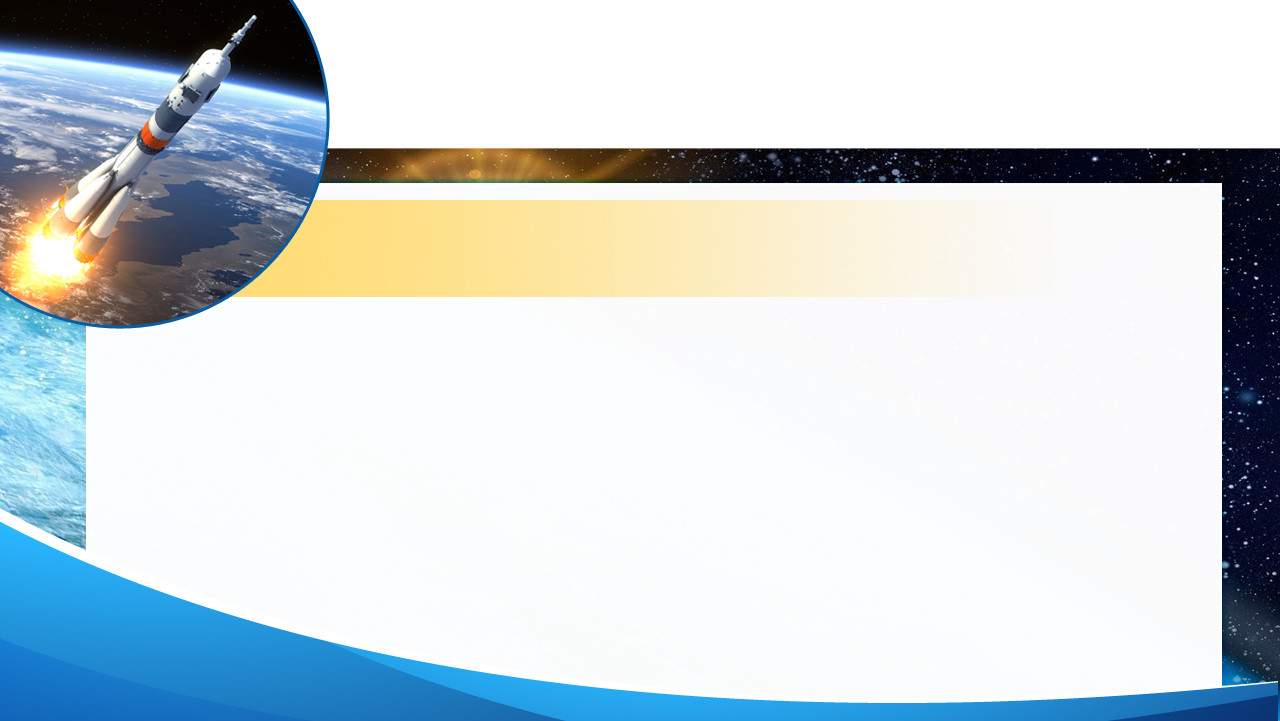 Летопись покорения космоса
23 апреля 1971 г.
(космический корабль «Союз‑10» с экипажем направлен к станции «Салют»)
неуспешная стыковка, космонавты из космического корабля на станцию не переходили:
произошло касание;
штырь стыковочного узла корабля зафиксировался в приёмном конусе станции; 
попытки завершить стыковку не увенчались успехом; 
переход экипажа на борт «Салюта-1» был невозможен.
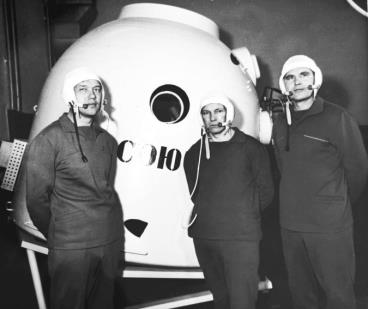 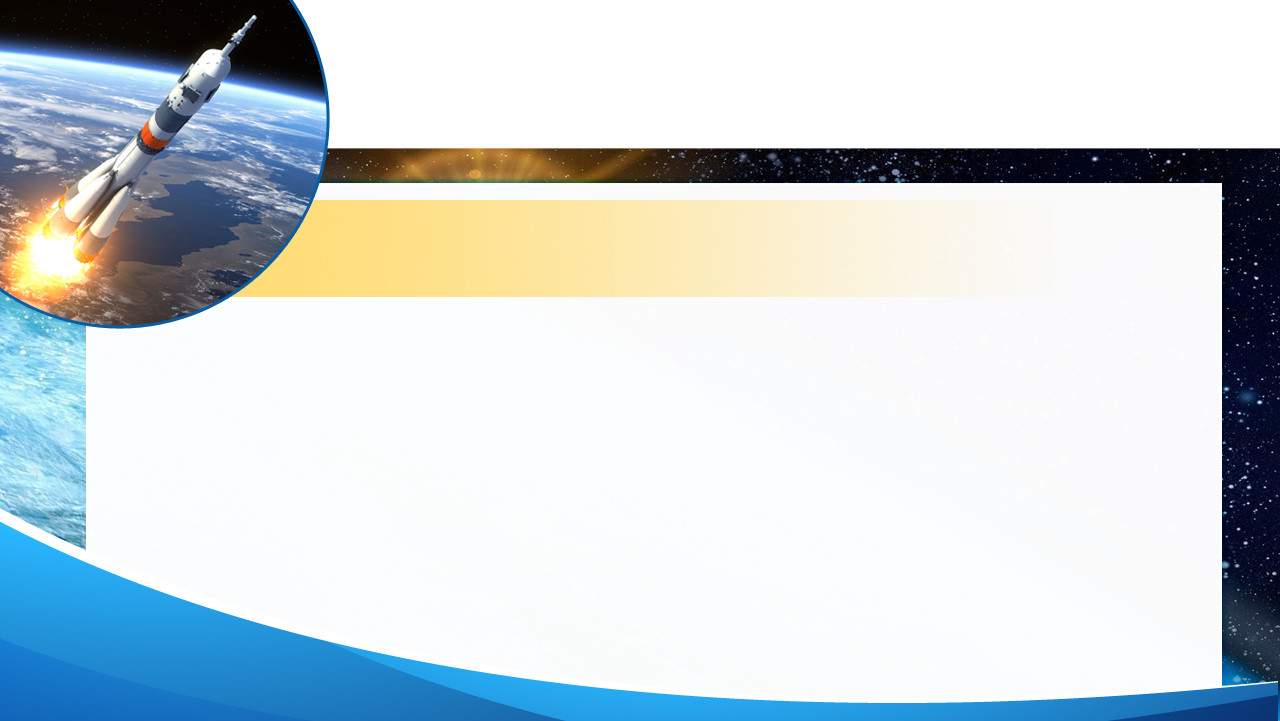 Летопись покорения космоса
Февраль 1986 г.
(выведен на орбиту базовый блок орбитального комплекса «Мир»)
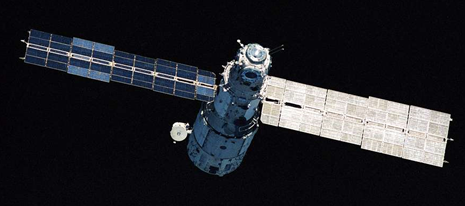 предназначен для обеспечения условий работы и отдыха экипажа  (до шести человек), управления работой бортовых систем, снабжения электроэнергией, обеспечения радиосвязи и др.
Базовый блок станции «Мир»
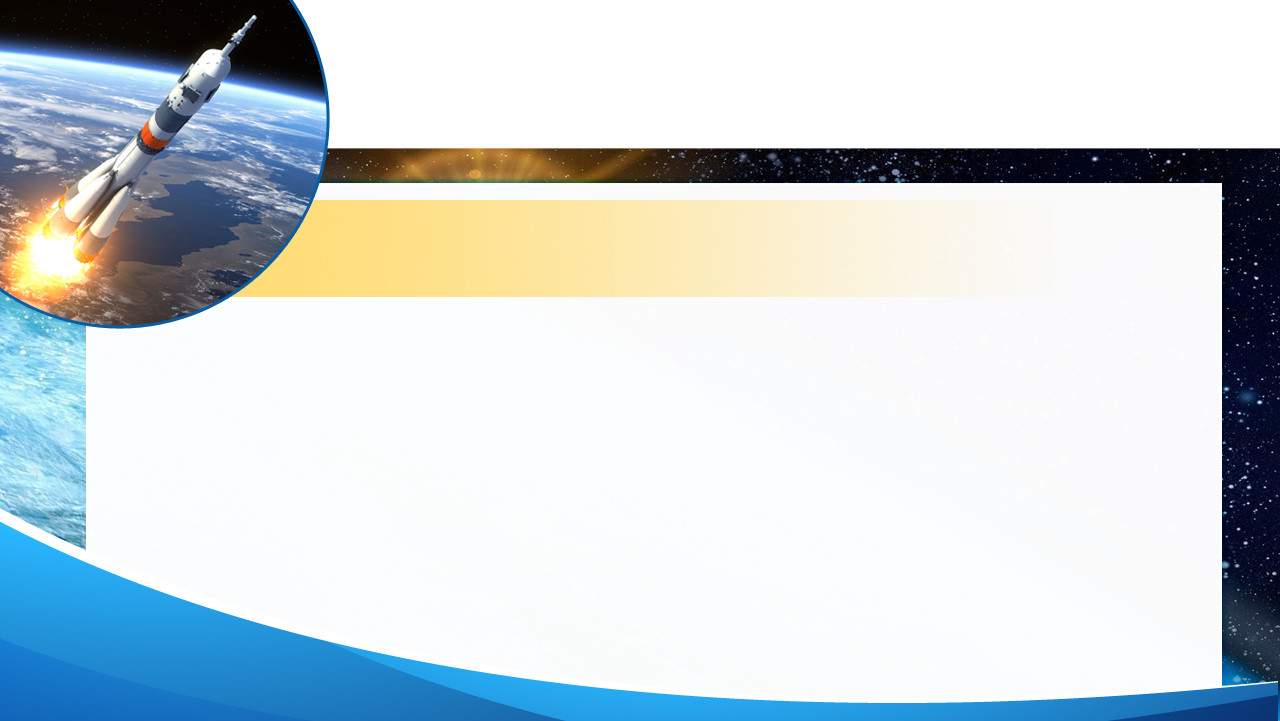 Летопись покорения космоса
Орбитальный комплекс «Мир», 1986 г.
Владимир Титов и Муса Манаров – (366 суток)
Валерий Поляков
(438 суток)
Установлен мировой рекорд продолжительности непрерывного пребывания человека в условиях космического полета
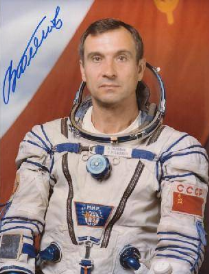 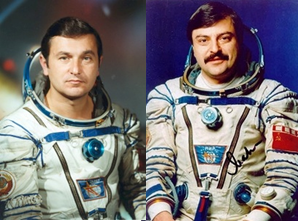 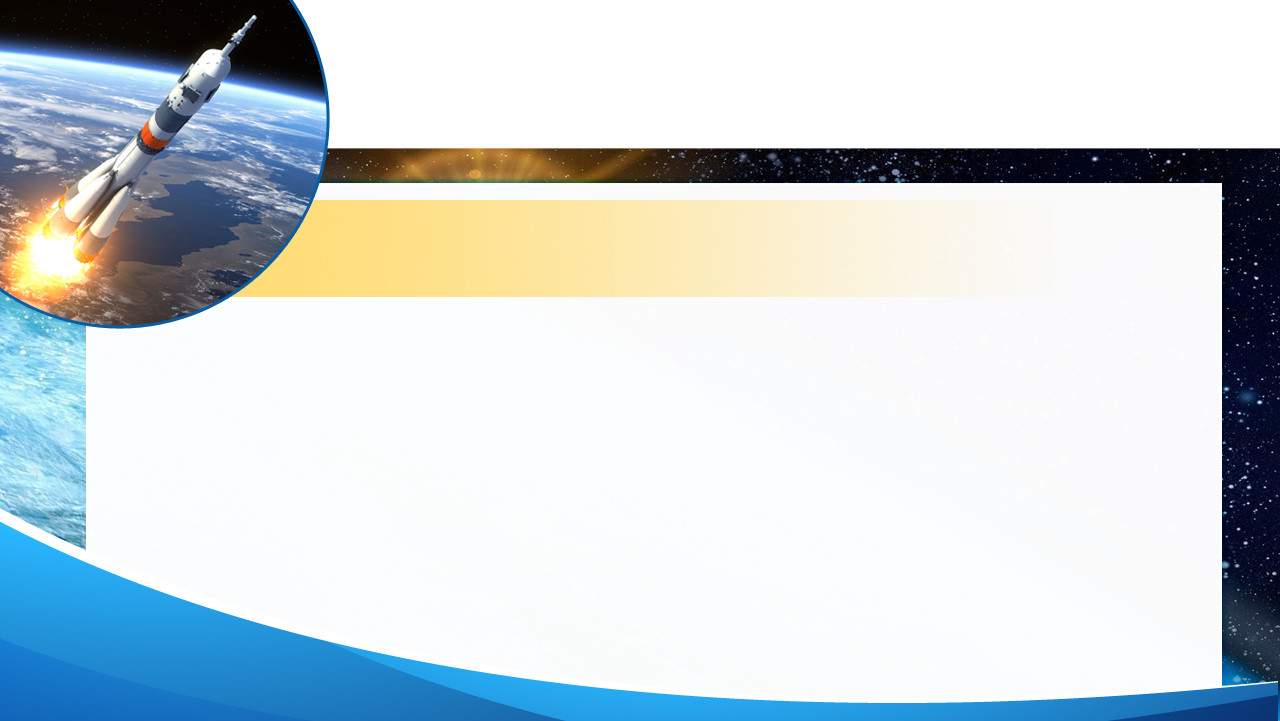 Летопись покорения космоса
1994 - 1995 г.
(совершены самые длительные полеты среди женщин )
продолжительность космического полета 169 суток;

Елена Кондакова:
Герой России;
летчик-космонавт Российской Федерации;
первый полёт в космос состоялся в составе экспедиции Союз ТМ-20;
награждена медалью «За заслуги в освоении космоса»;
награждена медалью НАСА «За космический полет».
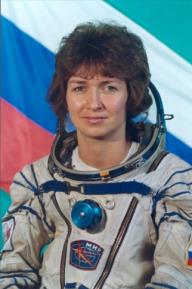 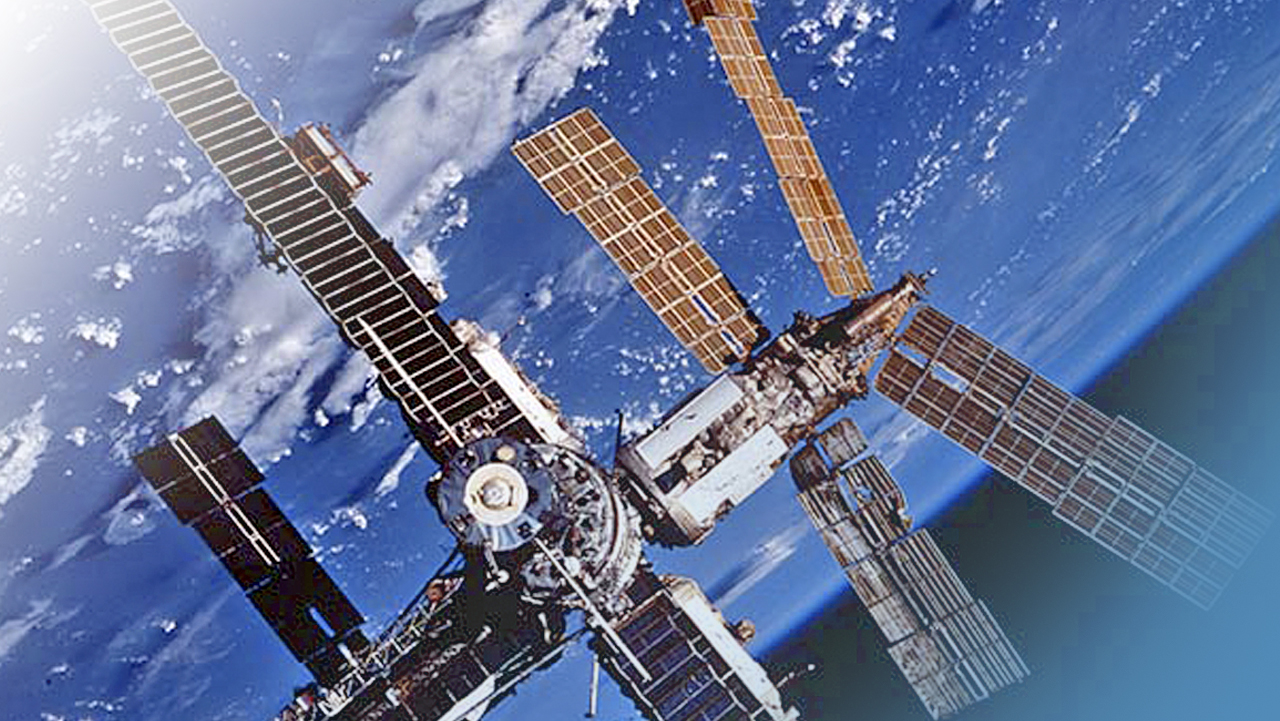 На станции «Мир» побывало всего 104 человека из 12 стран, в том числе: США, Франции, Германии, Сирии, Японии, Великобритании, Австрии, Канады.
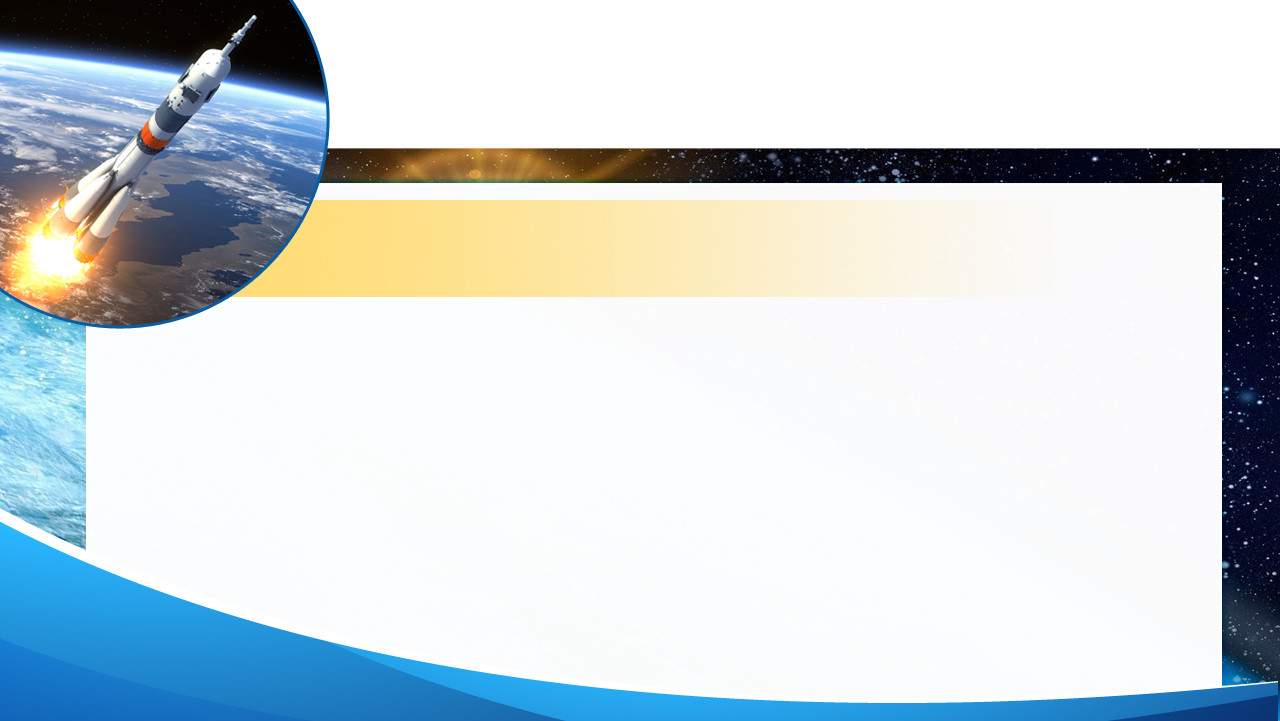 Летопись покорения космоса
23 марта 2001 г.
(станция «Мир» была сведена с орбиты и затоплена в Тихом океане)
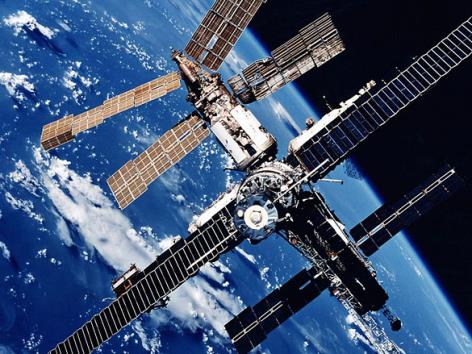 в январе 2001 г. правительство Российской Федерации приняло решение о затоплении станции; 
причины: 
выработка ресурса станции; 
происшествия и аварии на станции; 
дорогое обслуживание.
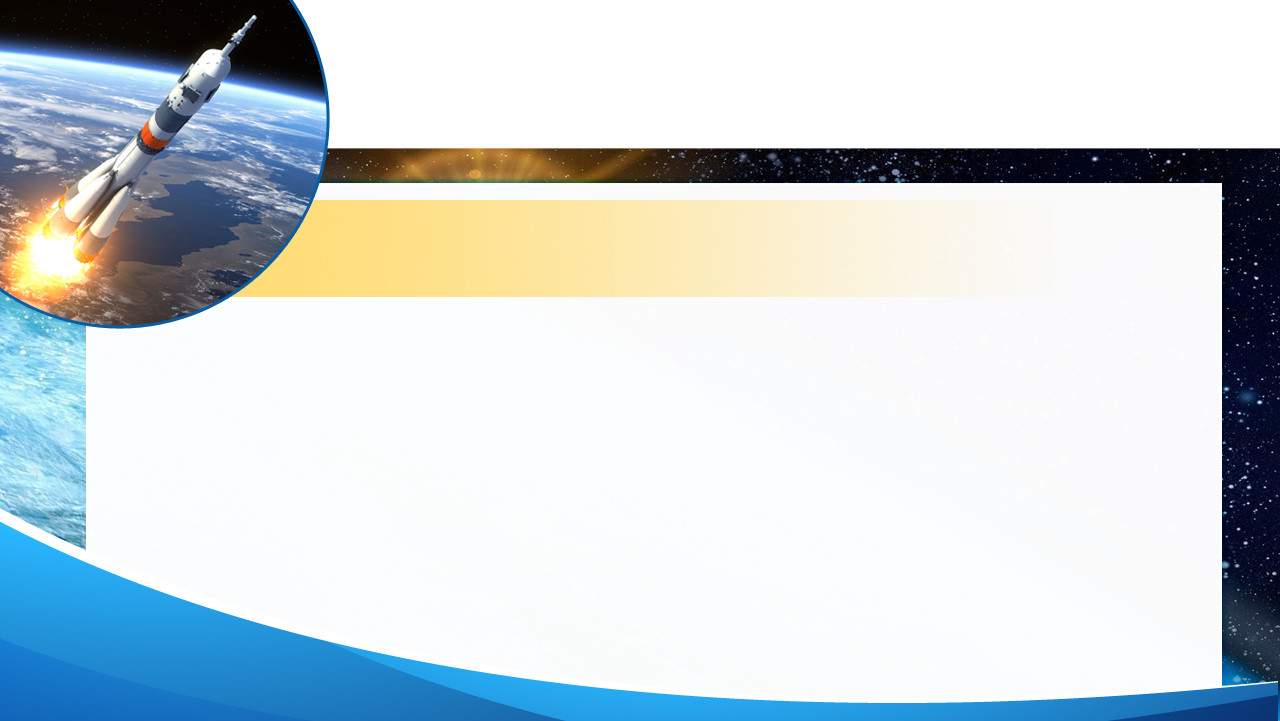 Летопись покорения космоса
20 ноябрь 1998 г.
(запуск модуля функционально‑грузового блока «Заря»)
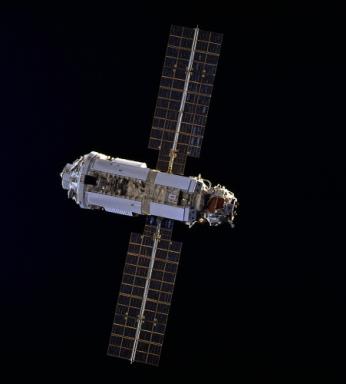 модуль Международной космической станции изготовлен в России по контракту с компанией Боинг; 
относится к российскому сегменту МКС, является американским блоком станции;
первый модуль станции, запущенный в космос;
модуль был запущен на ракете-носителе «Протон-К» с космодрома Байконур.
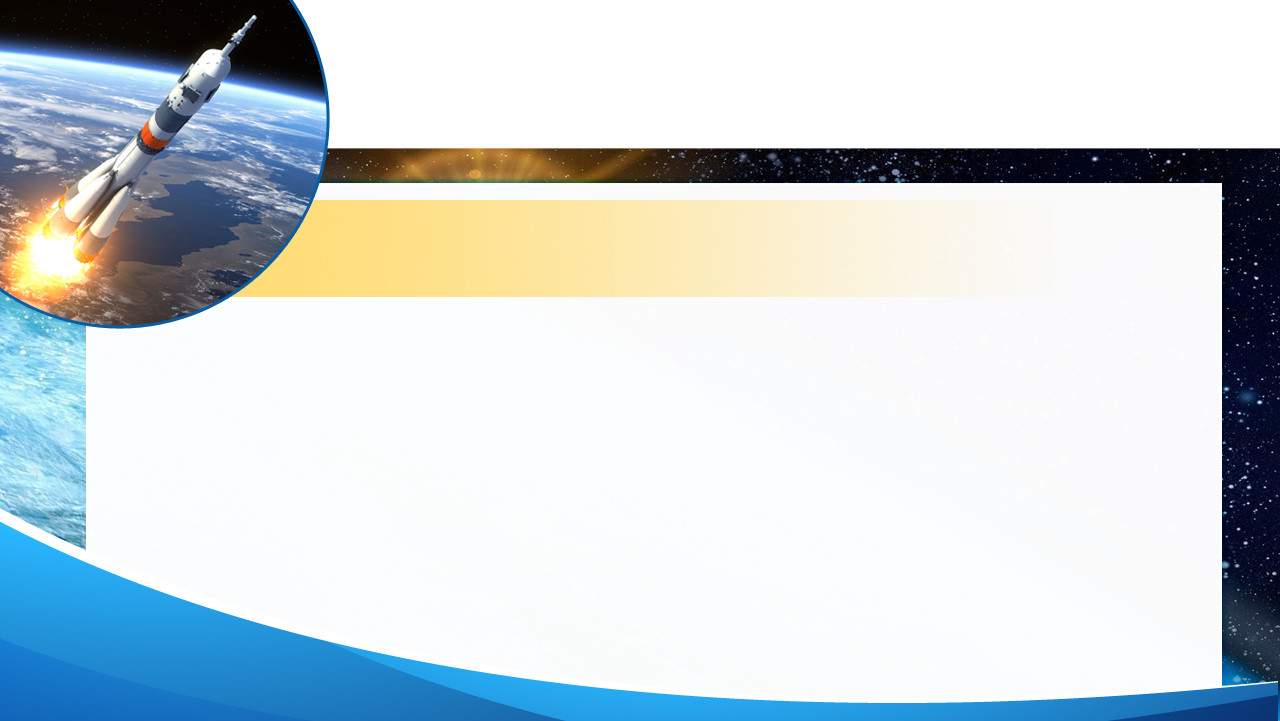 Летопись покорения космоса
2 ноября 2000 г.
(прибытие экипажа первой основной экспедиции на МКС)
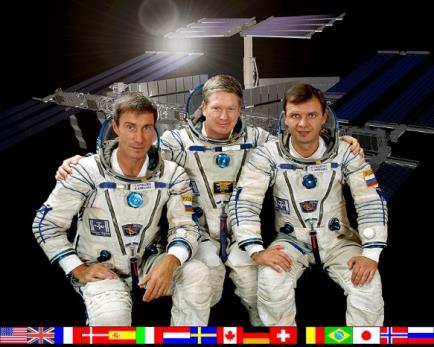 экипаж  состоял из двух россиян из американца;
отправлен на российском пассажирском пилотируемом космическом корабле «Союз ТМ-31»;
корабль запущен при помощи ракеты-носителя Союз-У;
провёл более четырёх месяцев на МКС и вернулся на Землю 21 марта 2001 г. на американском космическом челноке «Дискавери» STS-102.
С. Крикалёв, У. Шеперд, Ю. Гидзенко
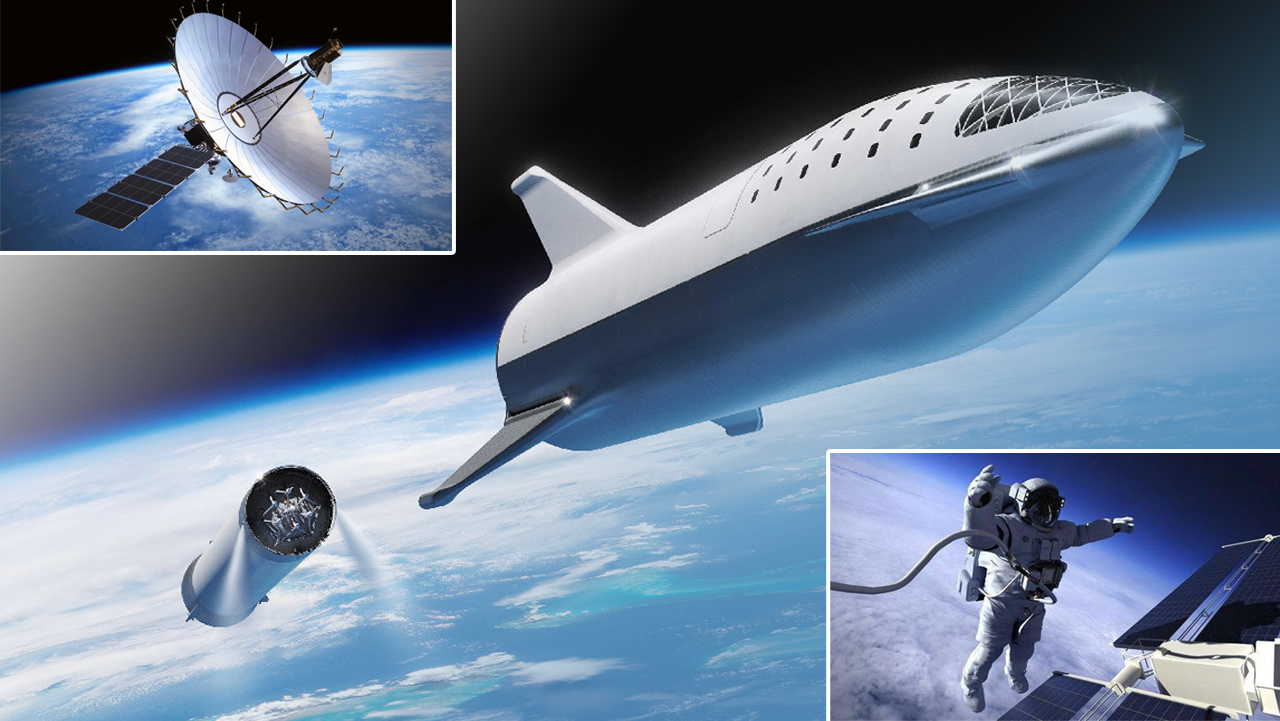 Космос в мирных исследовательских целях
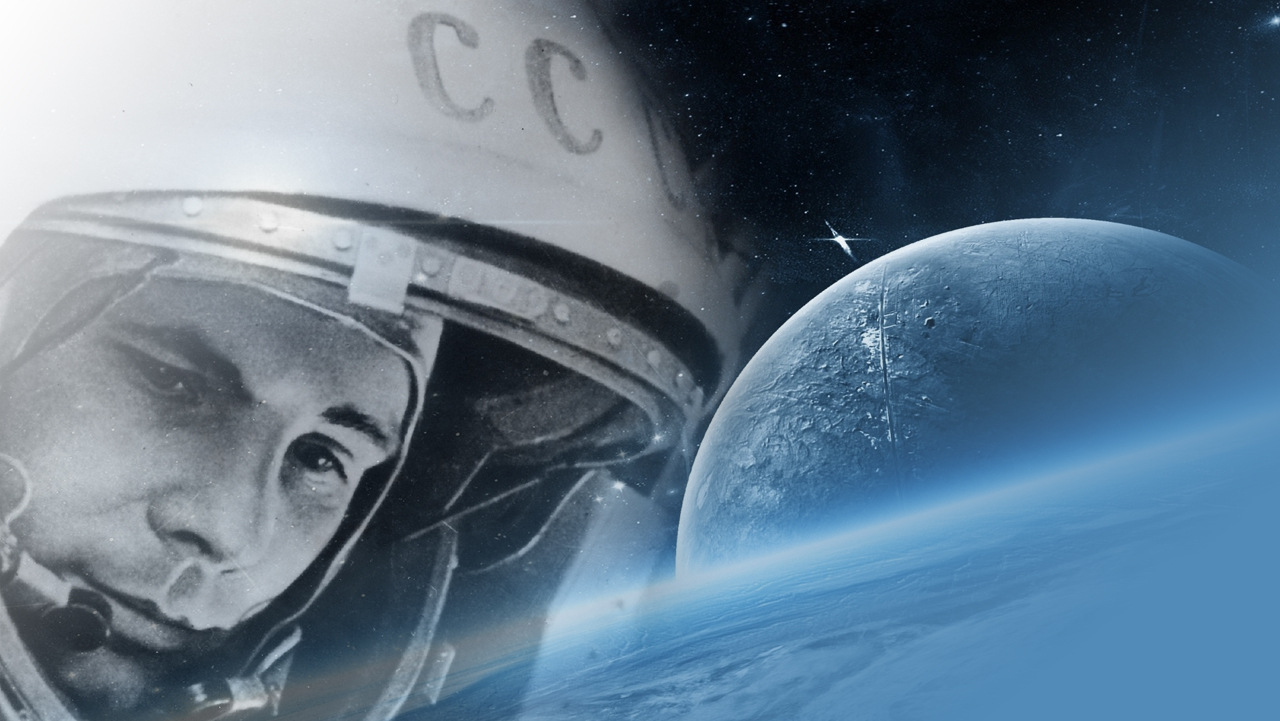 С каждым годом первый полет человека в космос все дальше от нас.  Но несмотря на это, важно помнить, какая огромная работа была проделана, чтобы это совершилось.